WE
CAN
READ
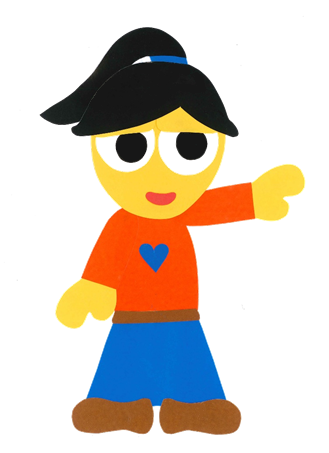 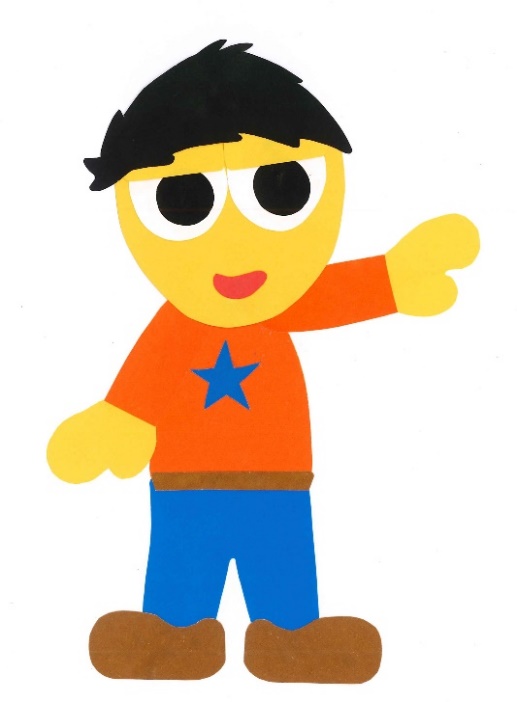 Teacher Donald
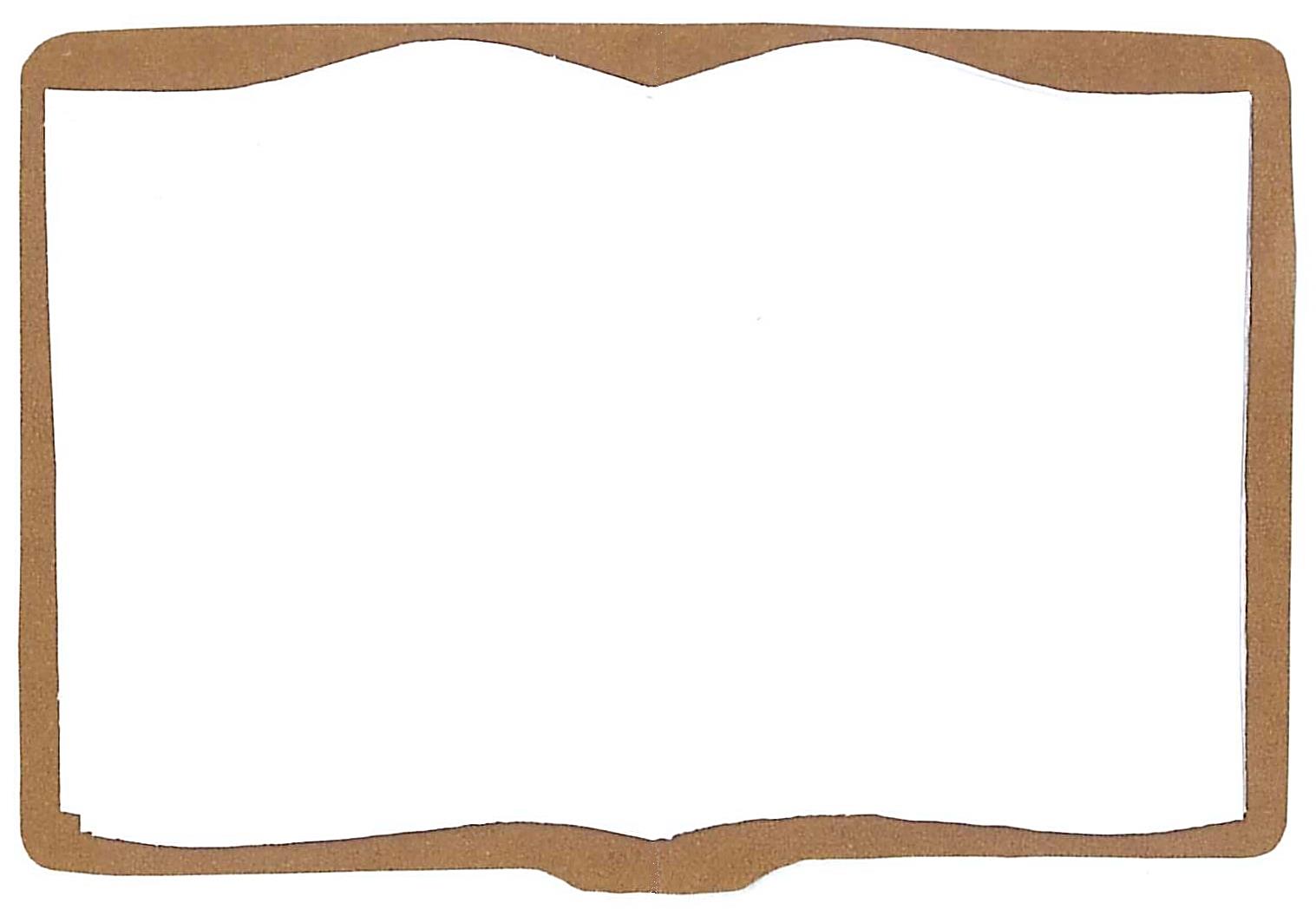 WE
CAN
READ
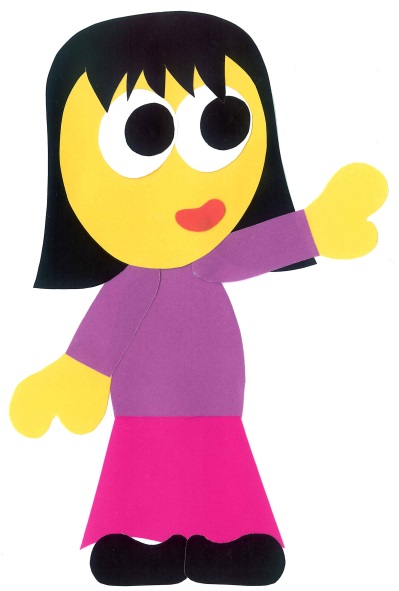 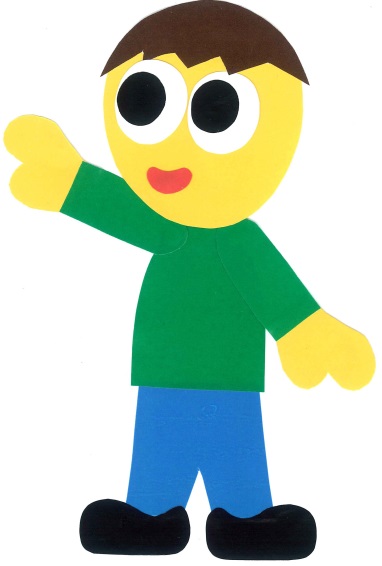 with…  
Donald Joyce
Today’s story…
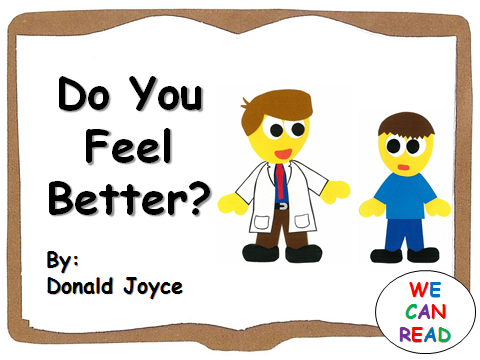 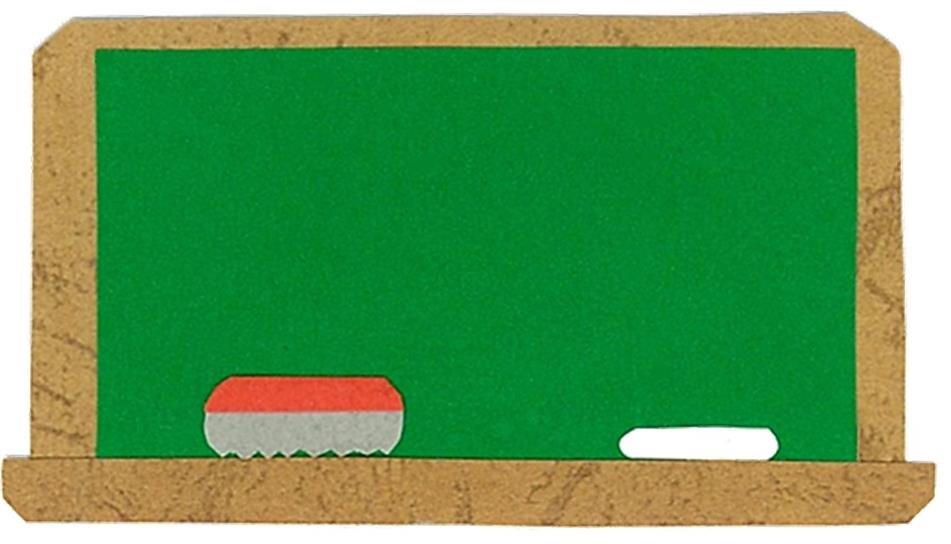 Let’s 
Talk!
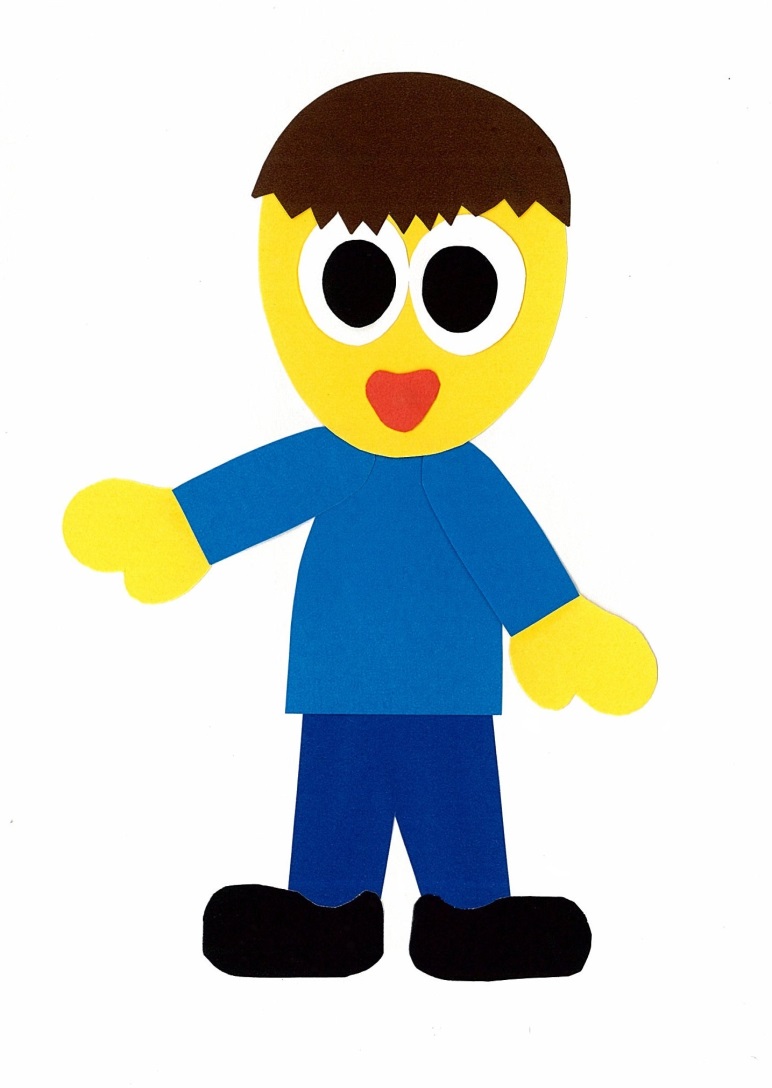 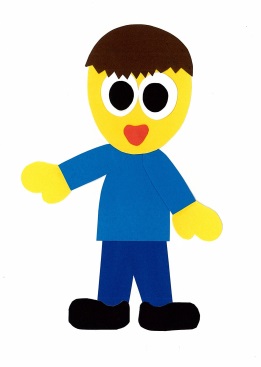 What are the parts 
of the body?
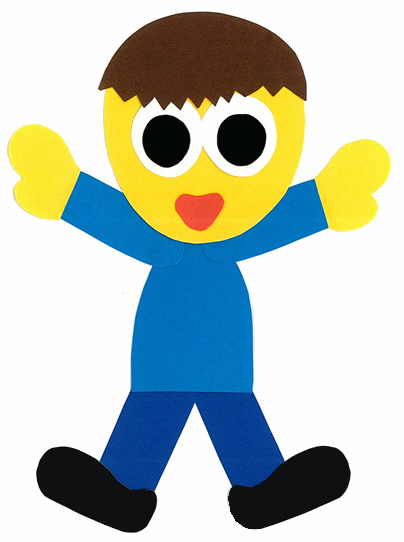 This is my ___.
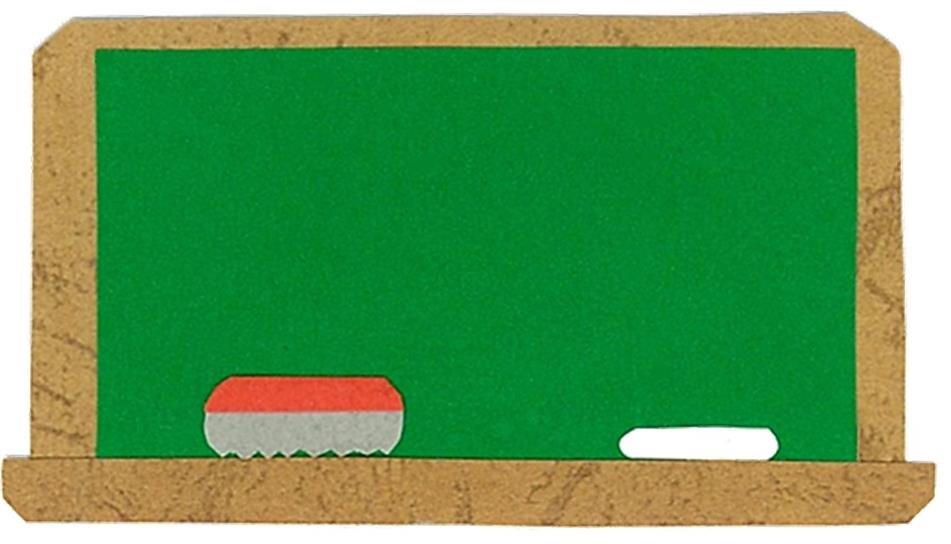 Let’s 
Learn!
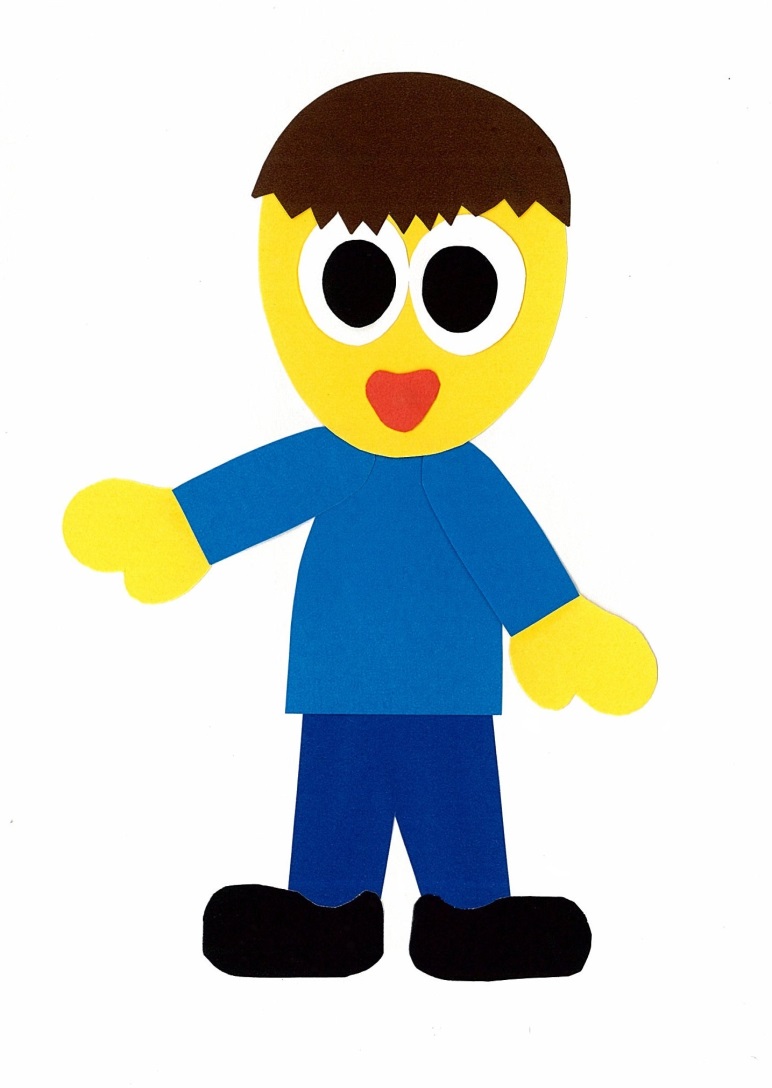 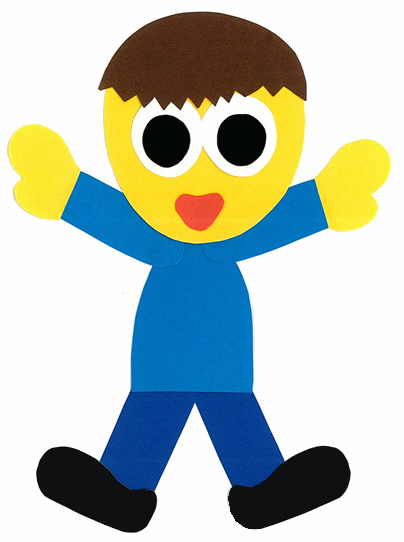 head
1
1
hand
hands
2
2
2
arm
arms
3
3
3
stomach
4
4
legs
leg
5
5
5
foot
feet
6
6
6
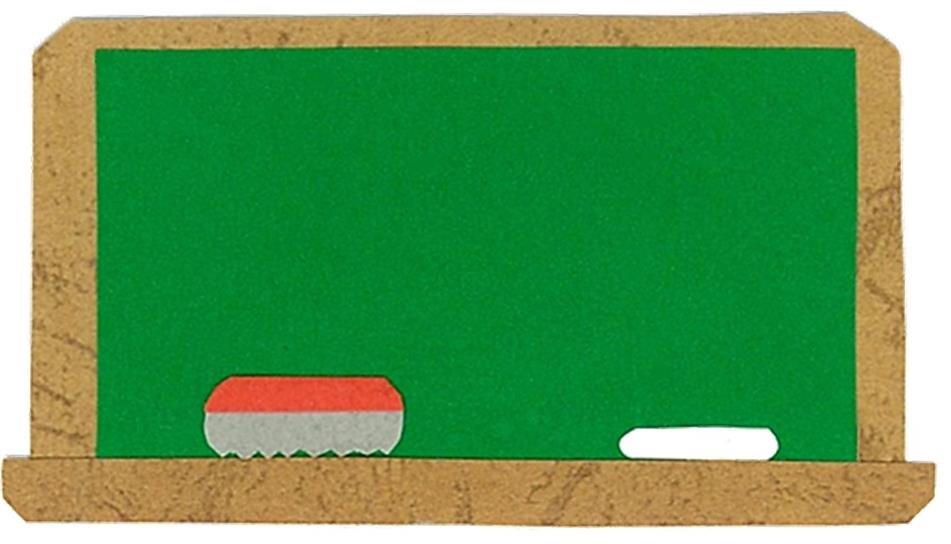 Let’s 
Read!
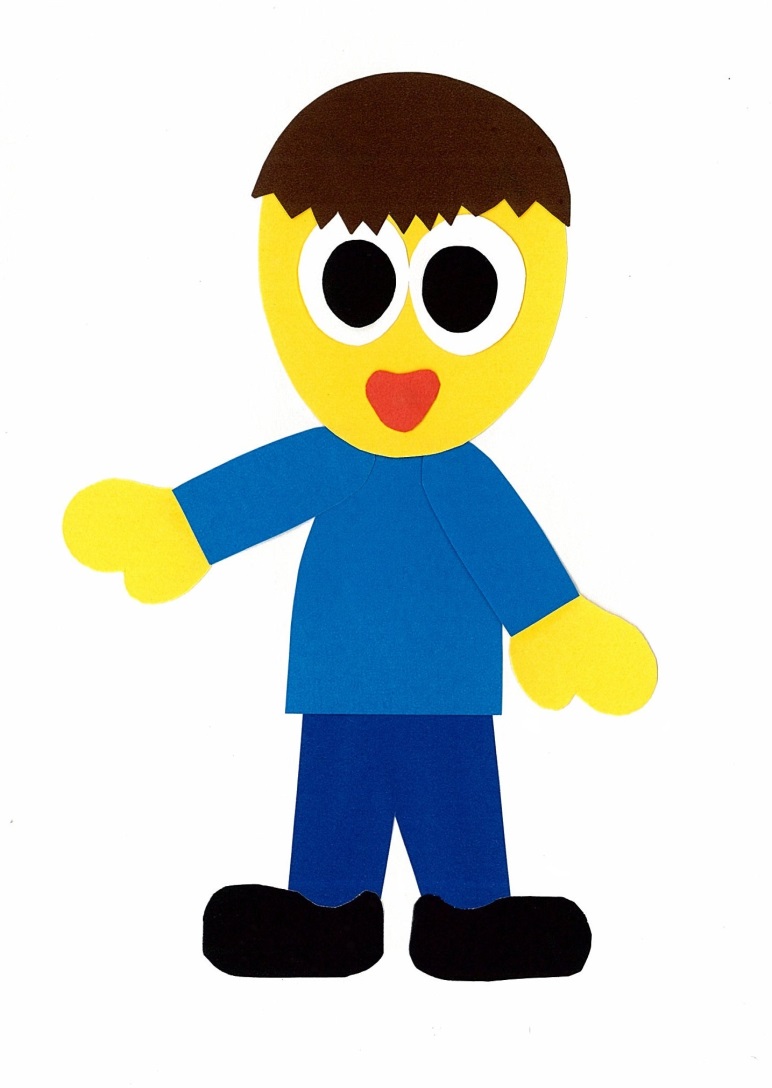 Do You Feel Better?
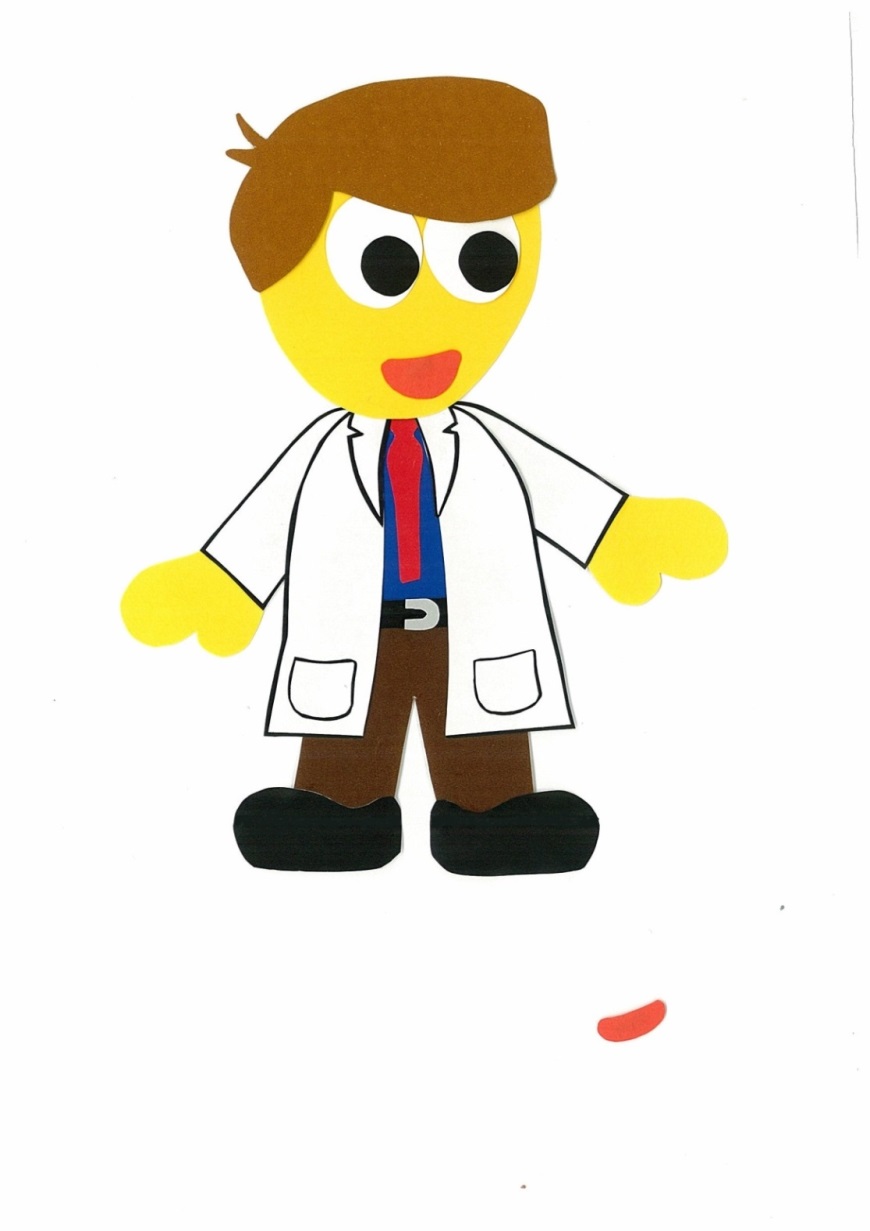 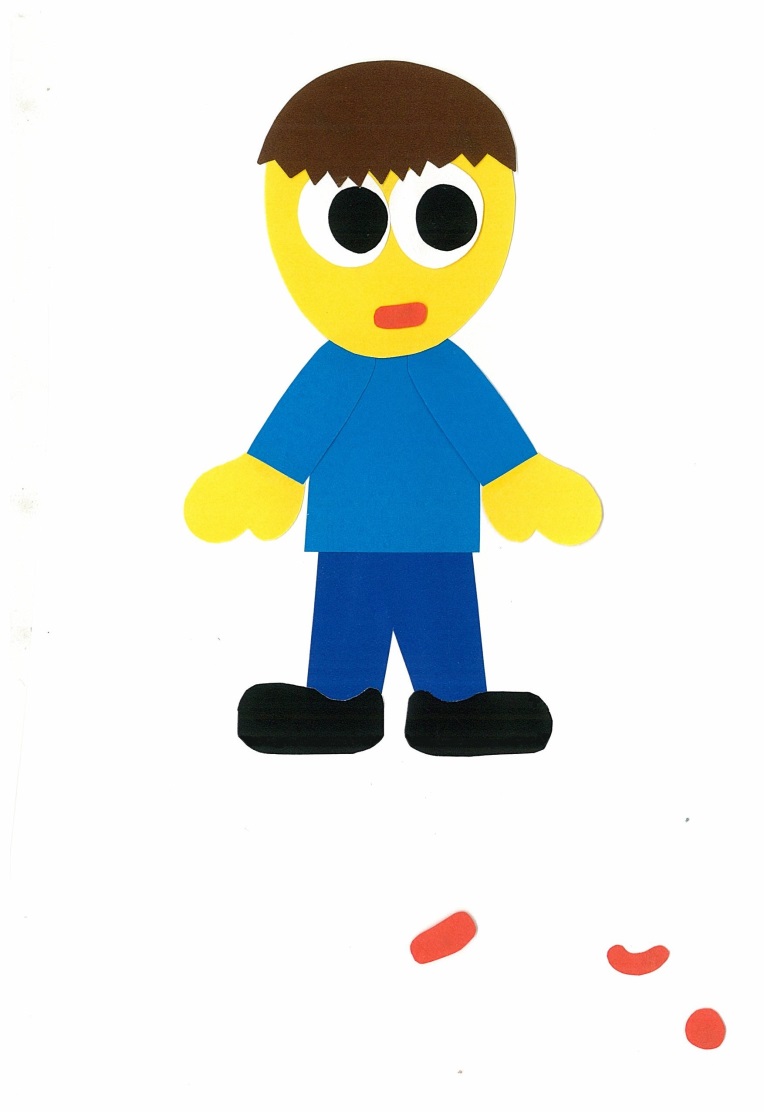 By:
Donald Joyce
WE CAN READ
Doctor! Doctor!
My feet hurt!
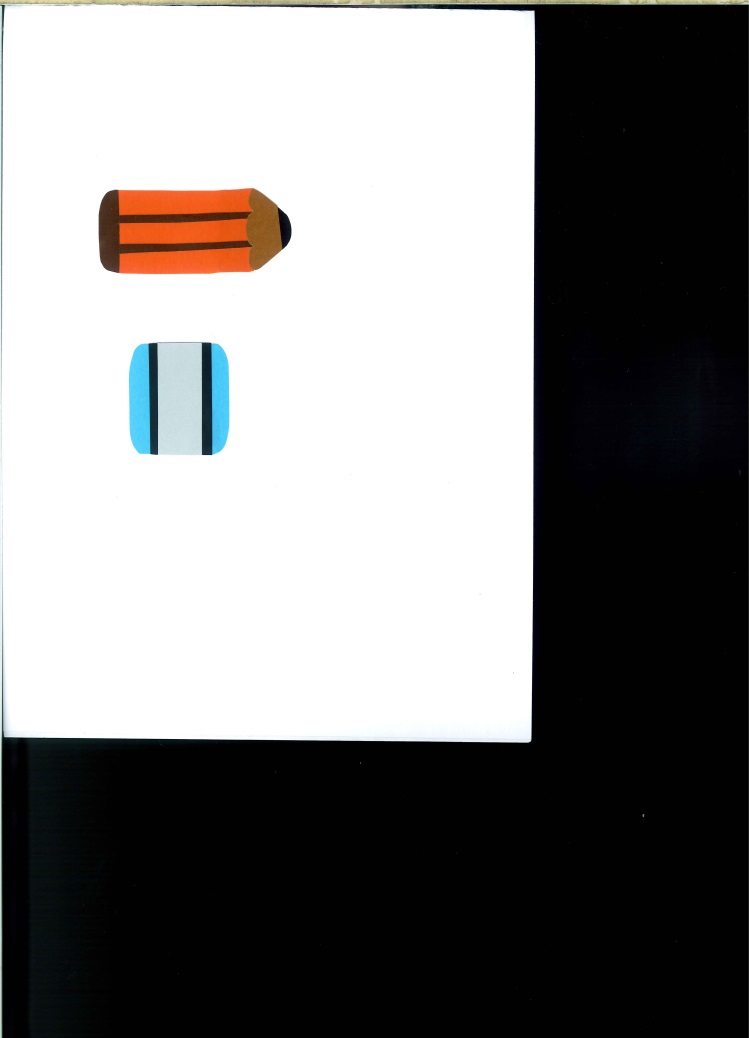 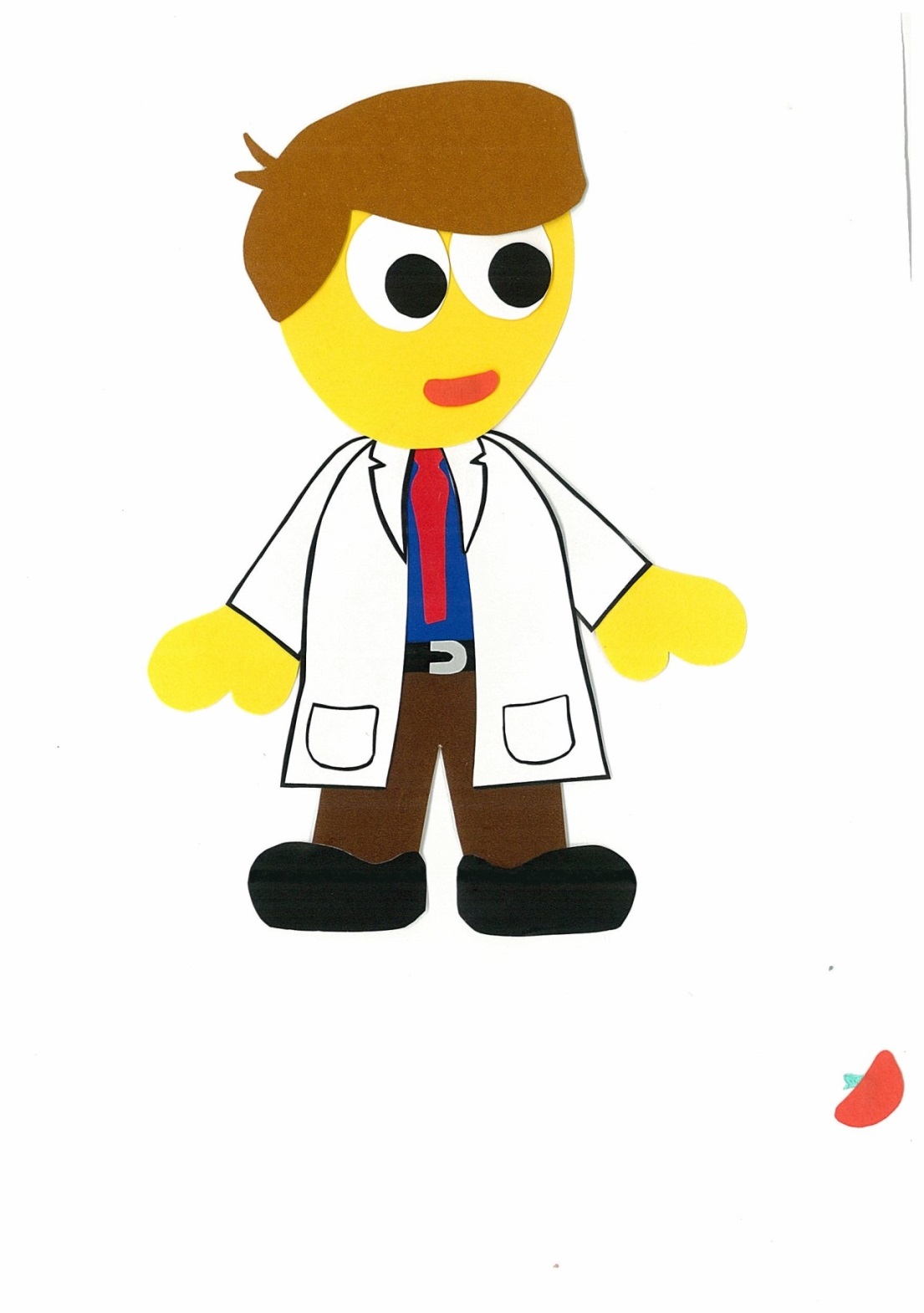 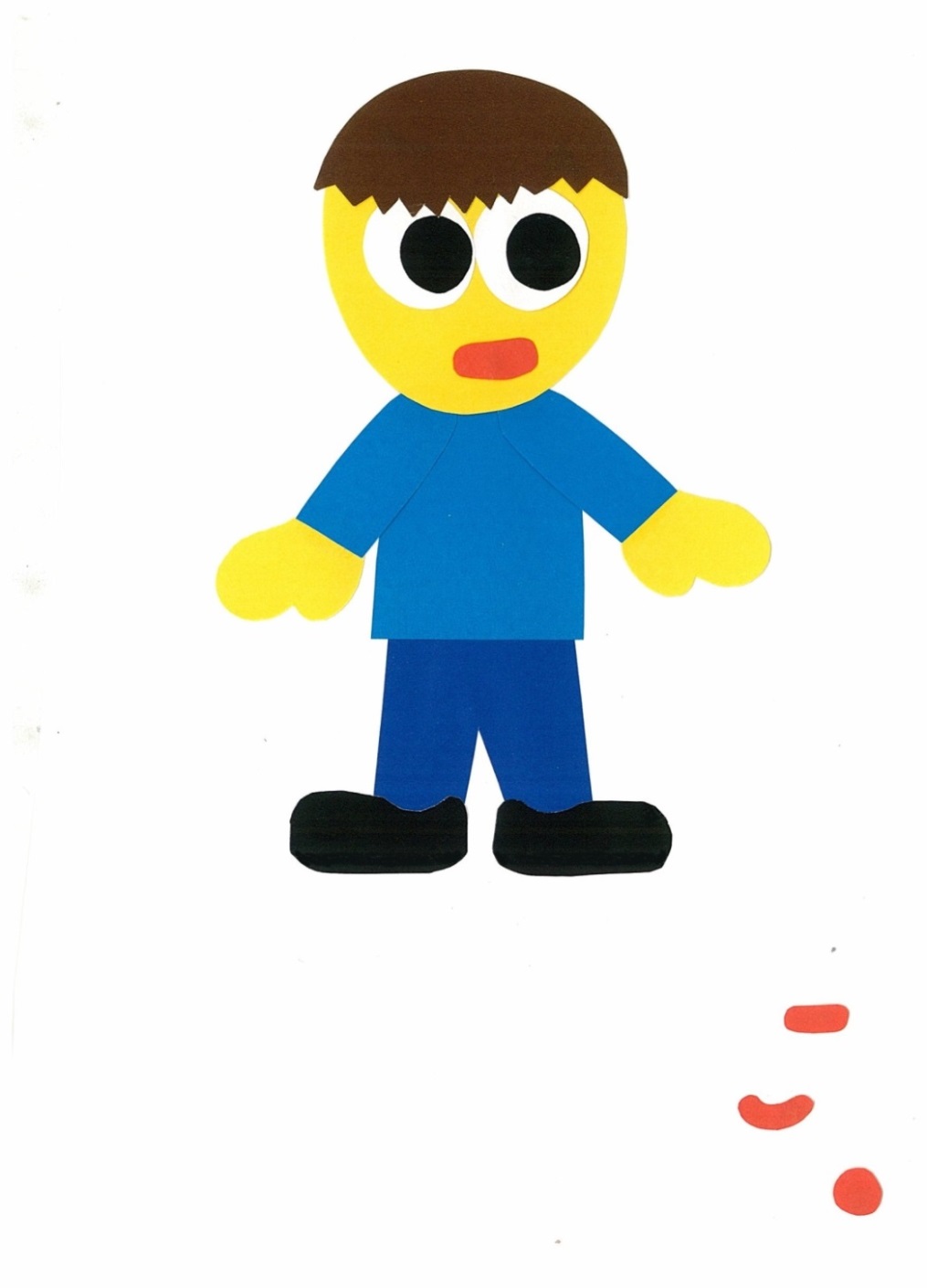 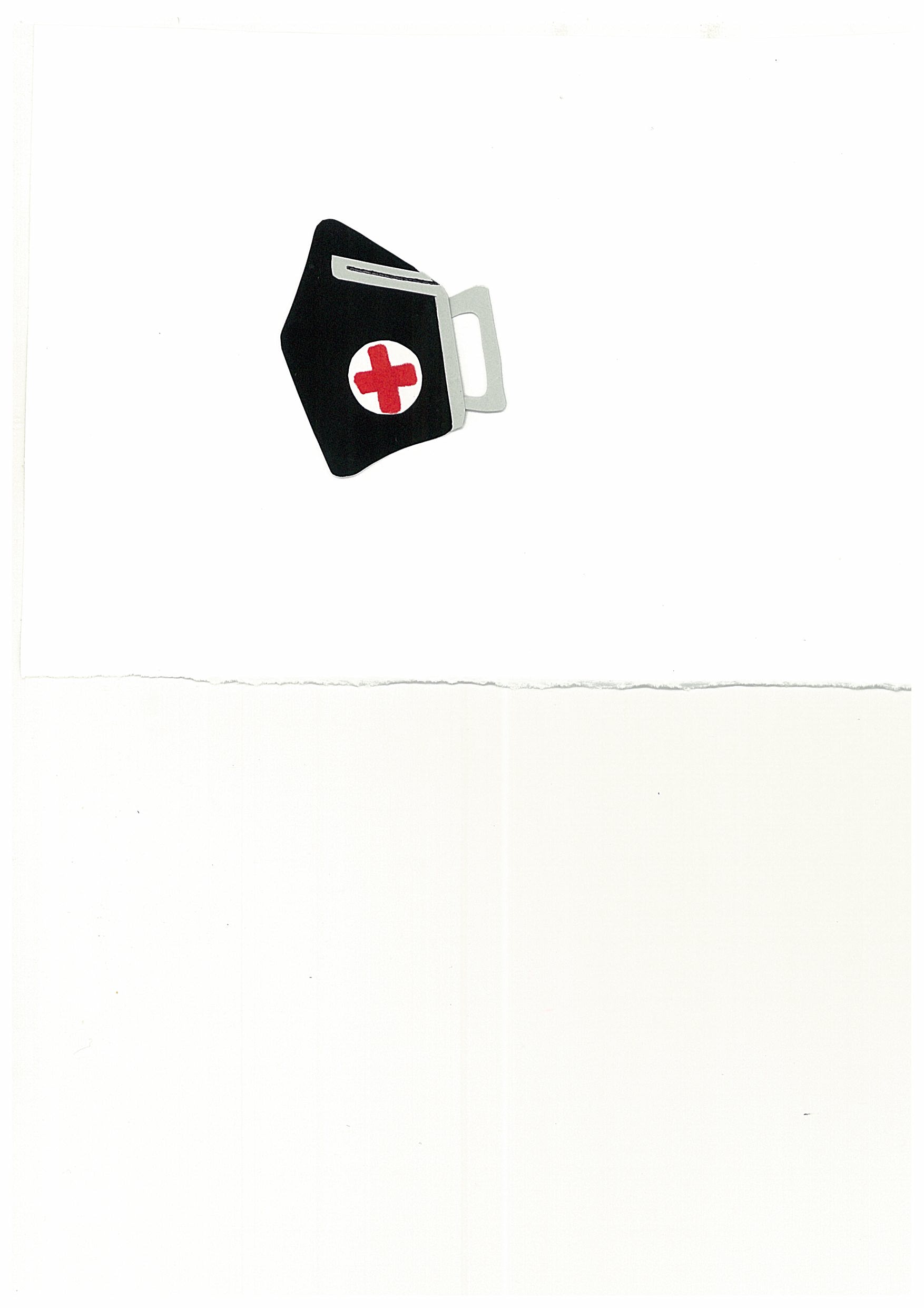 Do you feel better?
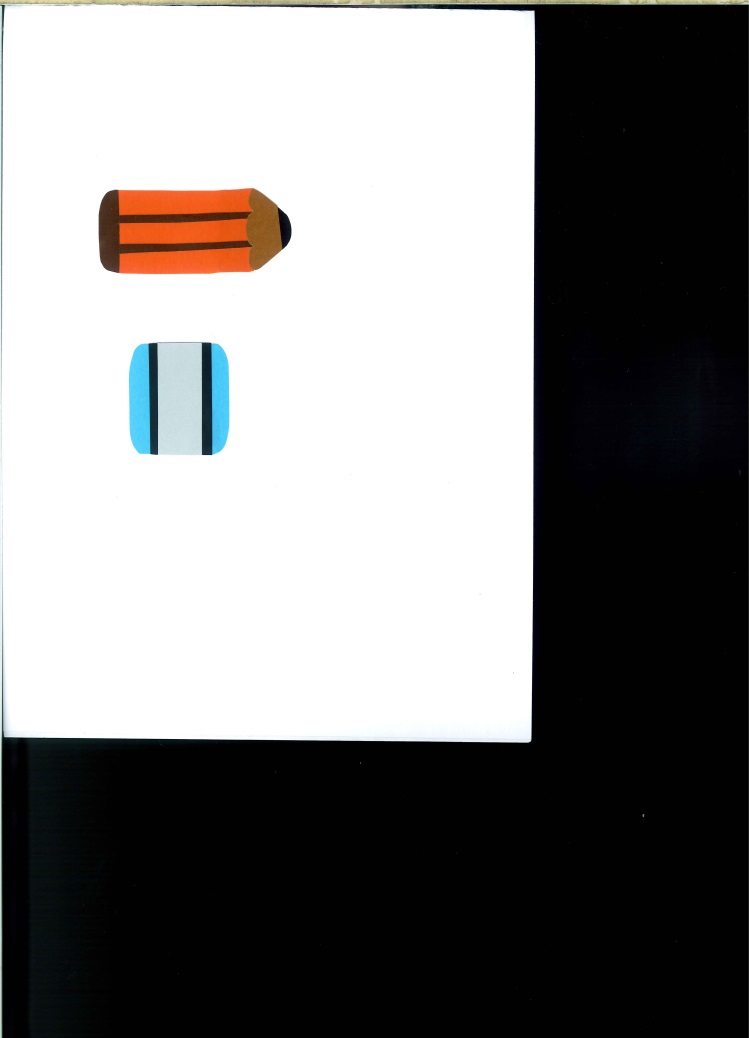 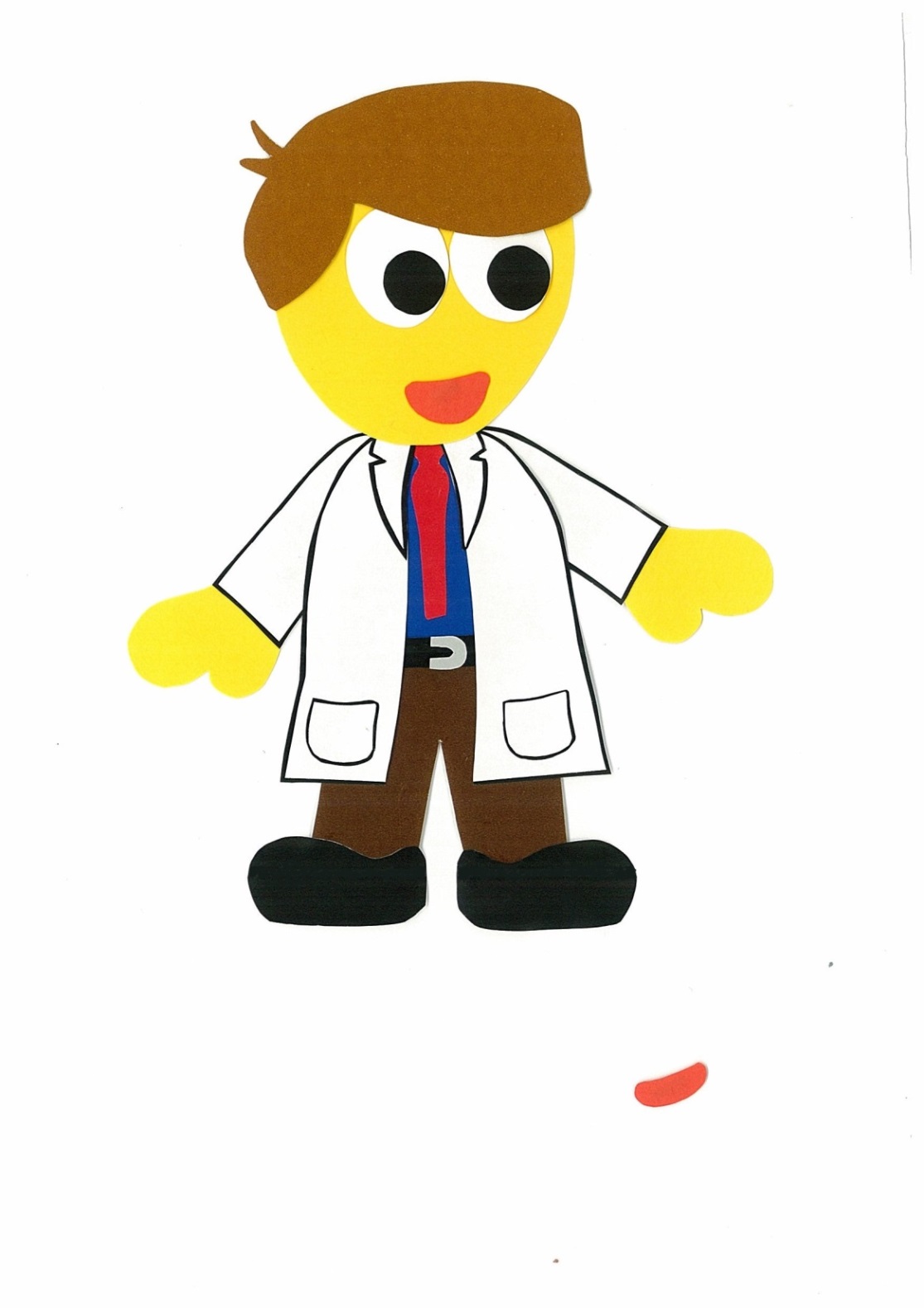 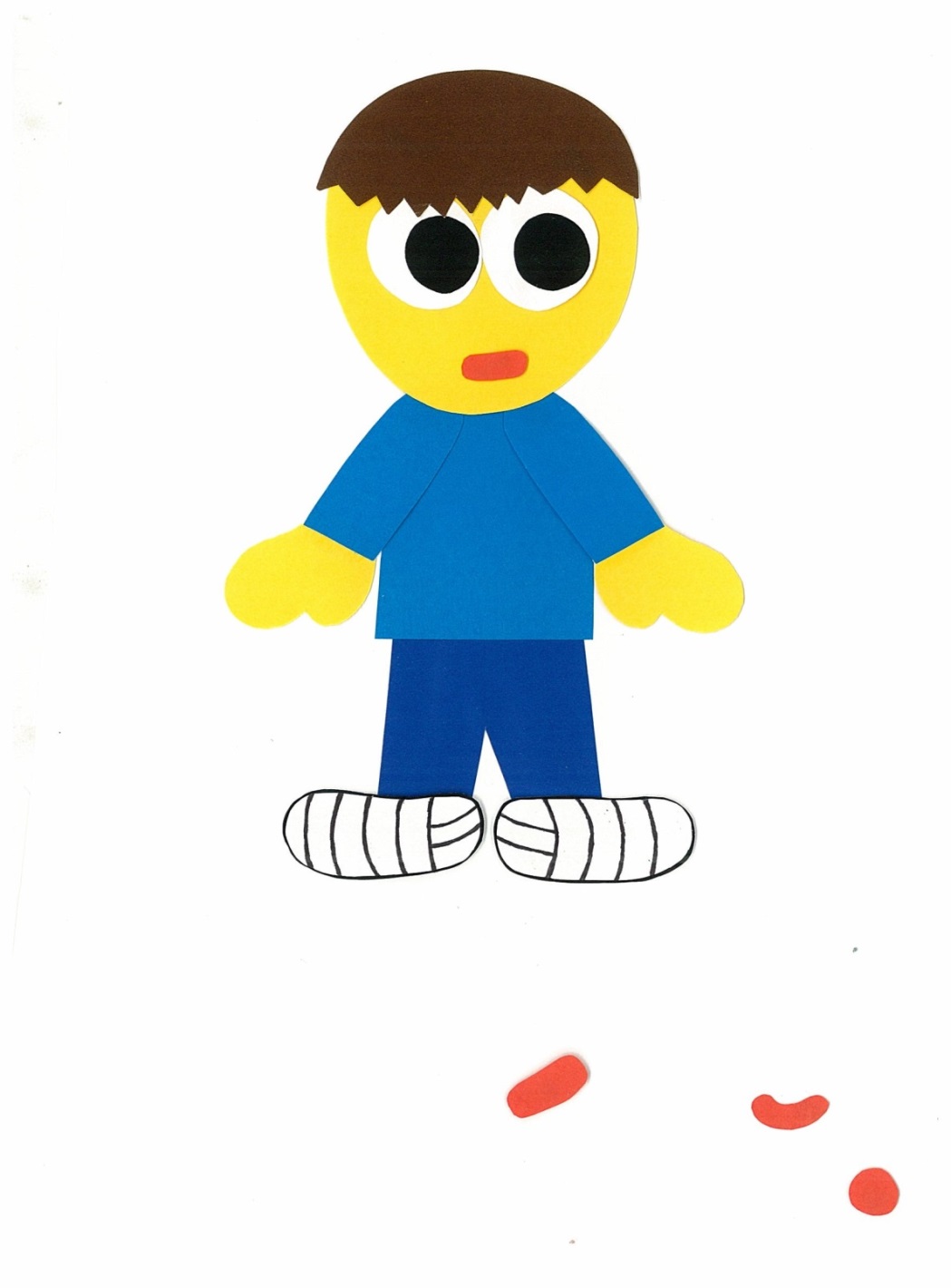 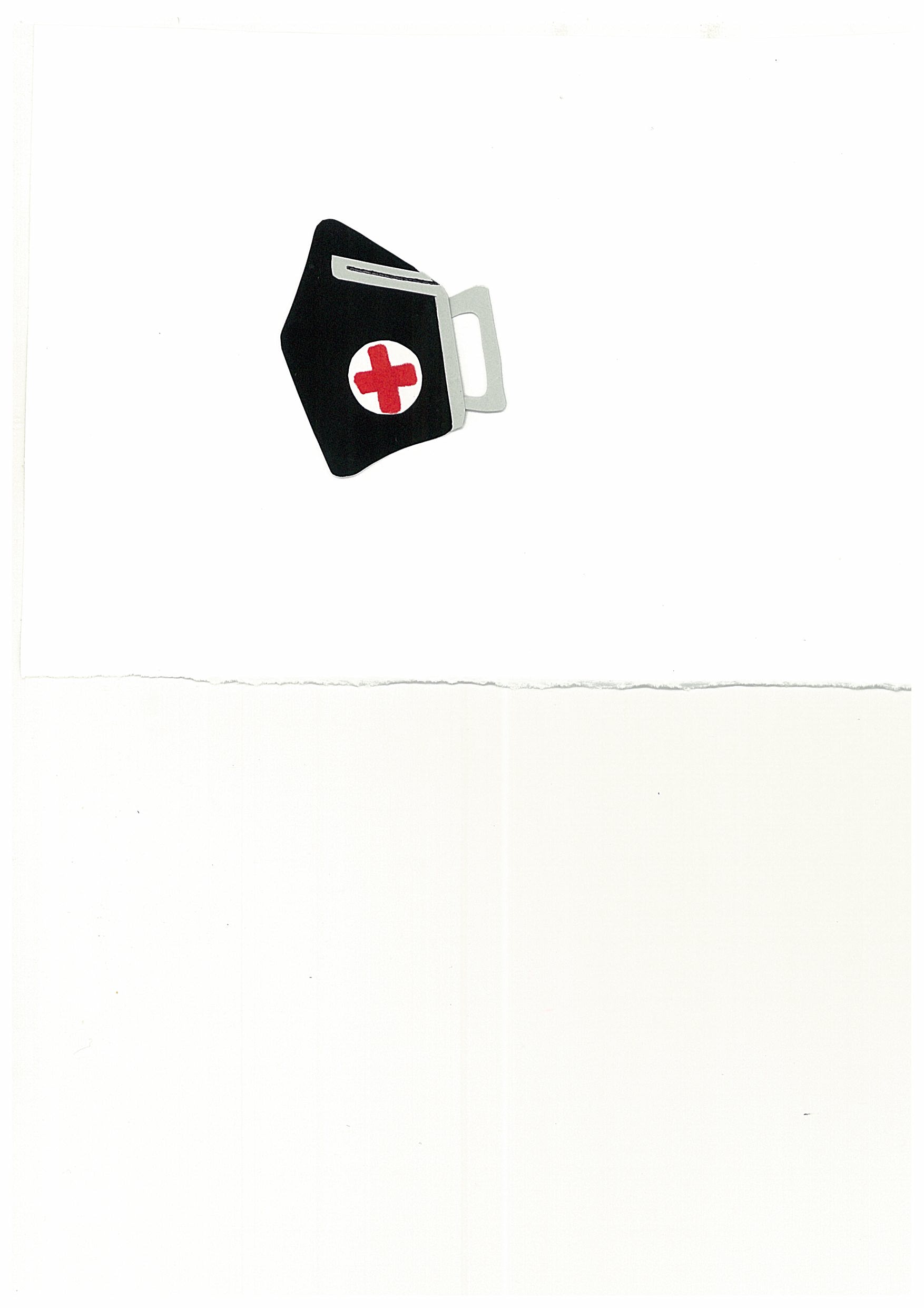 My legs hurt, too!
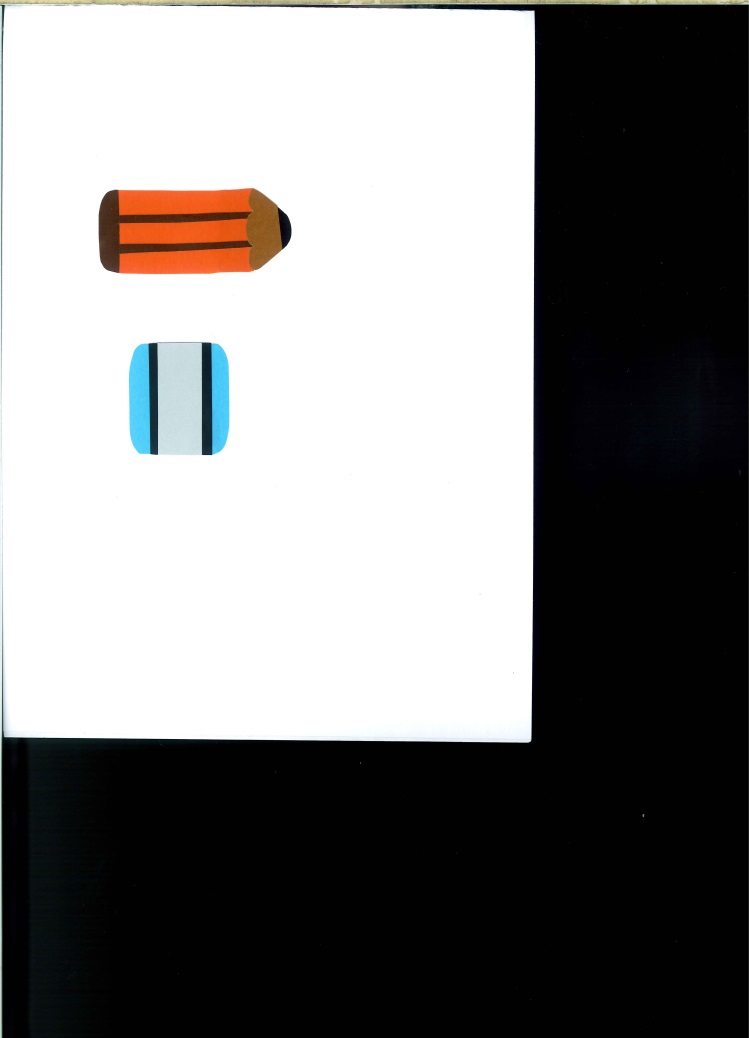 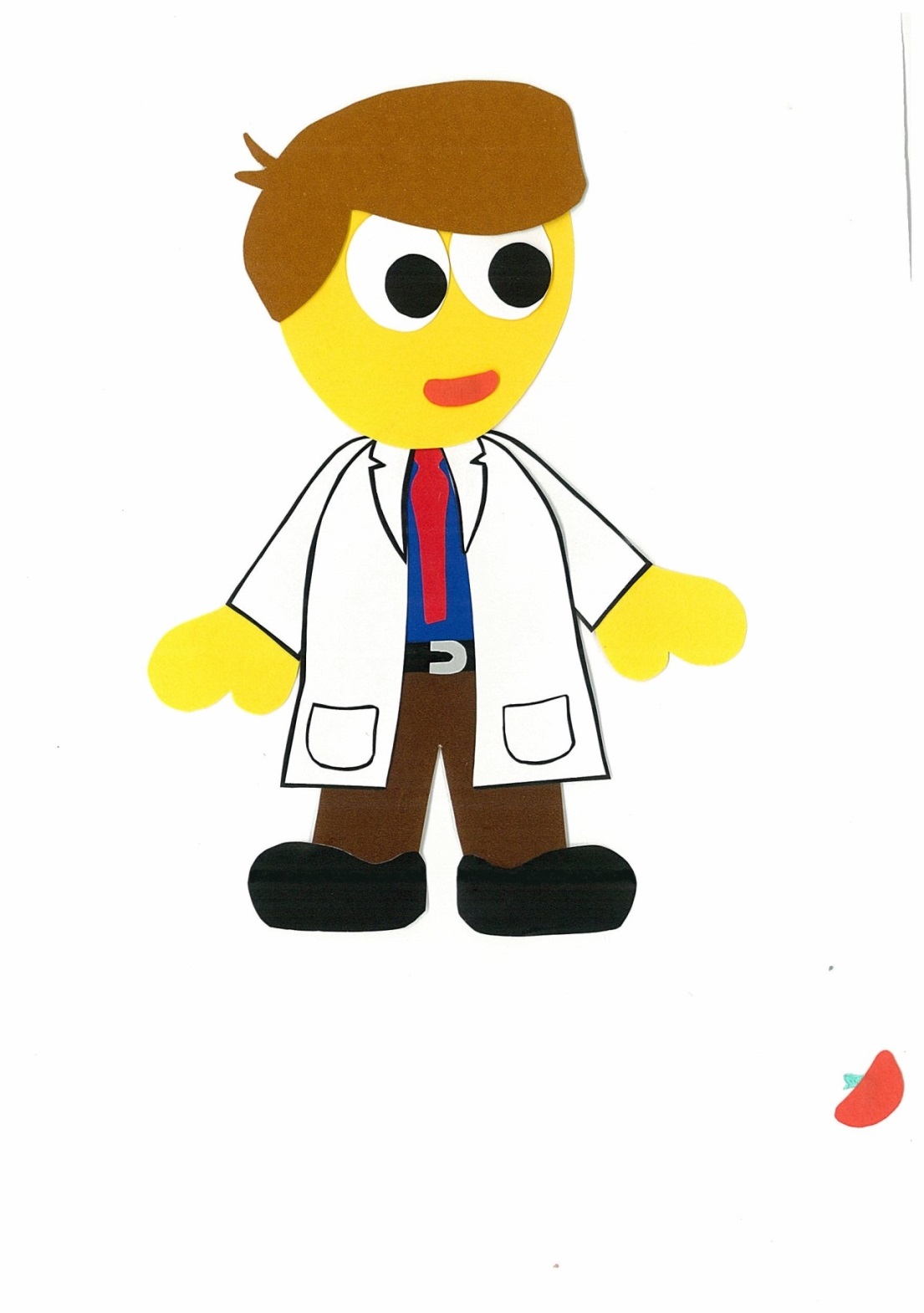 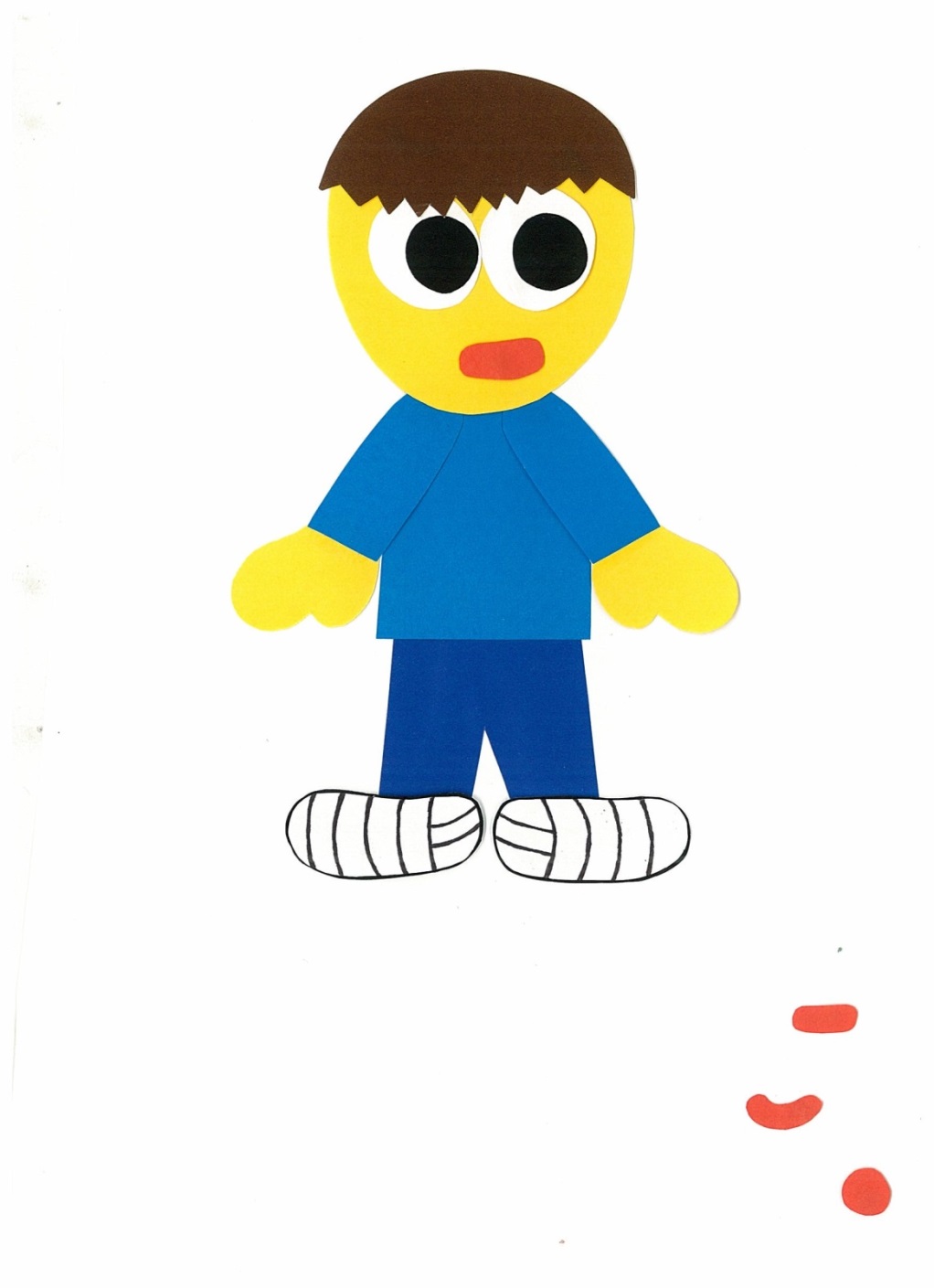 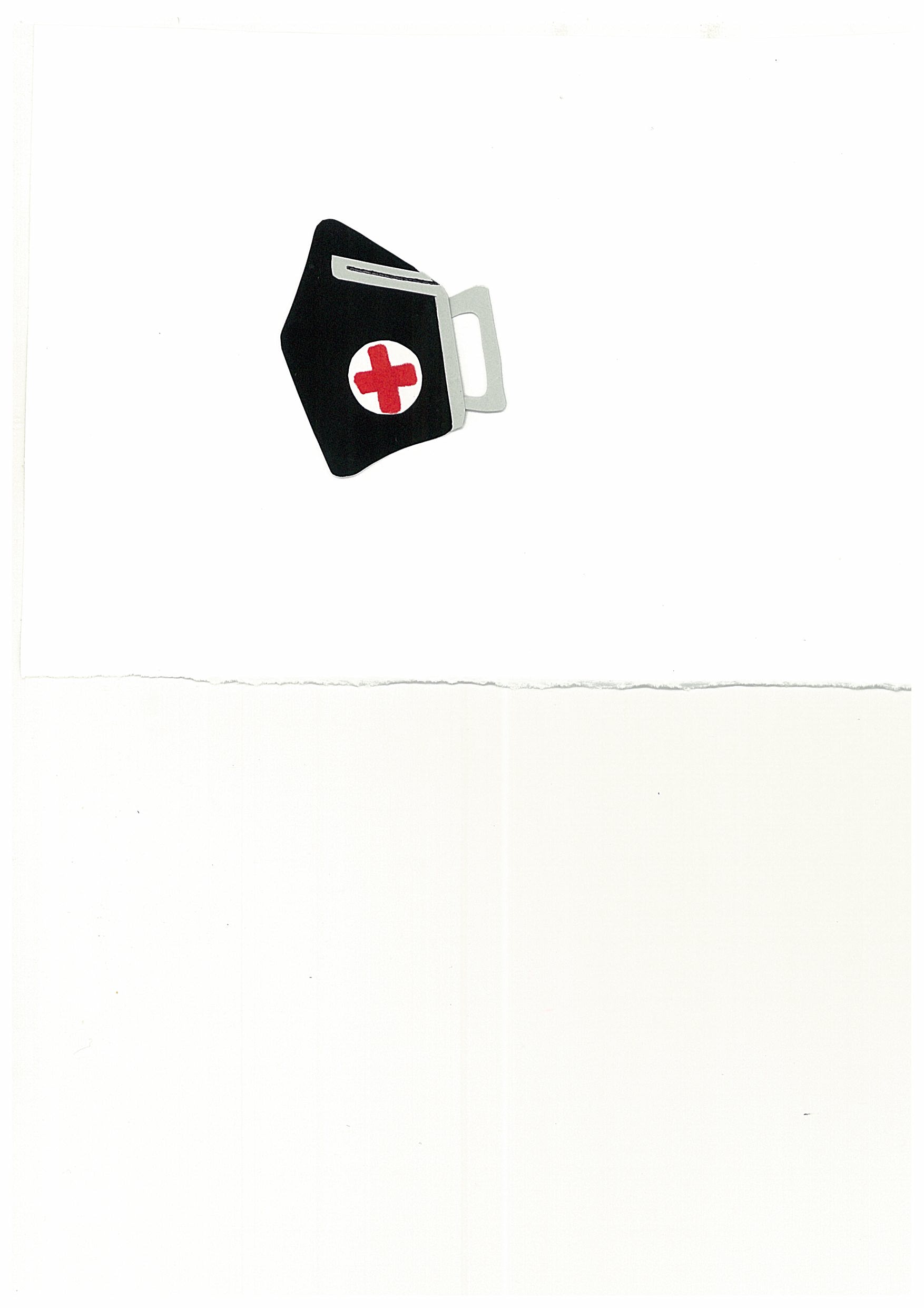 Do you feel better, now?
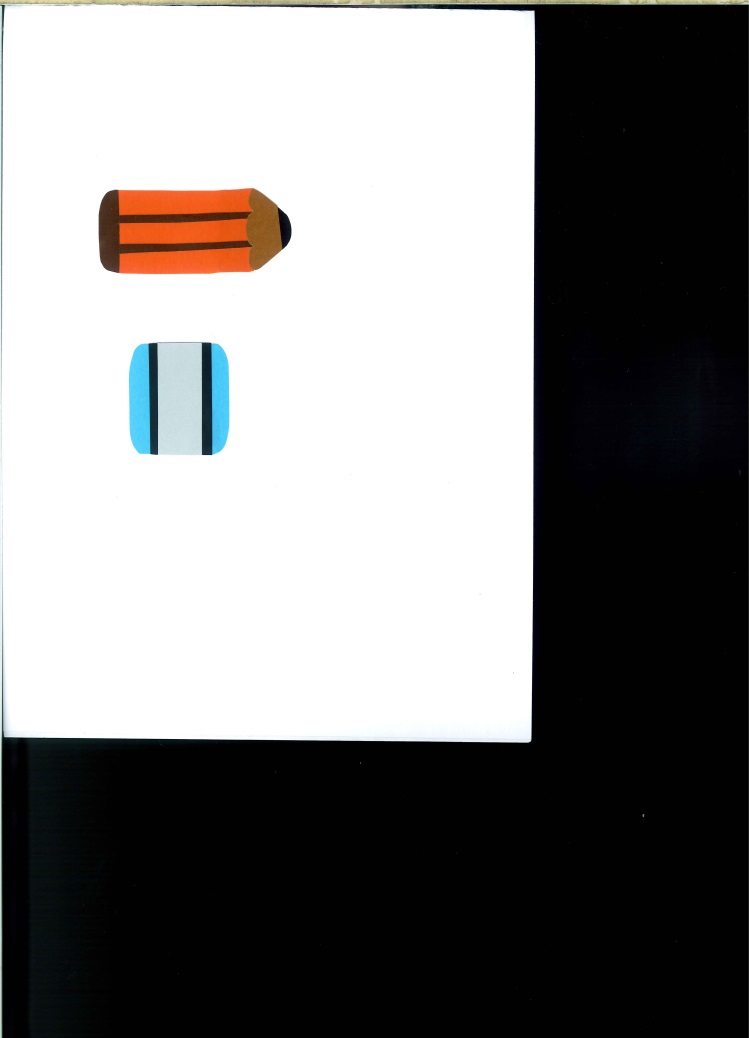 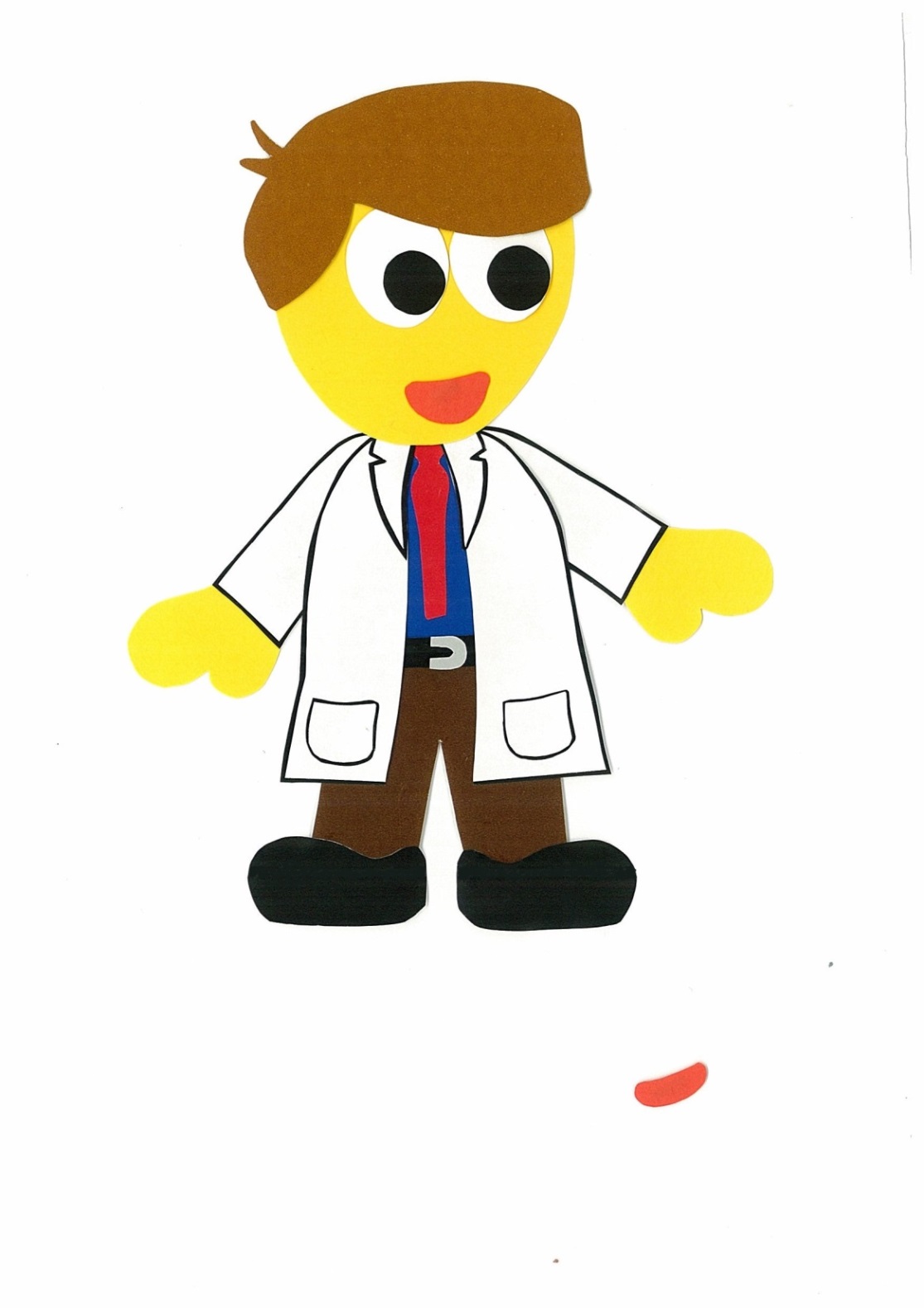 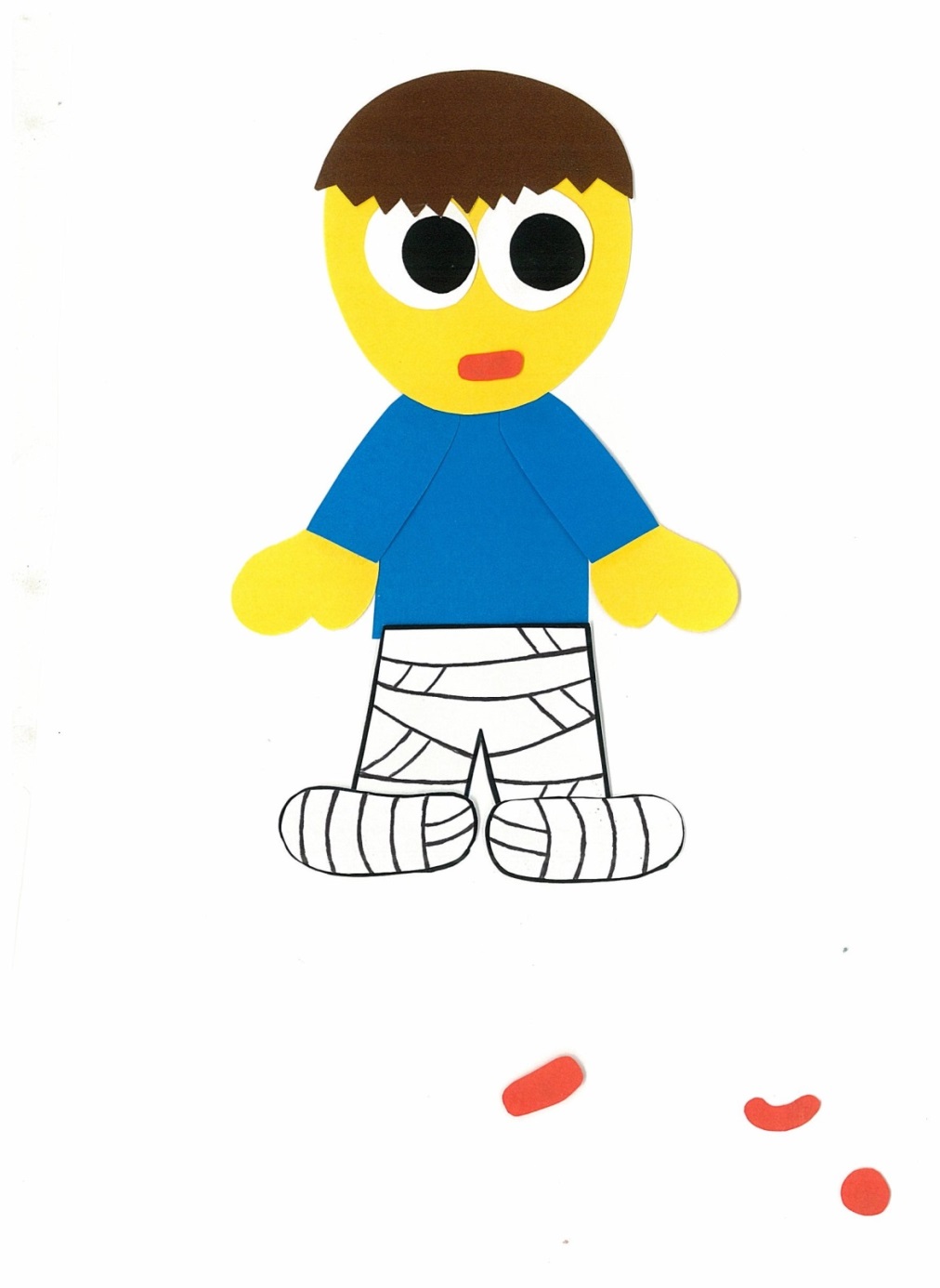 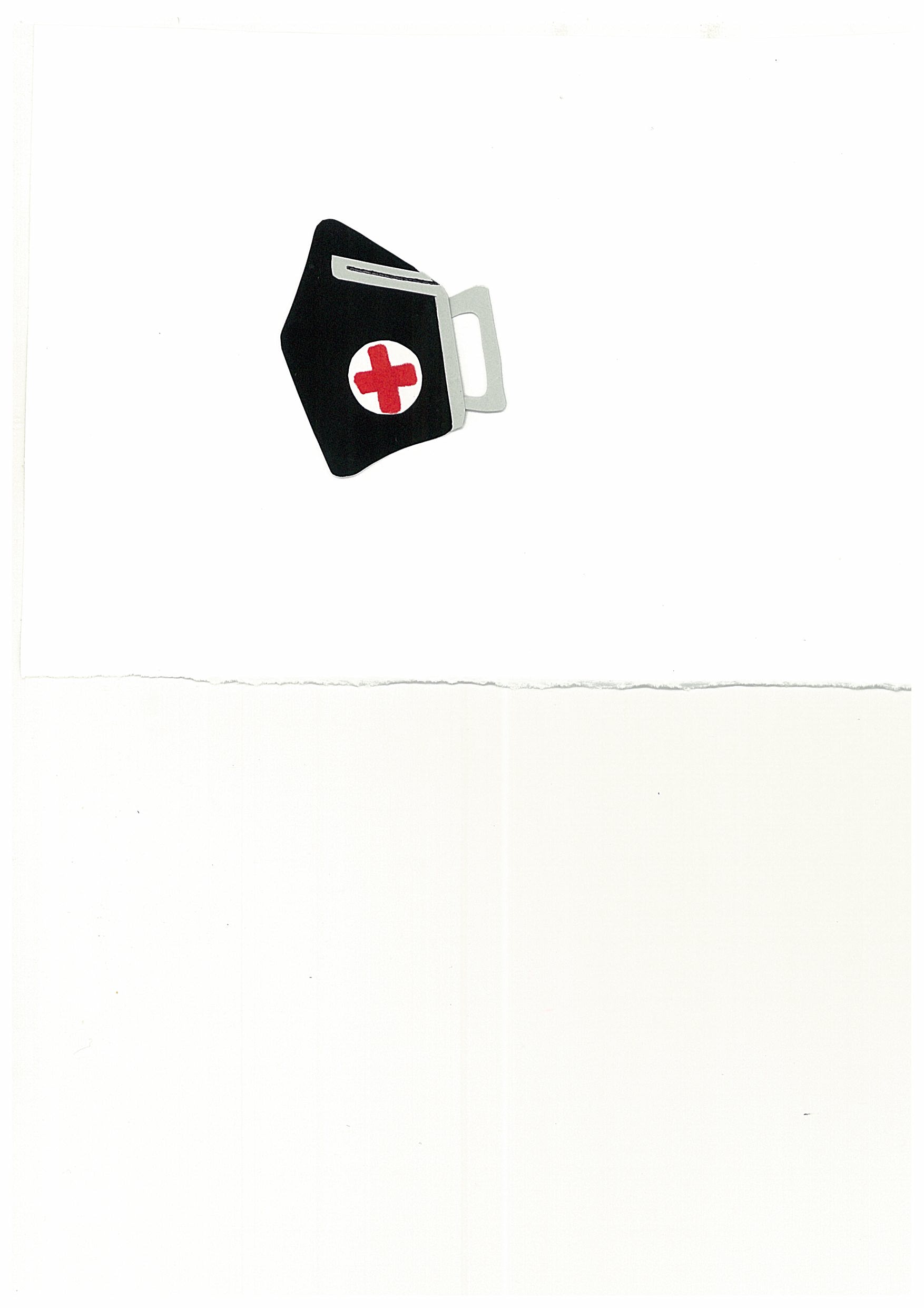 My hands hurt, too!
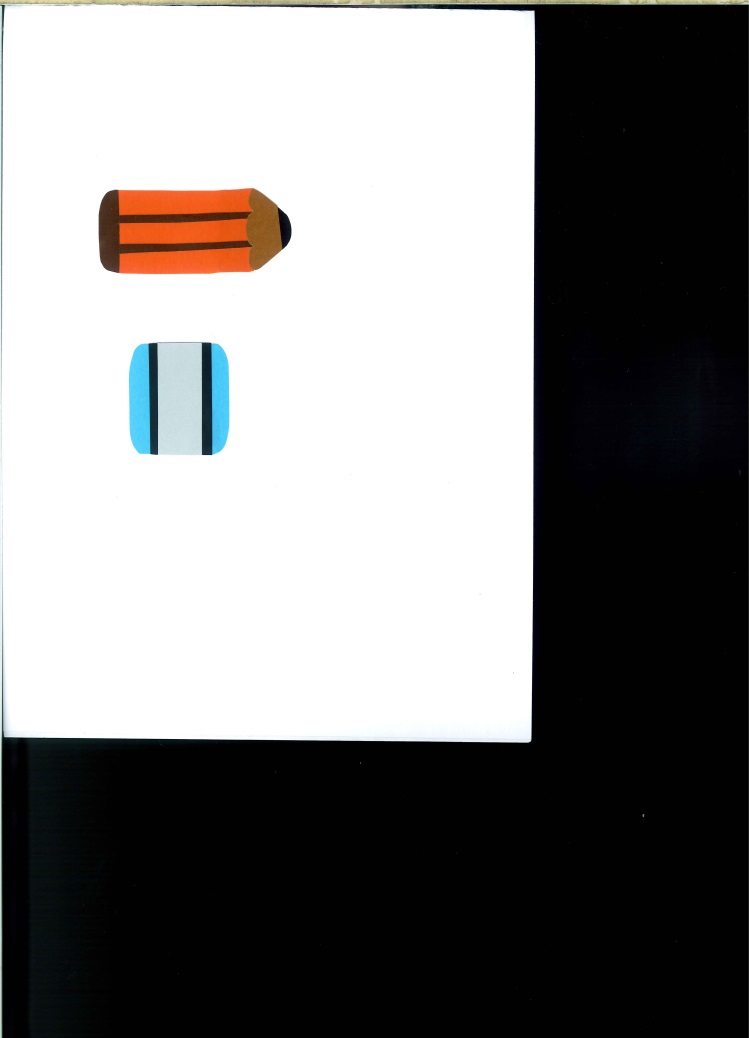 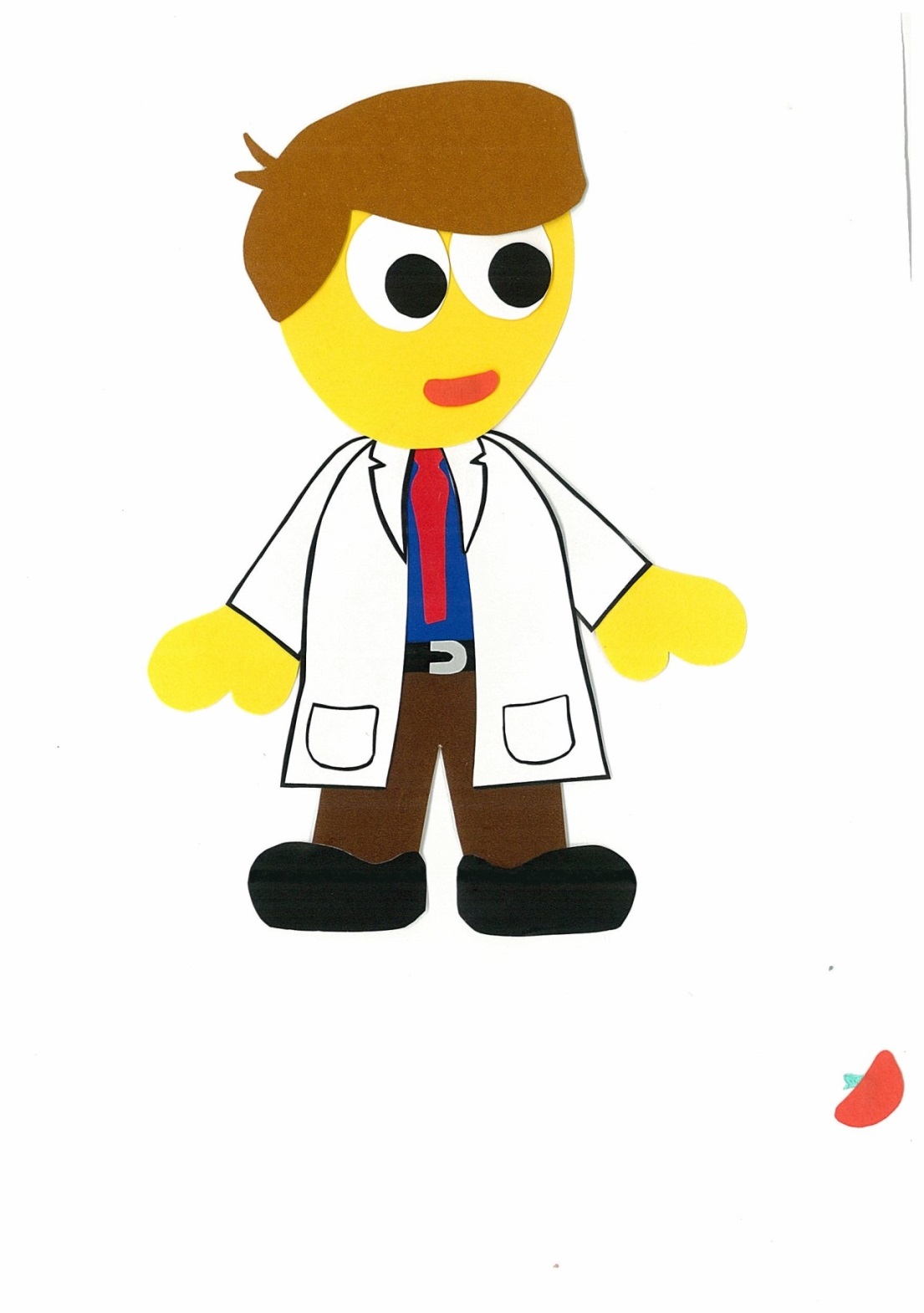 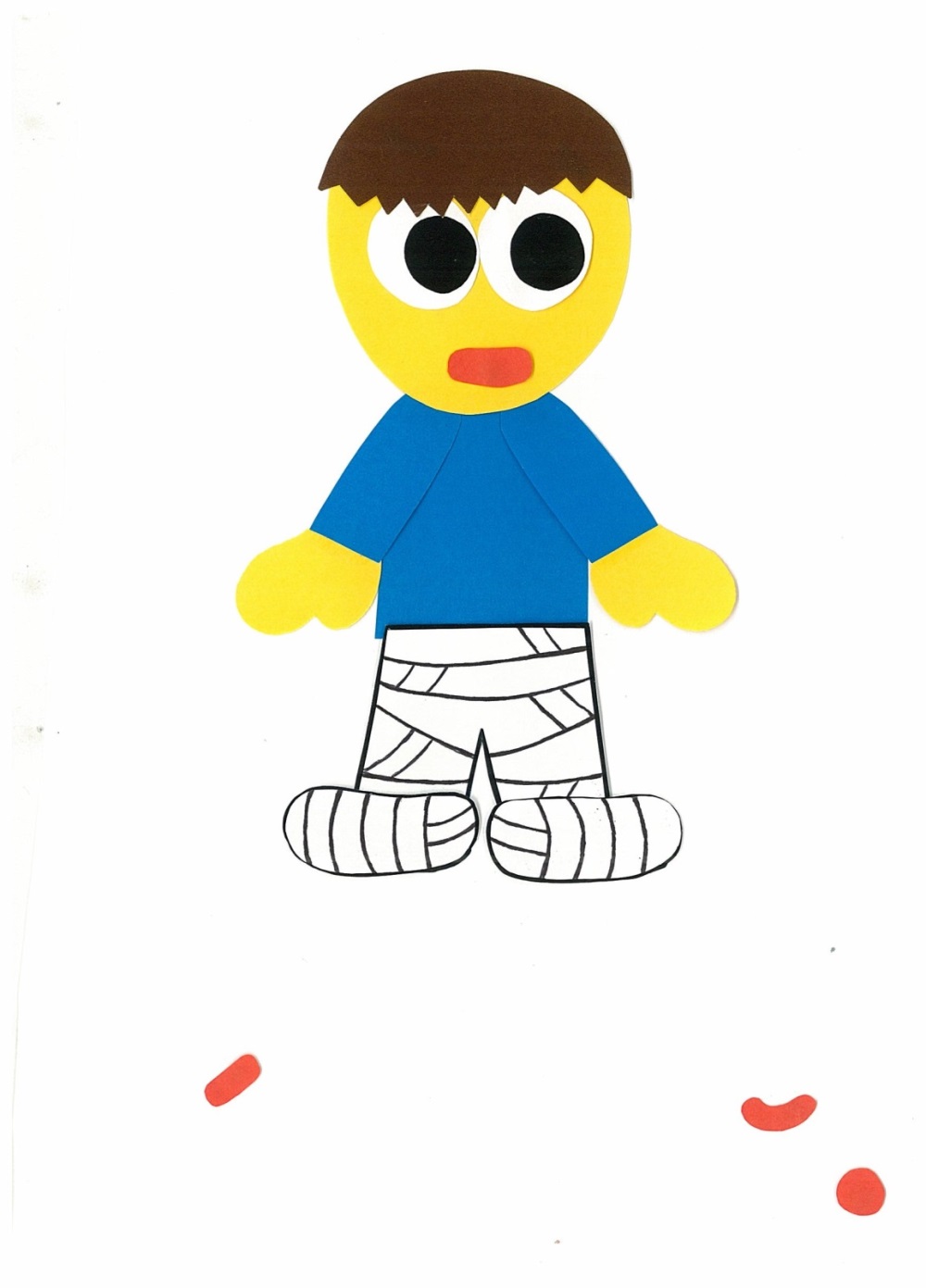 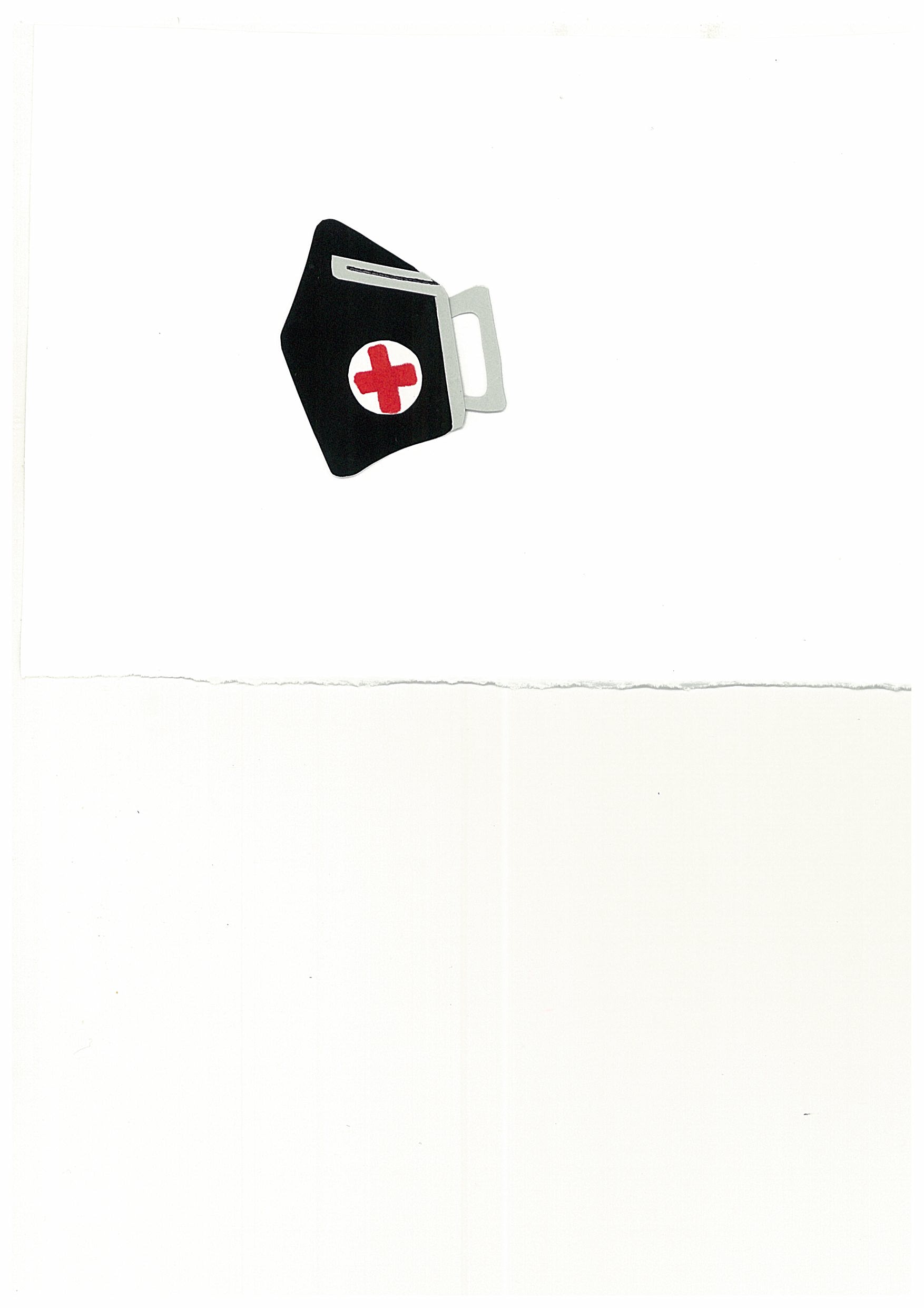 Do you feel better, now?
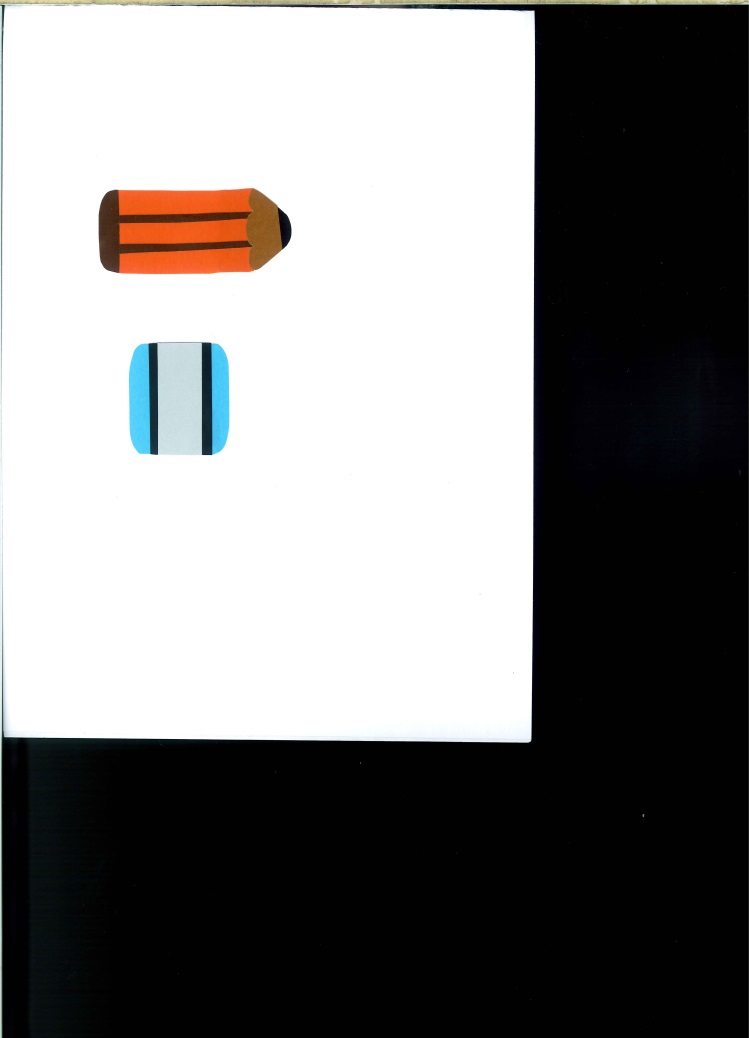 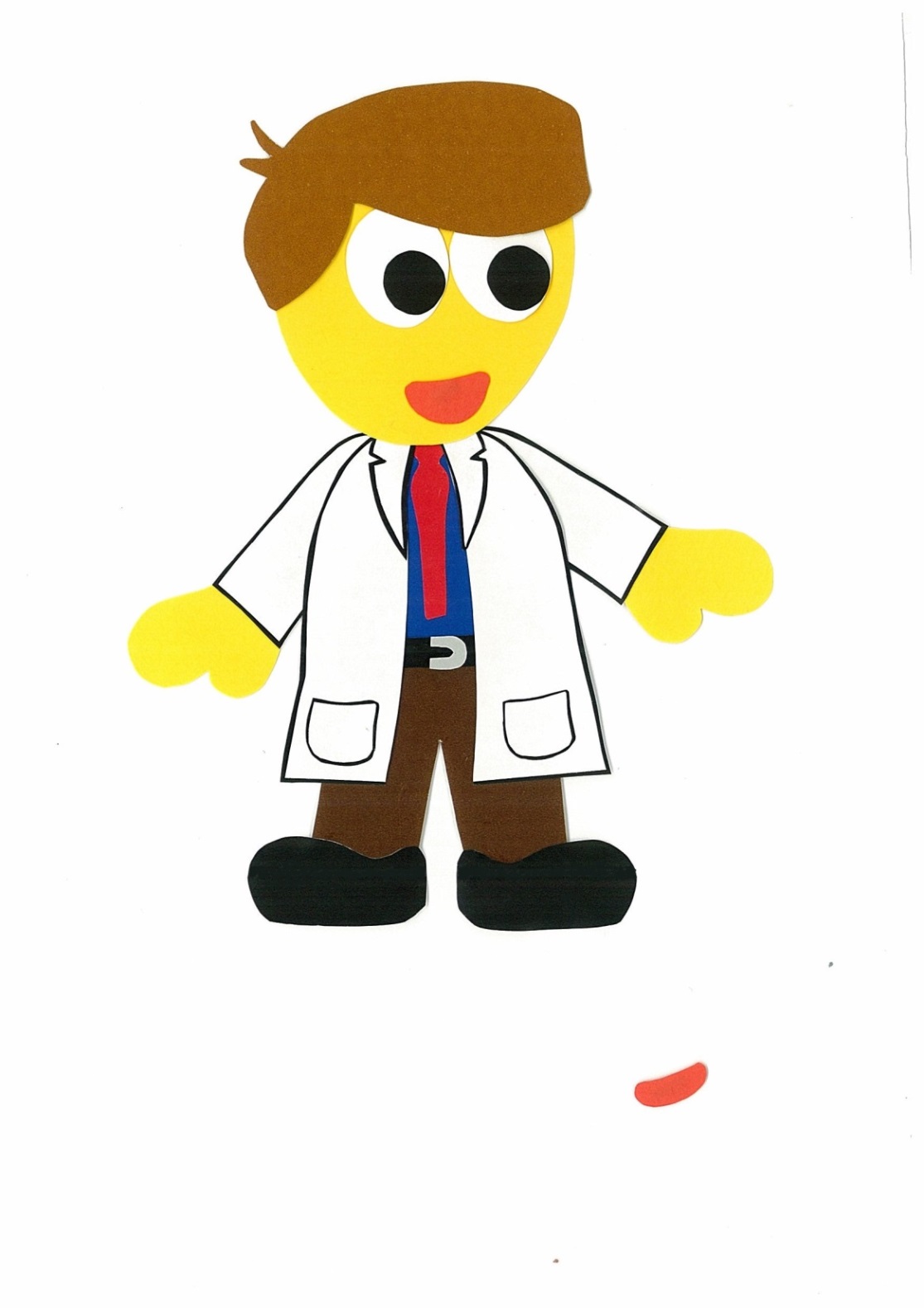 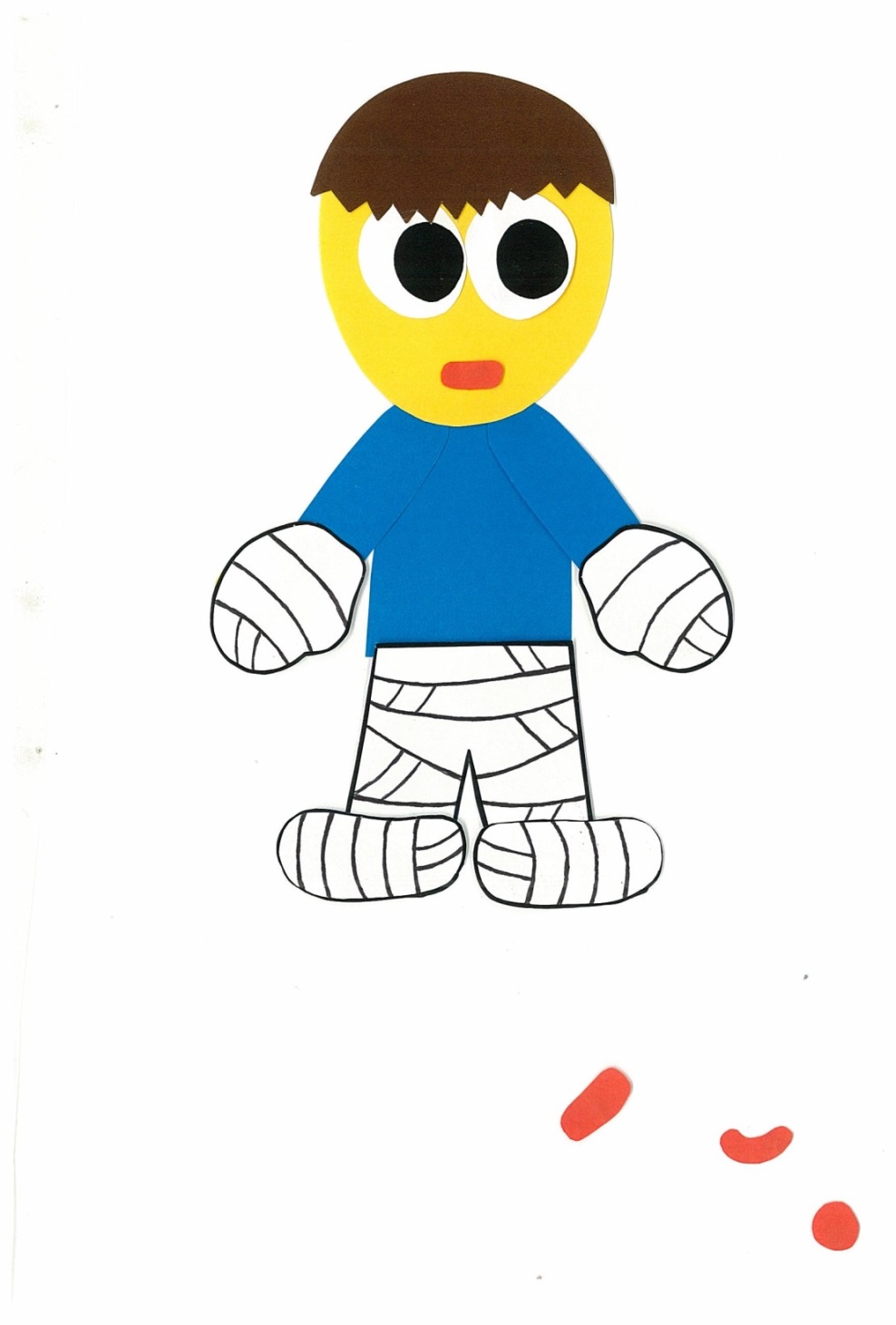 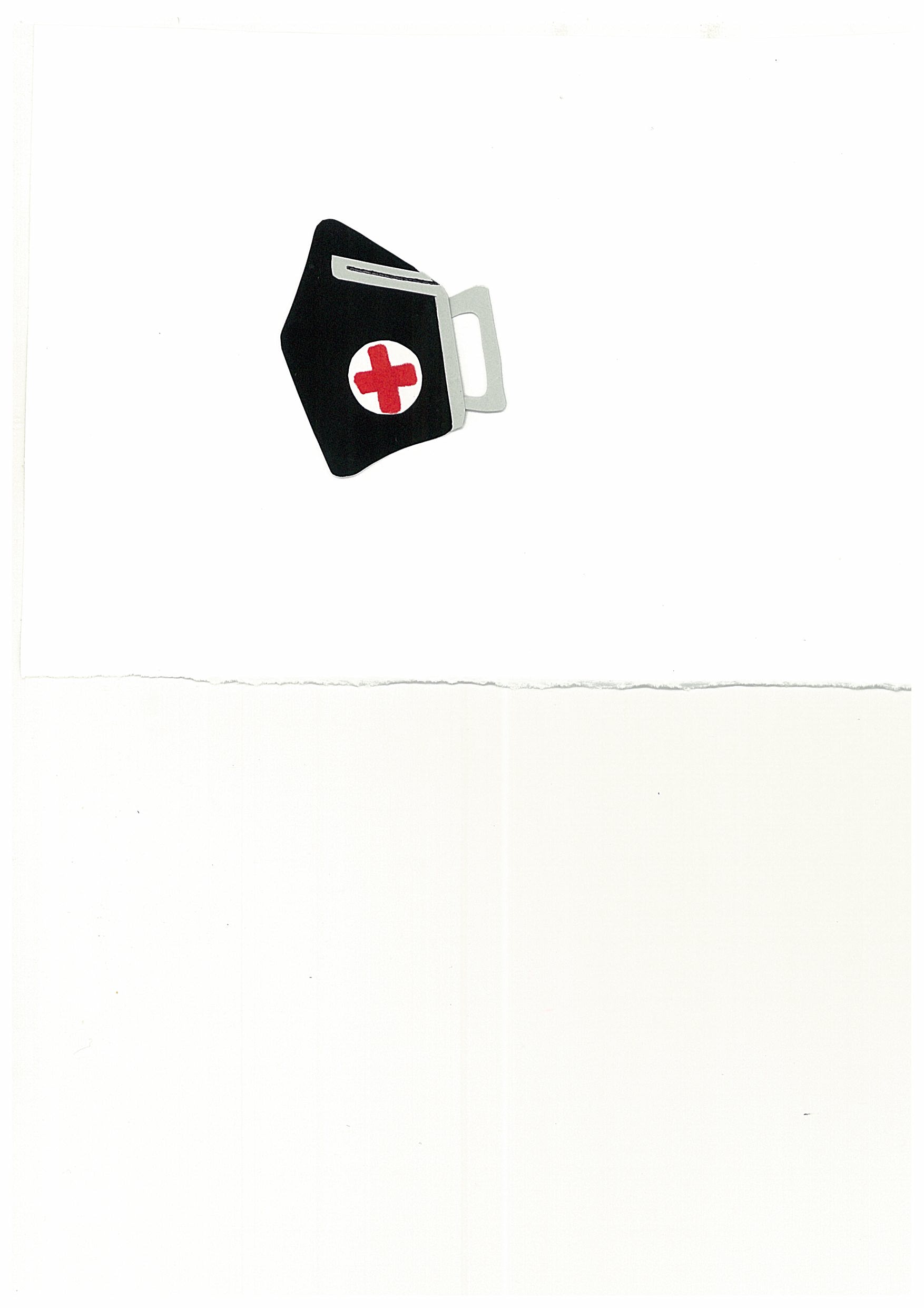 My arms hurt, too!
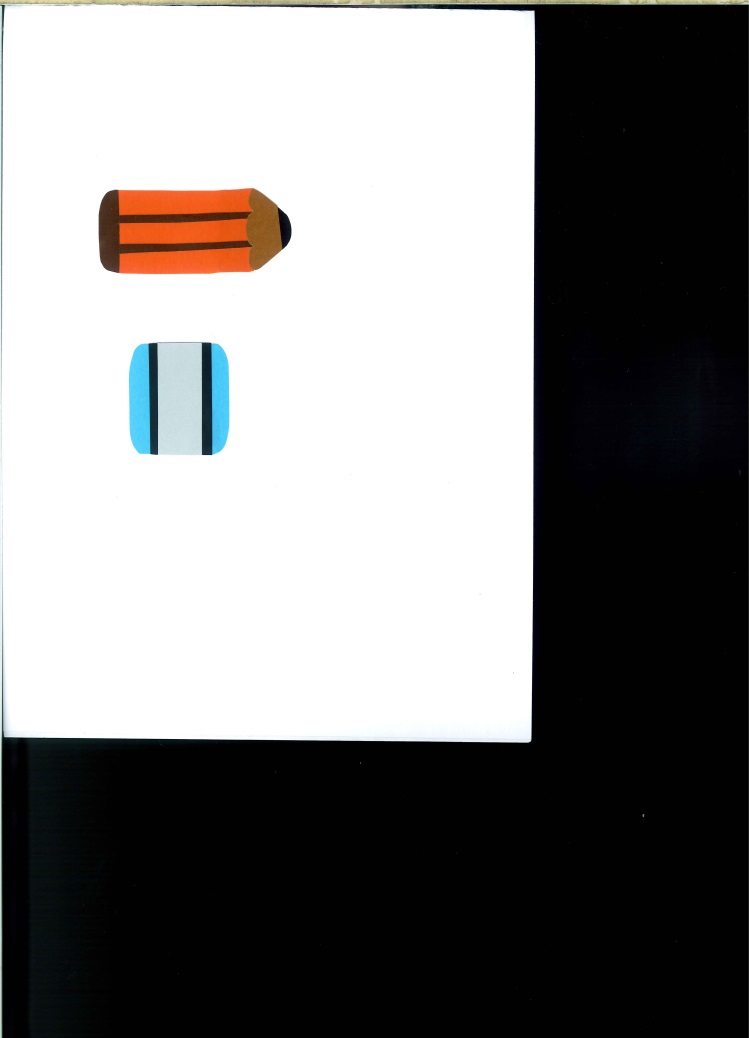 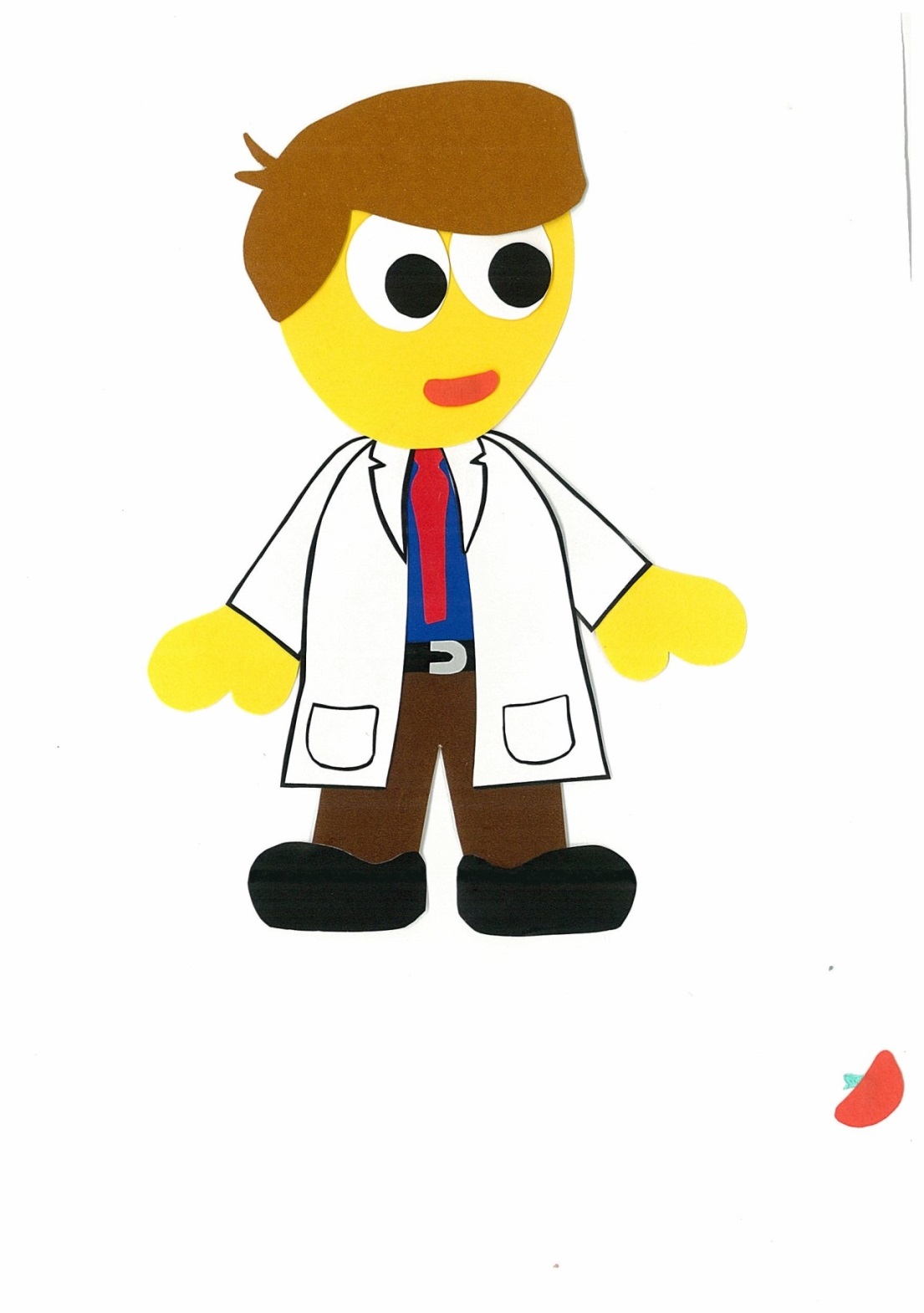 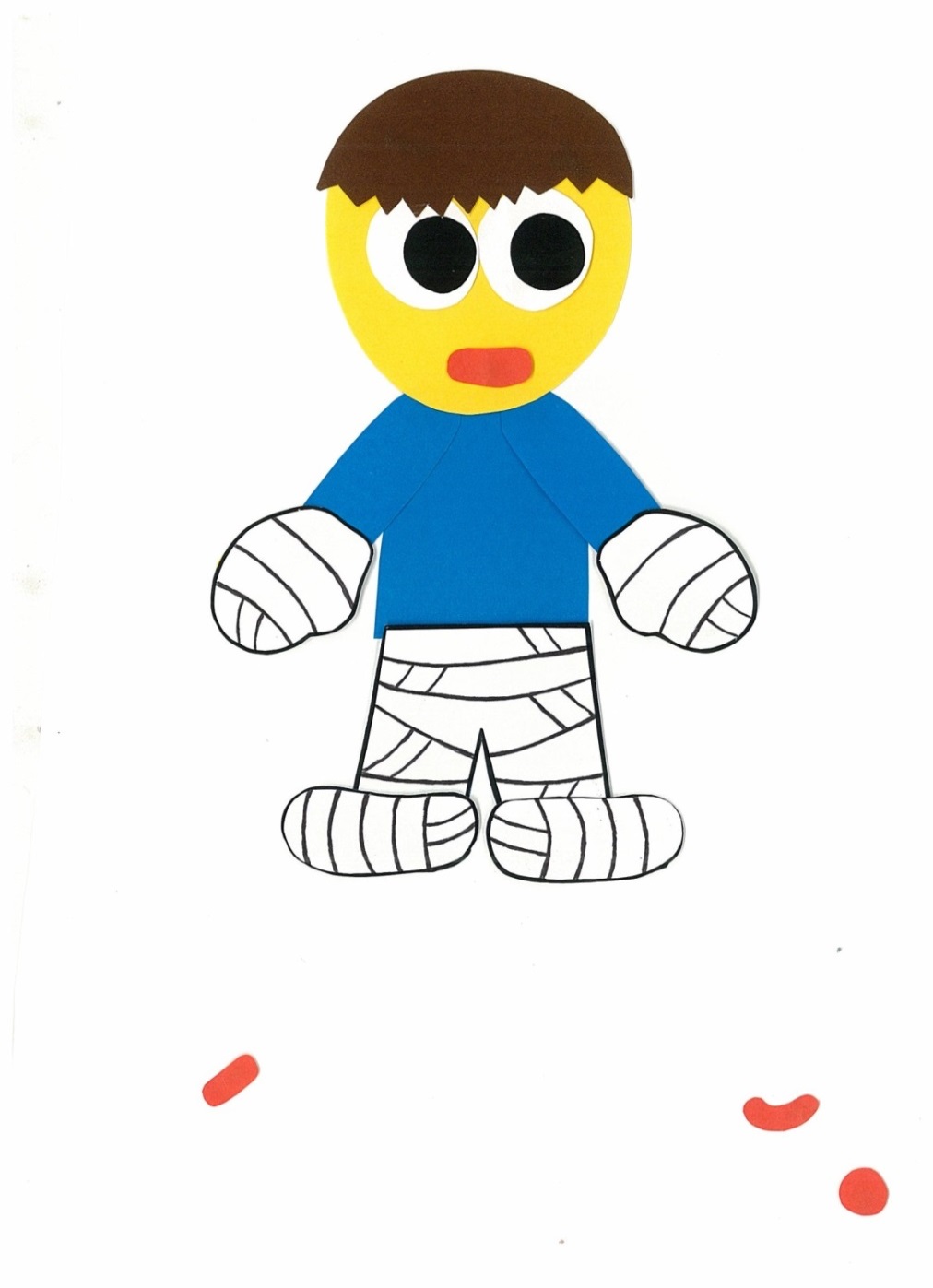 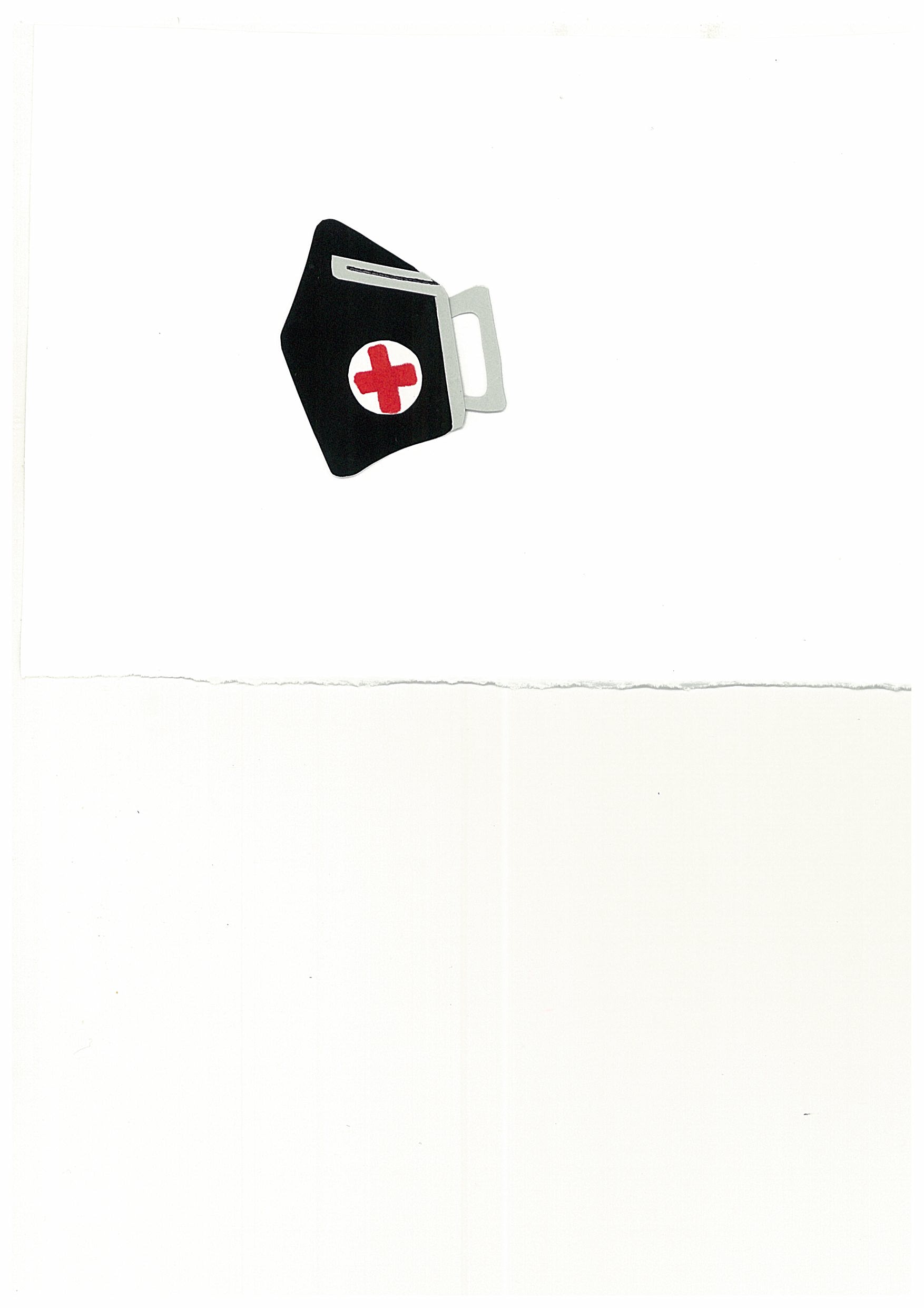 Do you feel better, now?
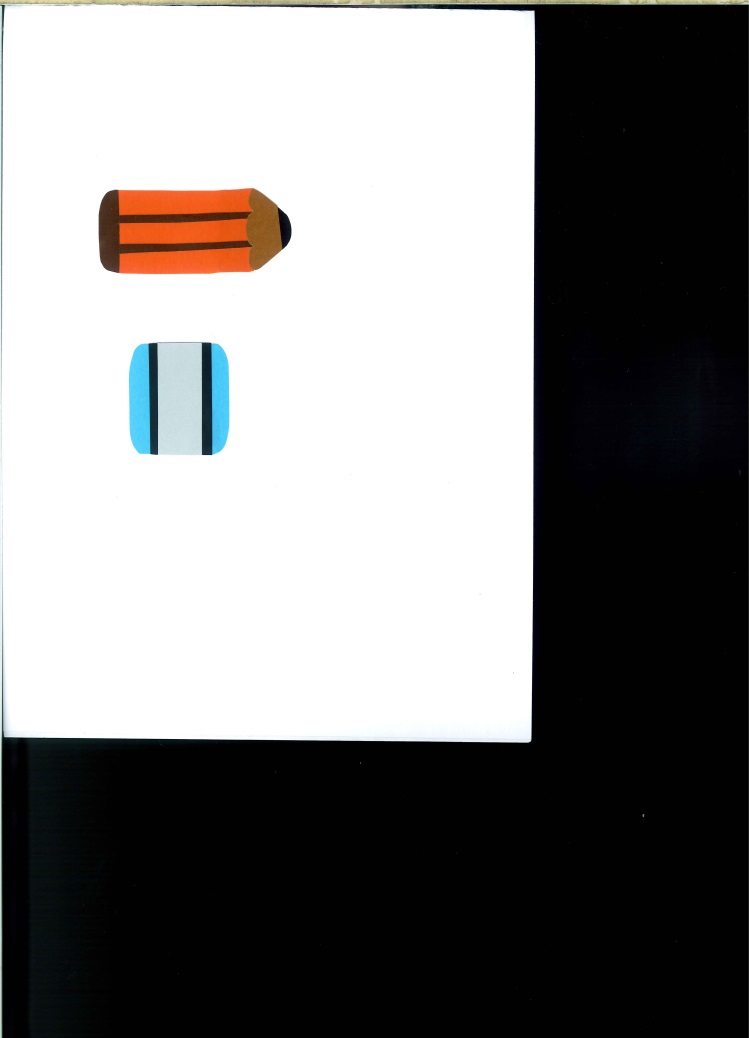 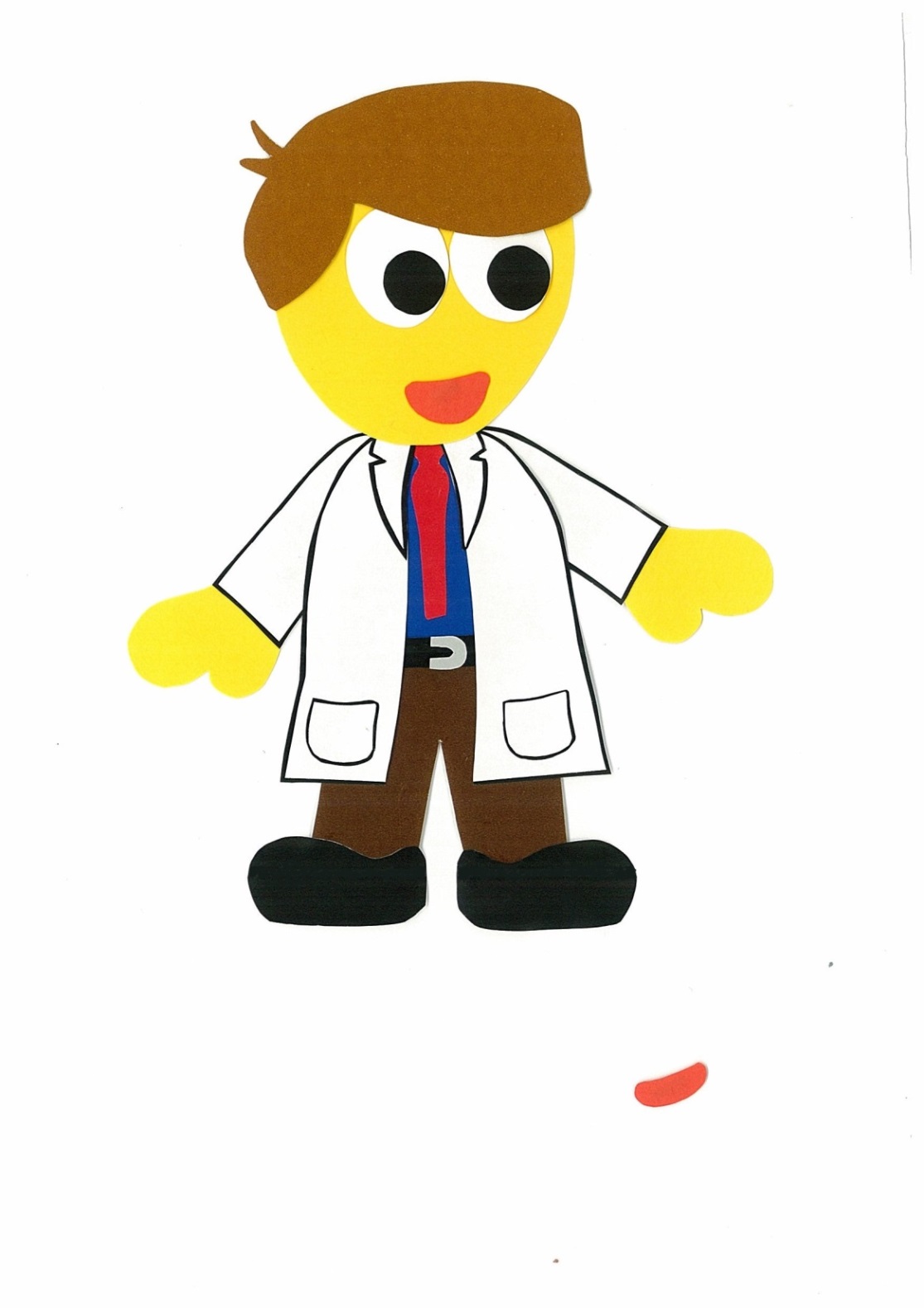 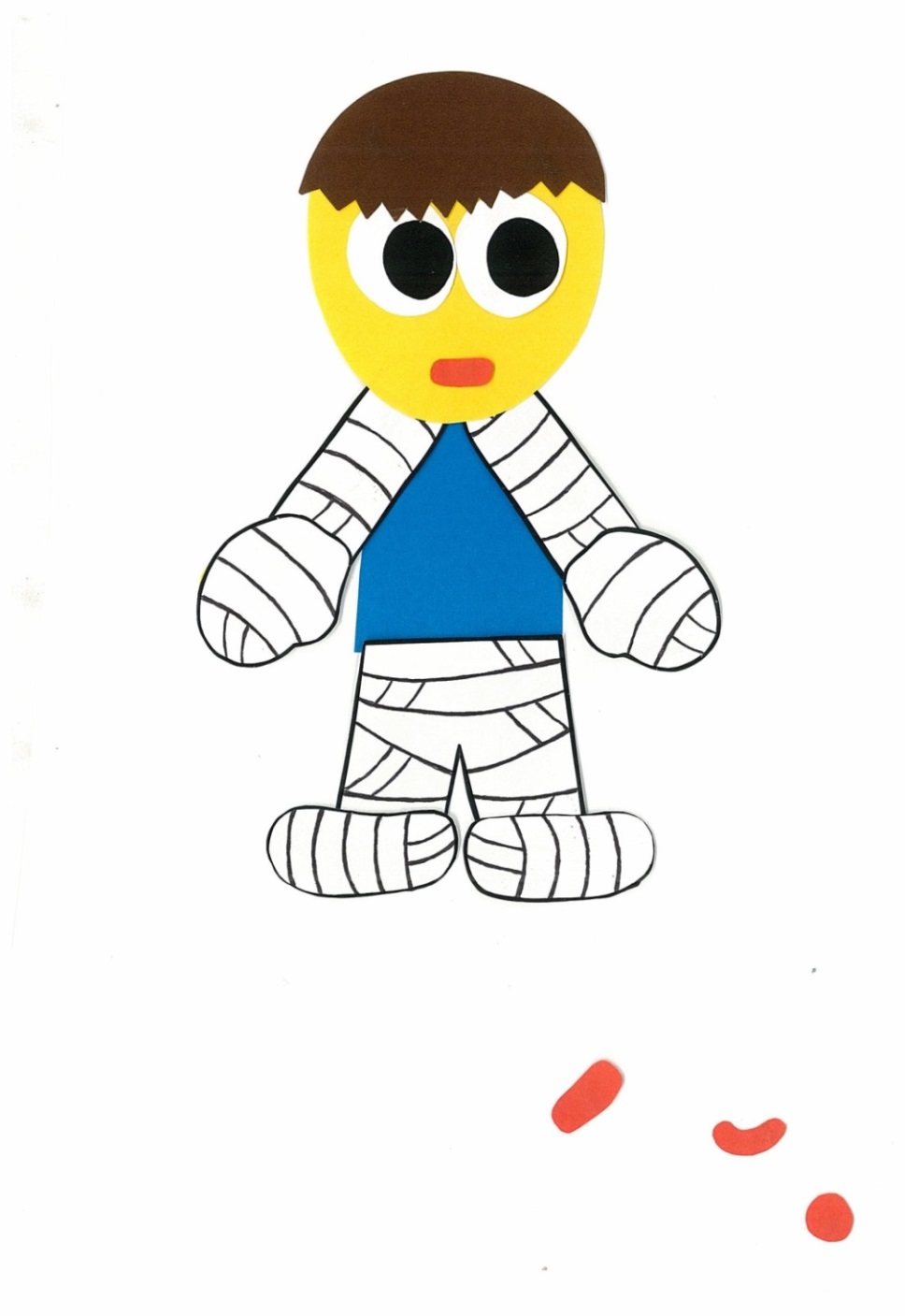 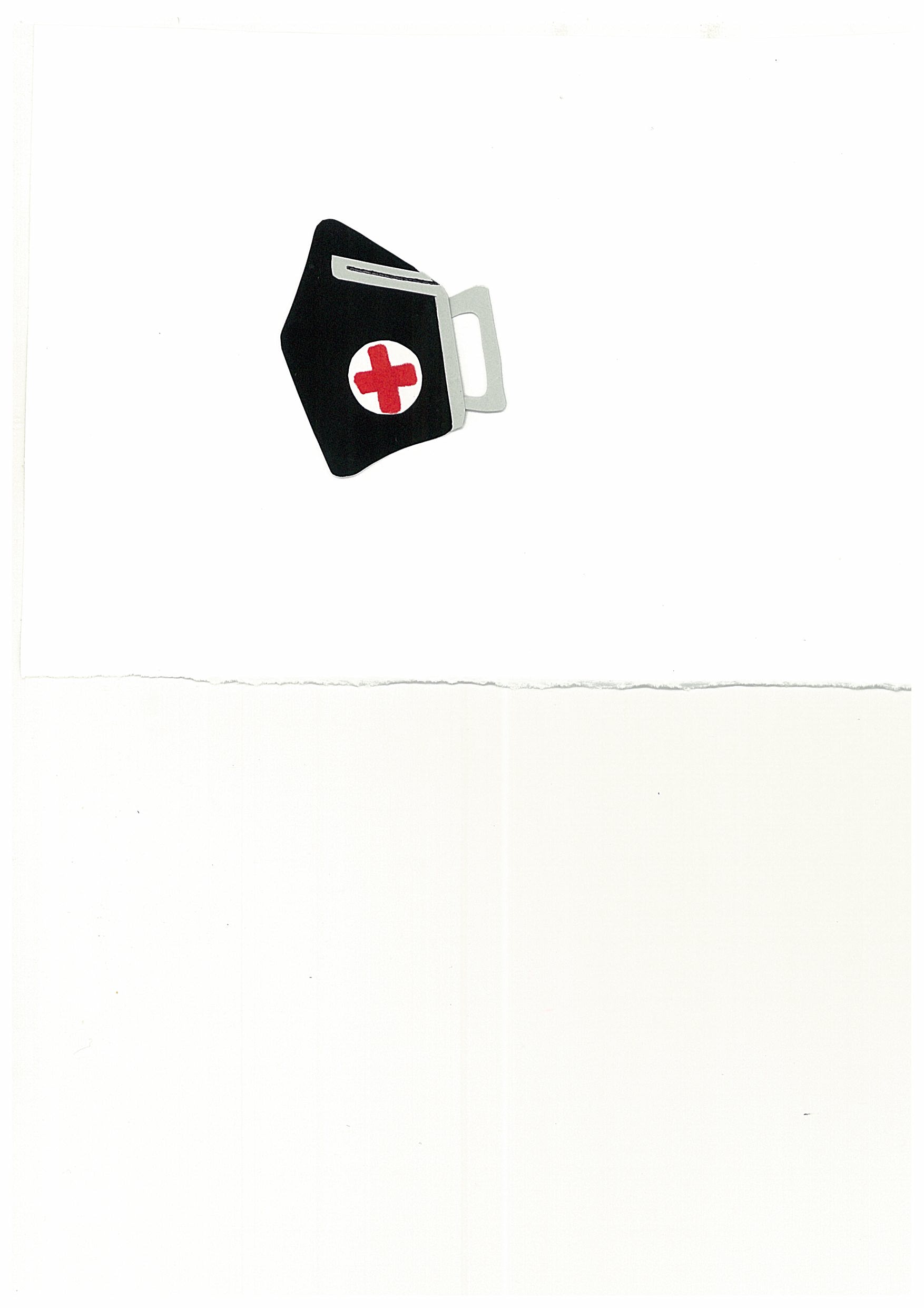 My stomach hurts, too!
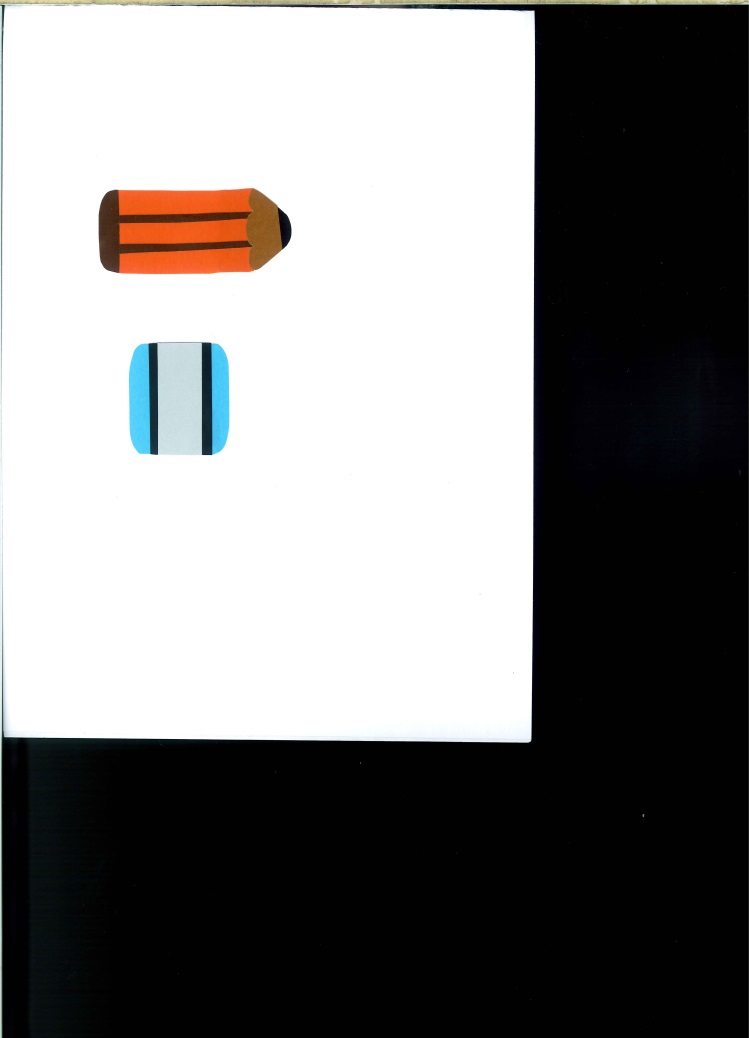 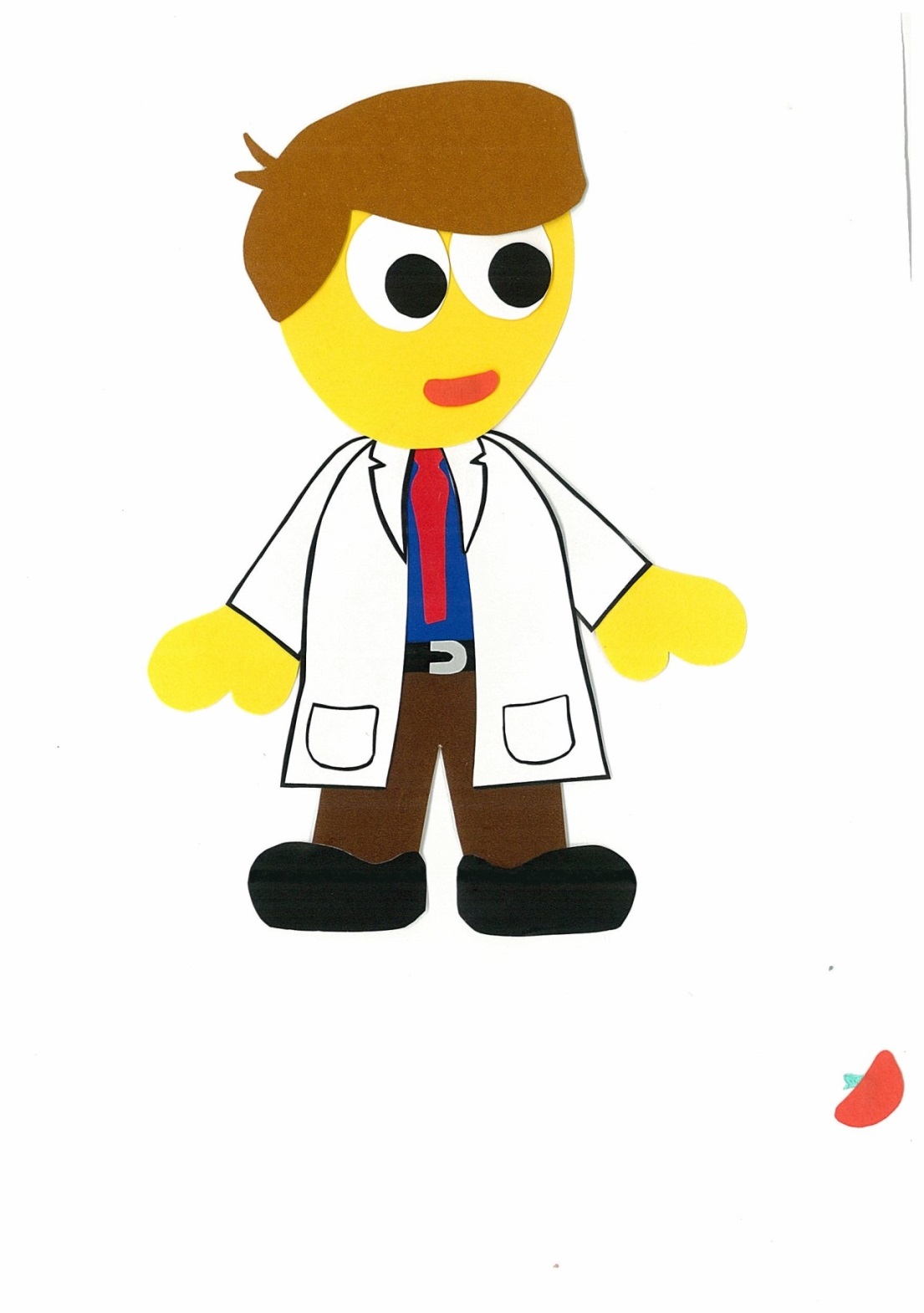 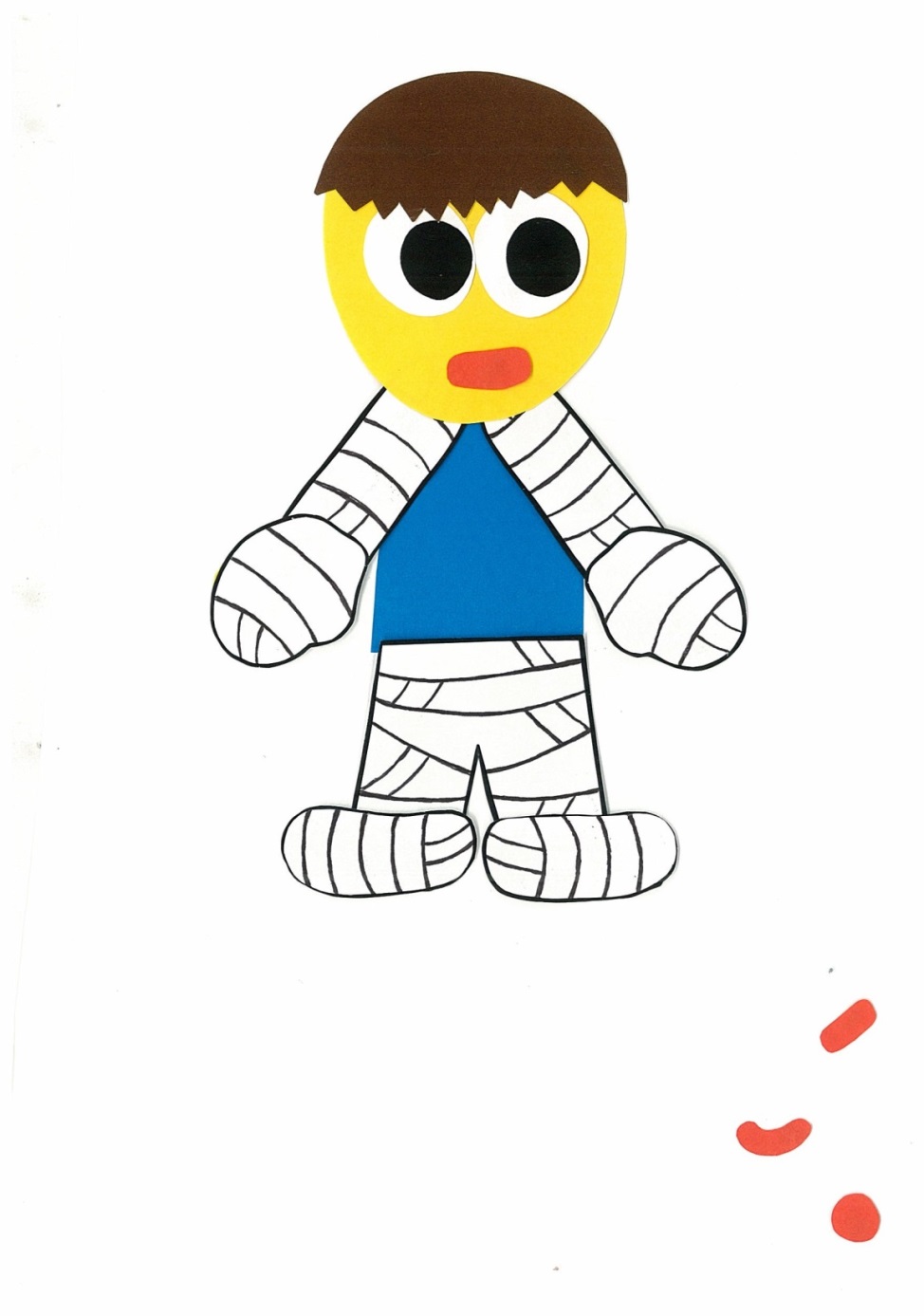 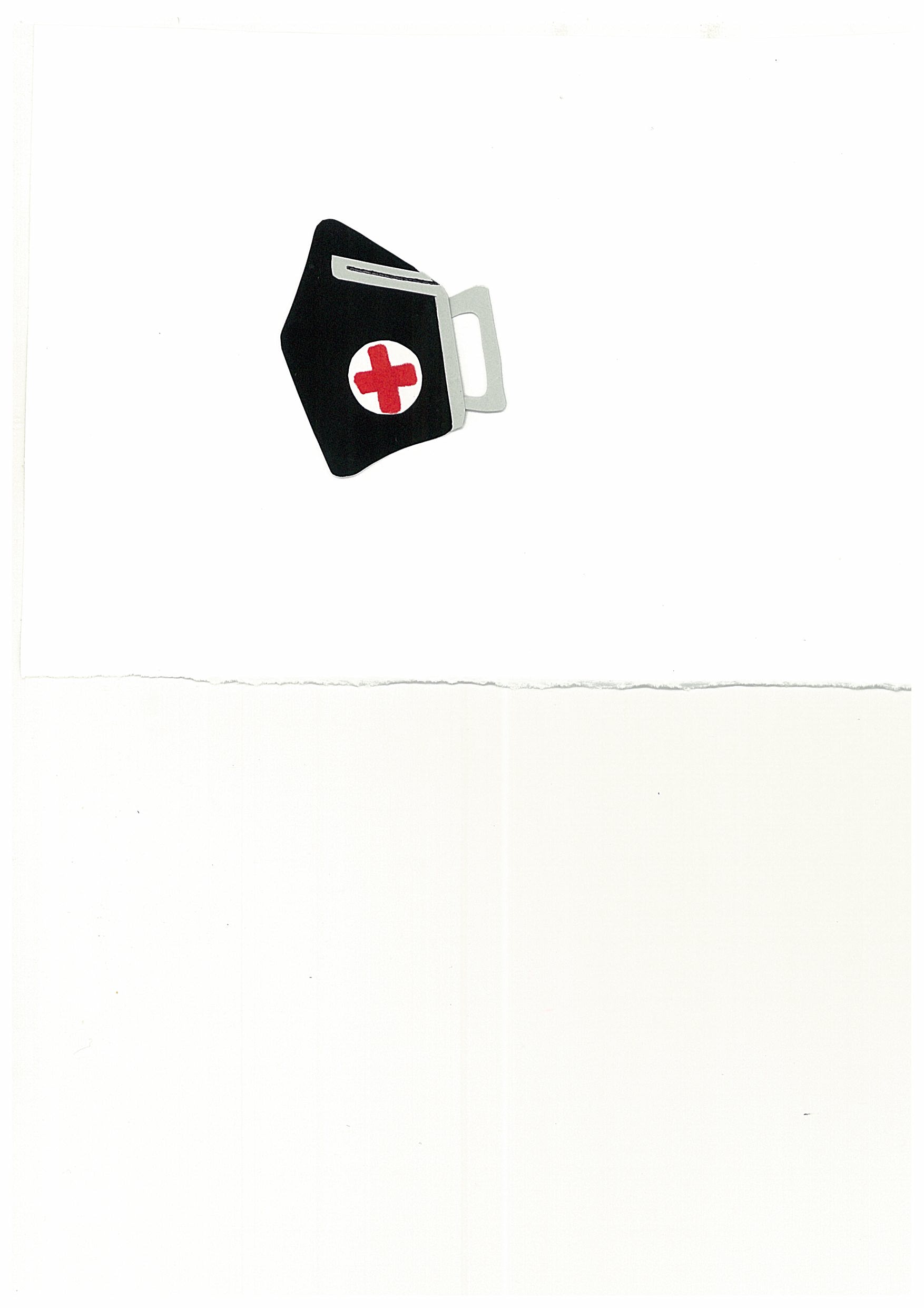 Do you feel better, now?
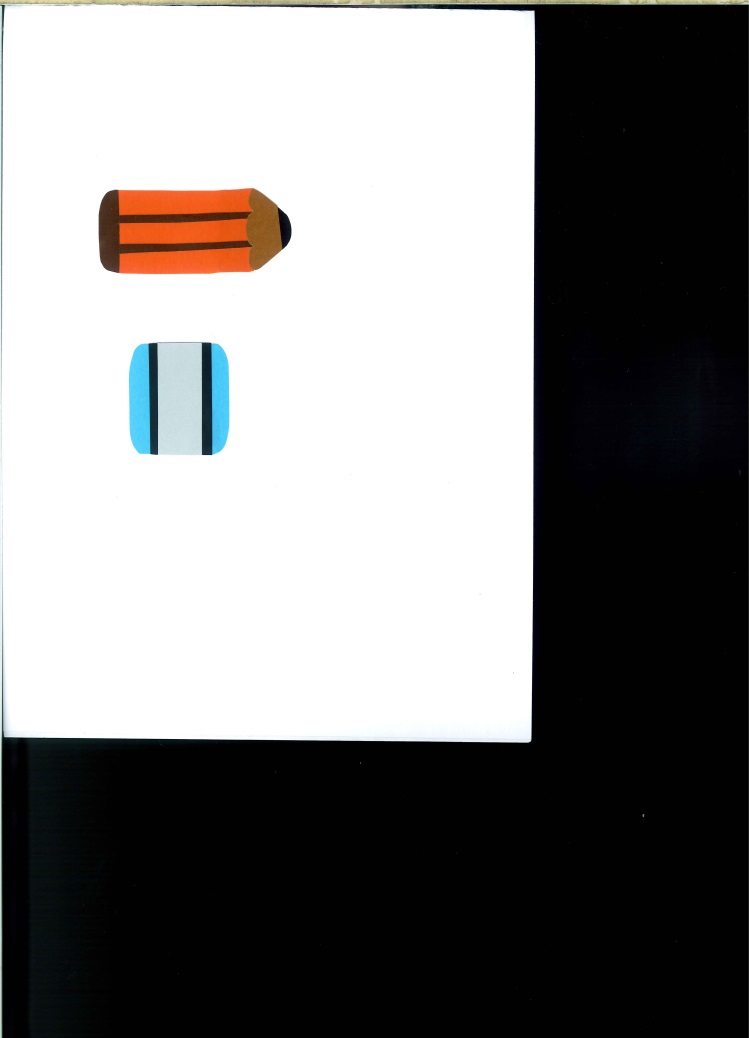 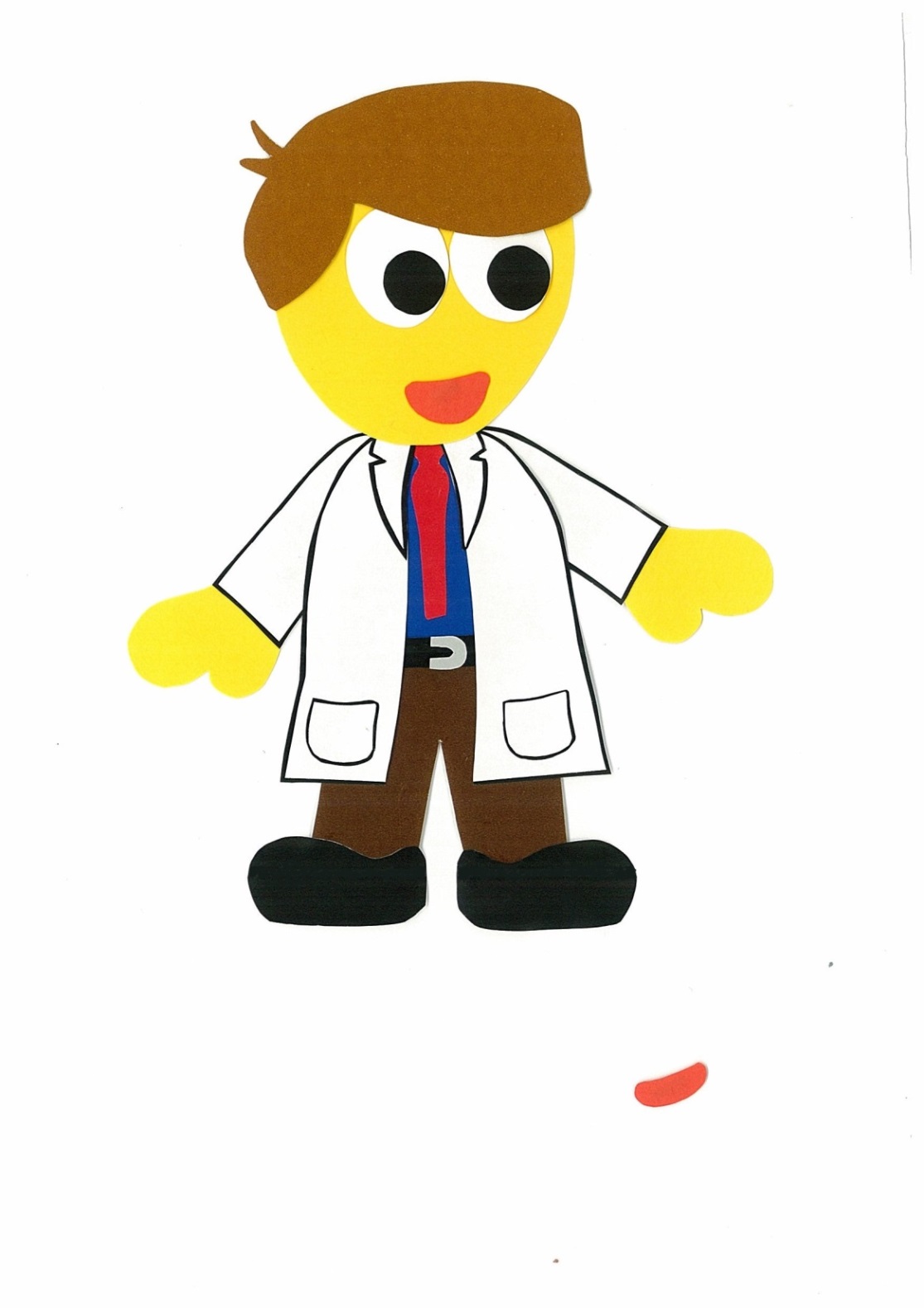 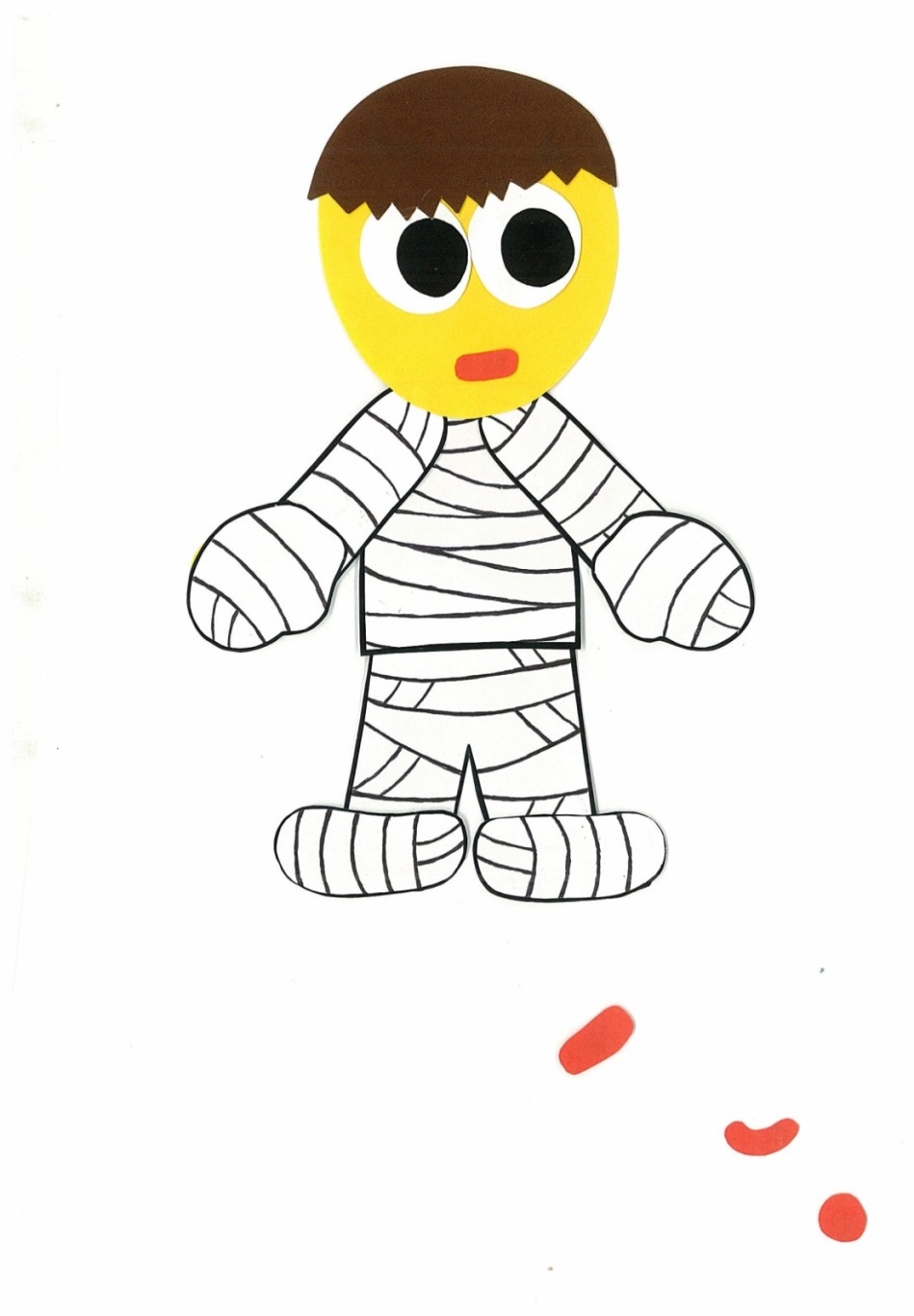 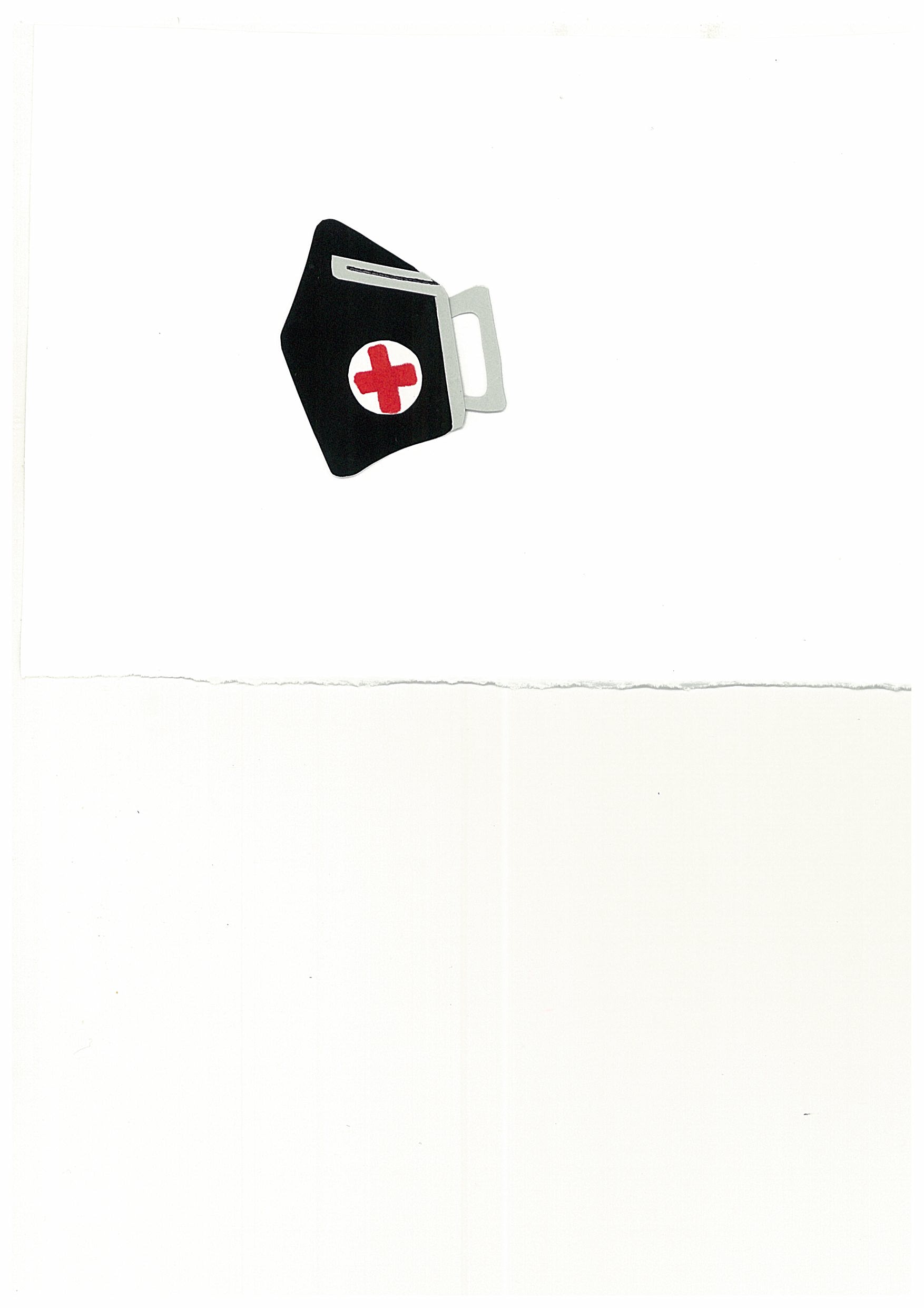 My head hurts, too!
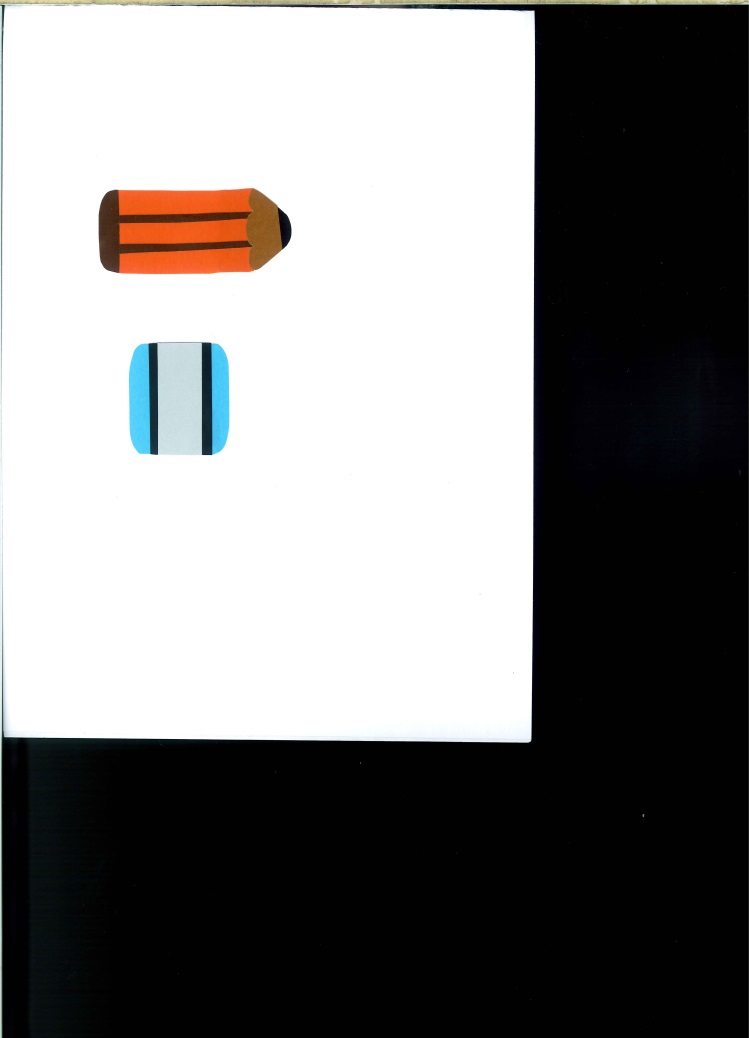 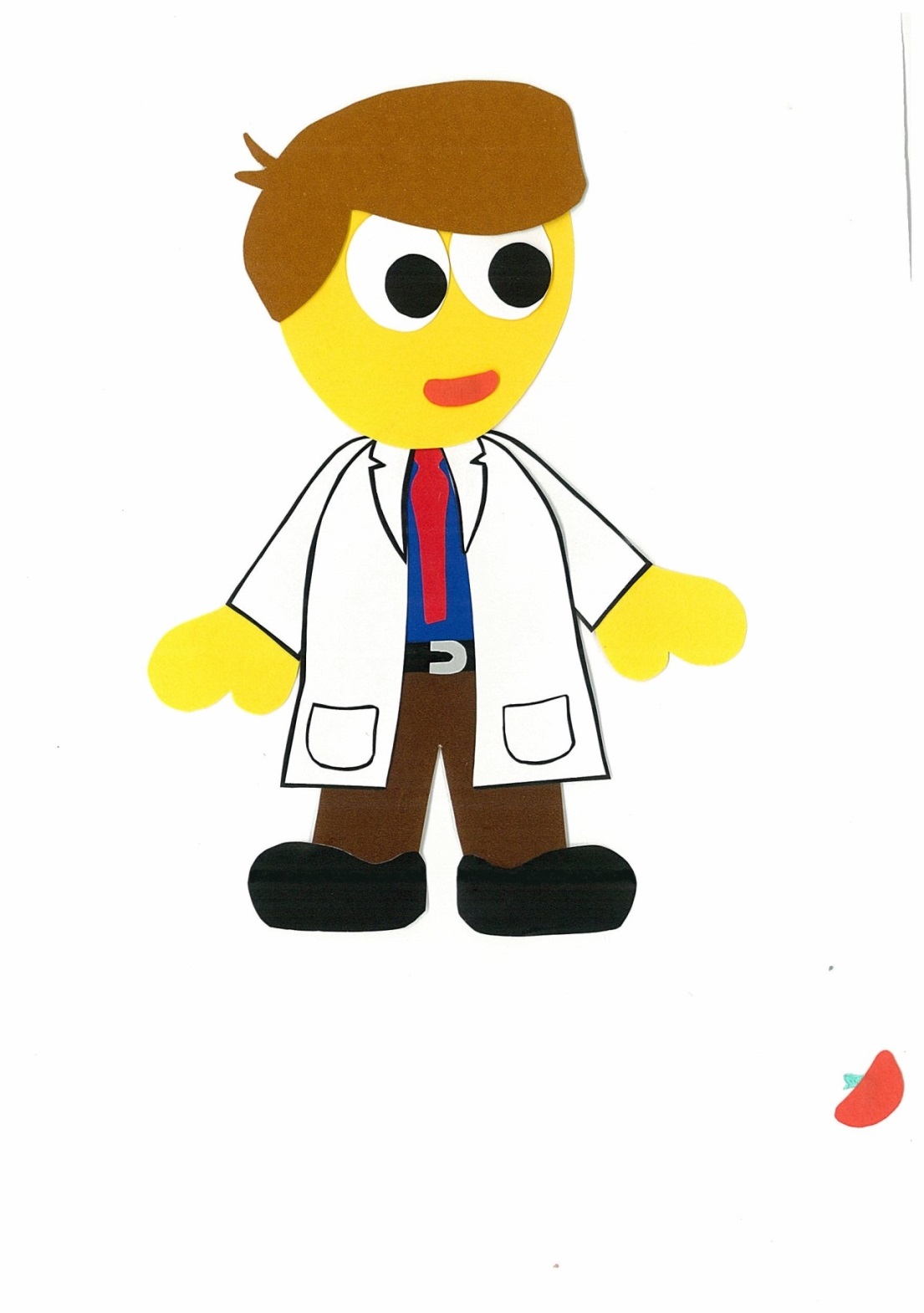 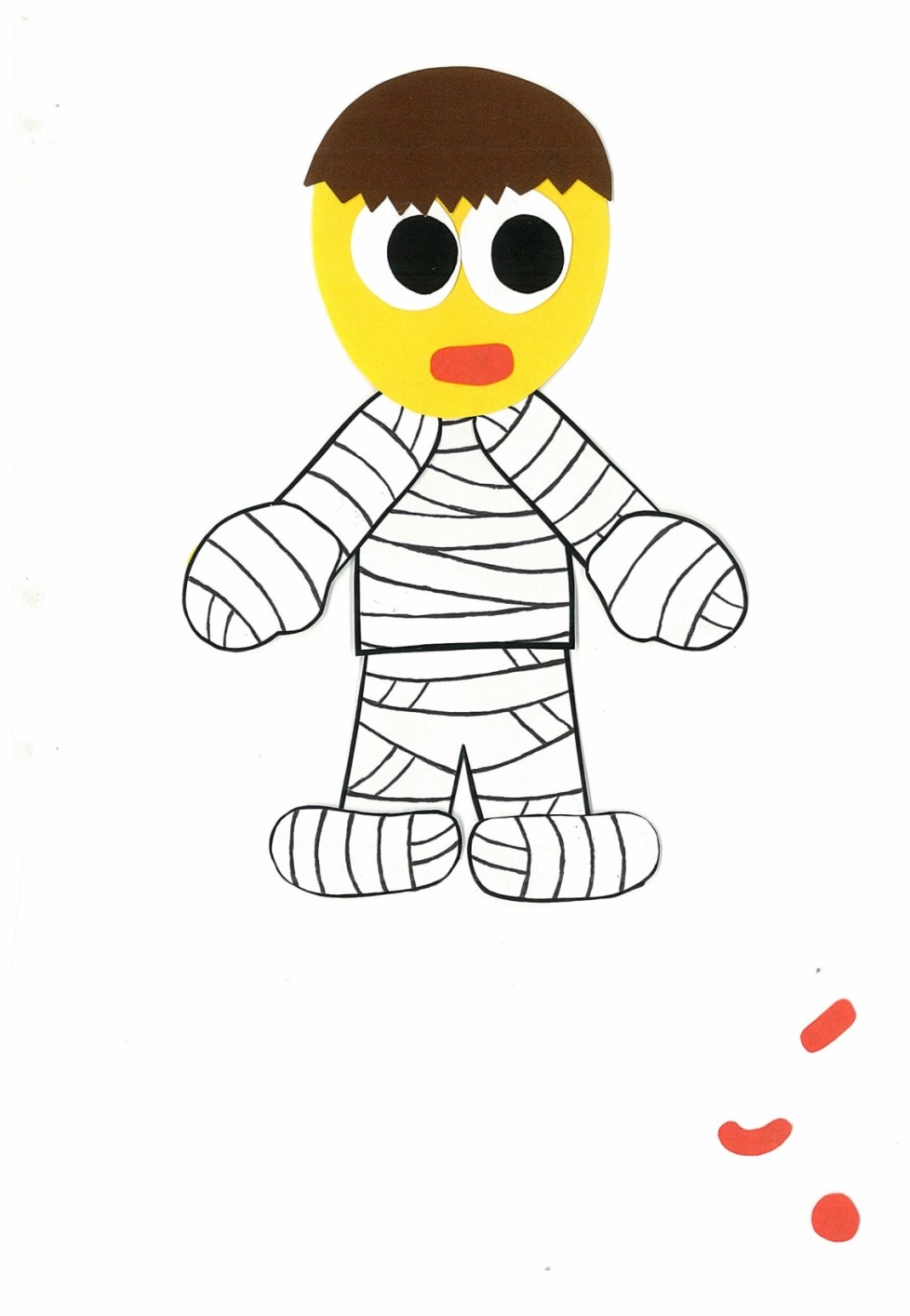 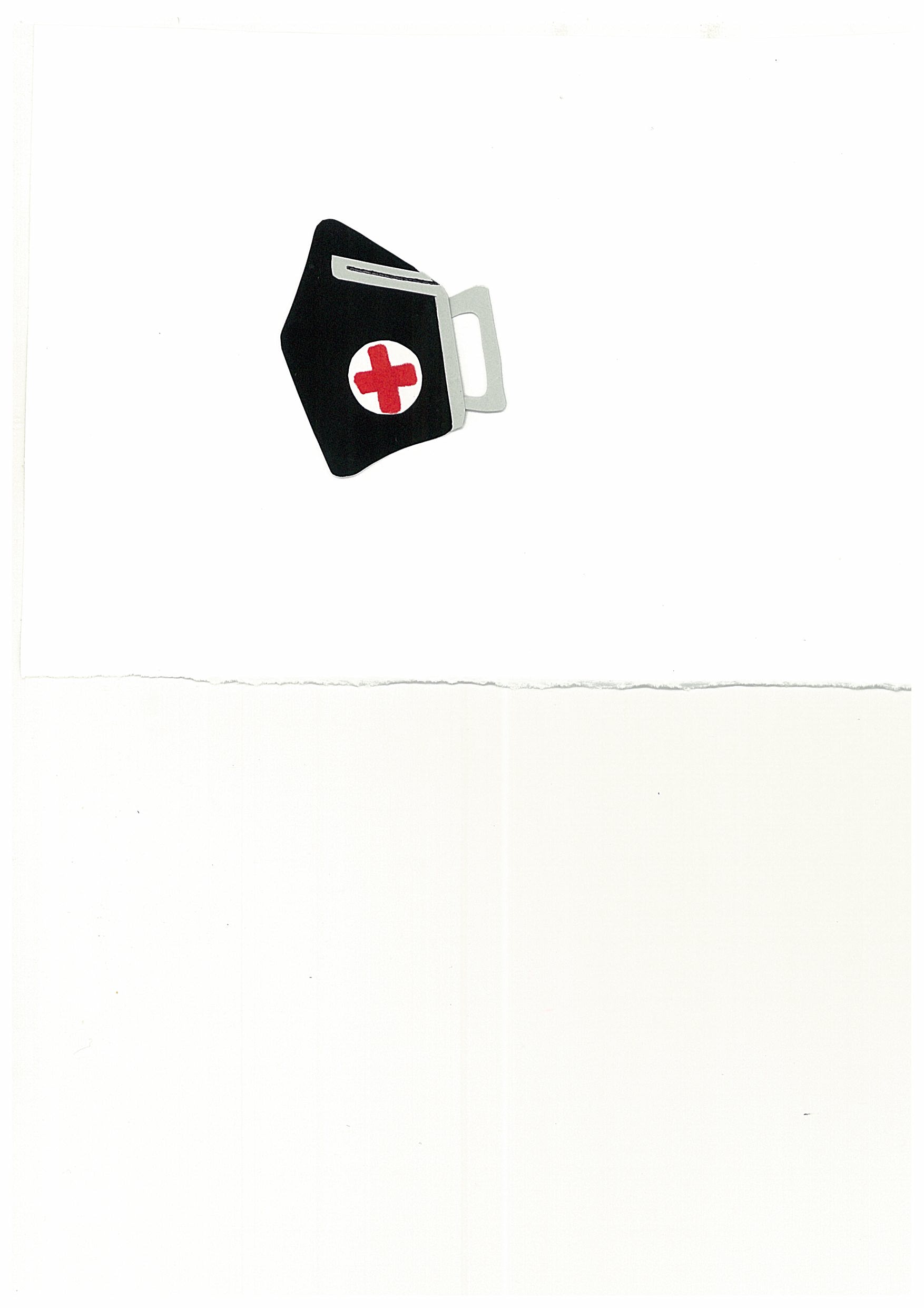 Mommy, Mommy! 
I feel better, now!
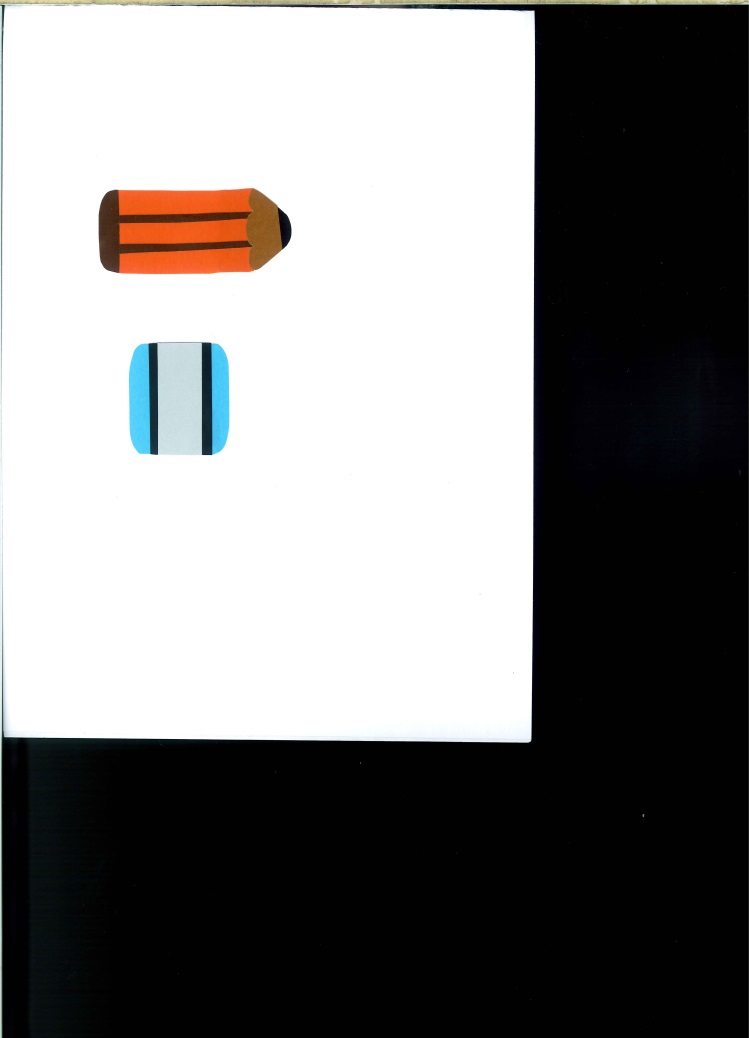 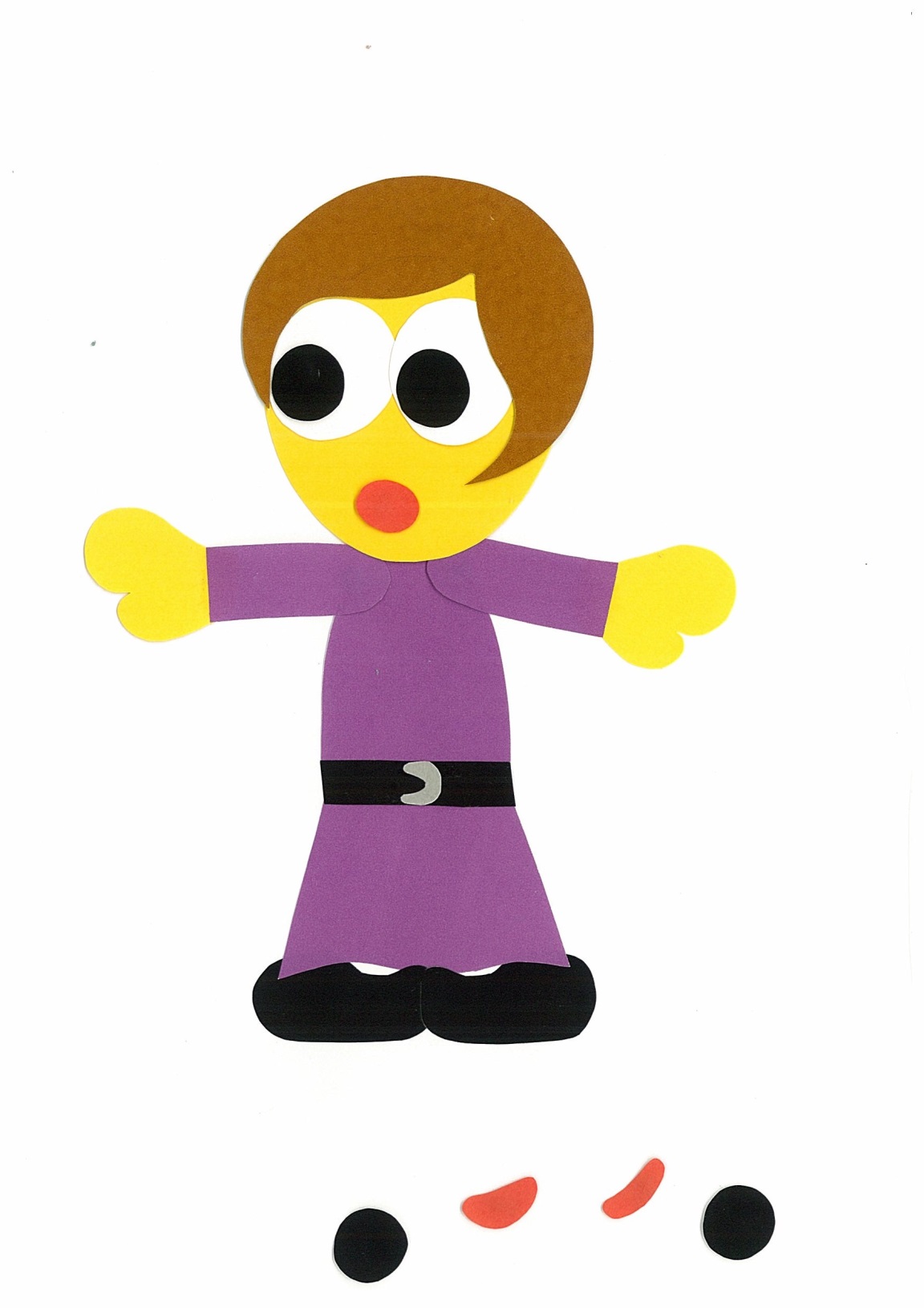 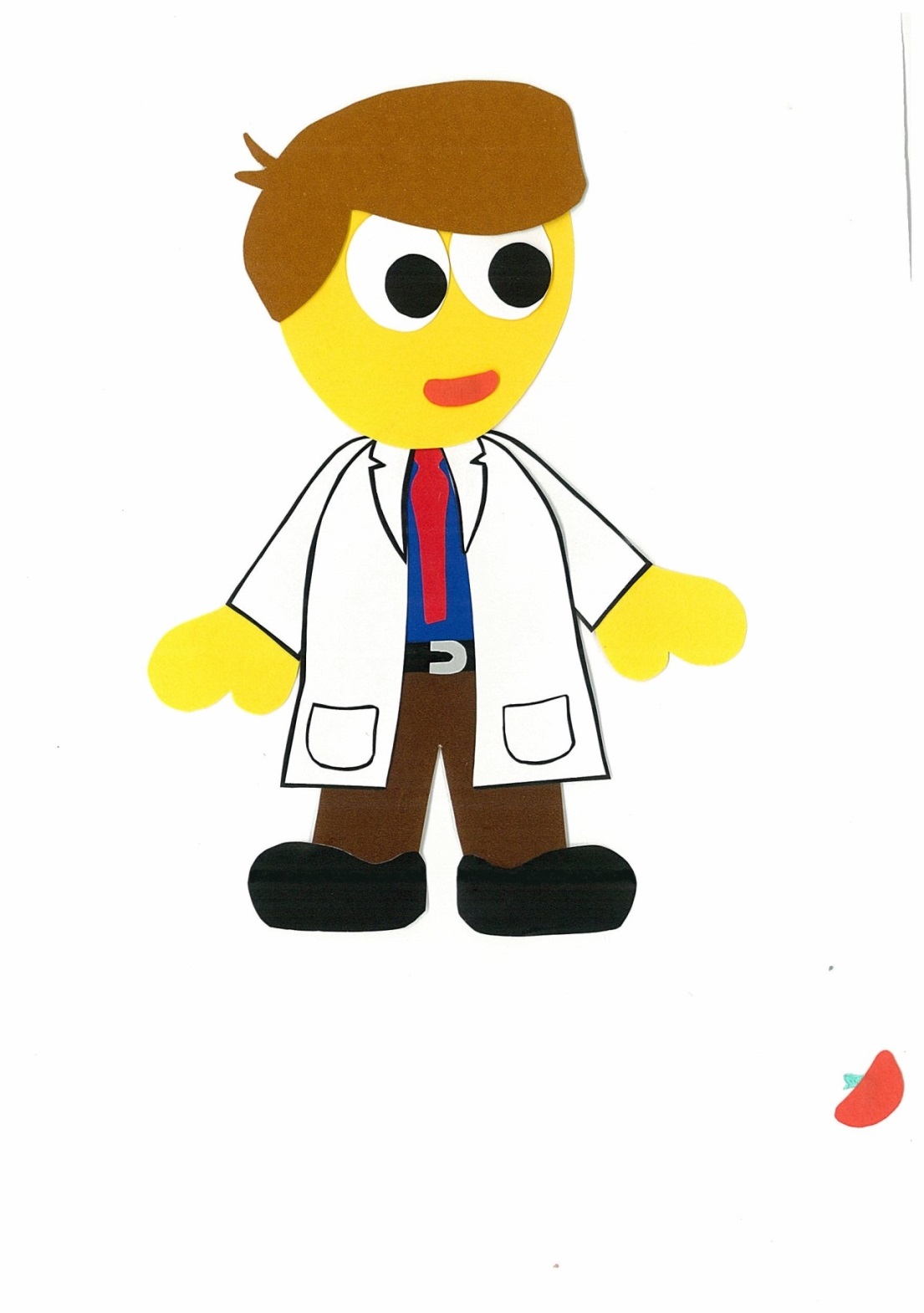 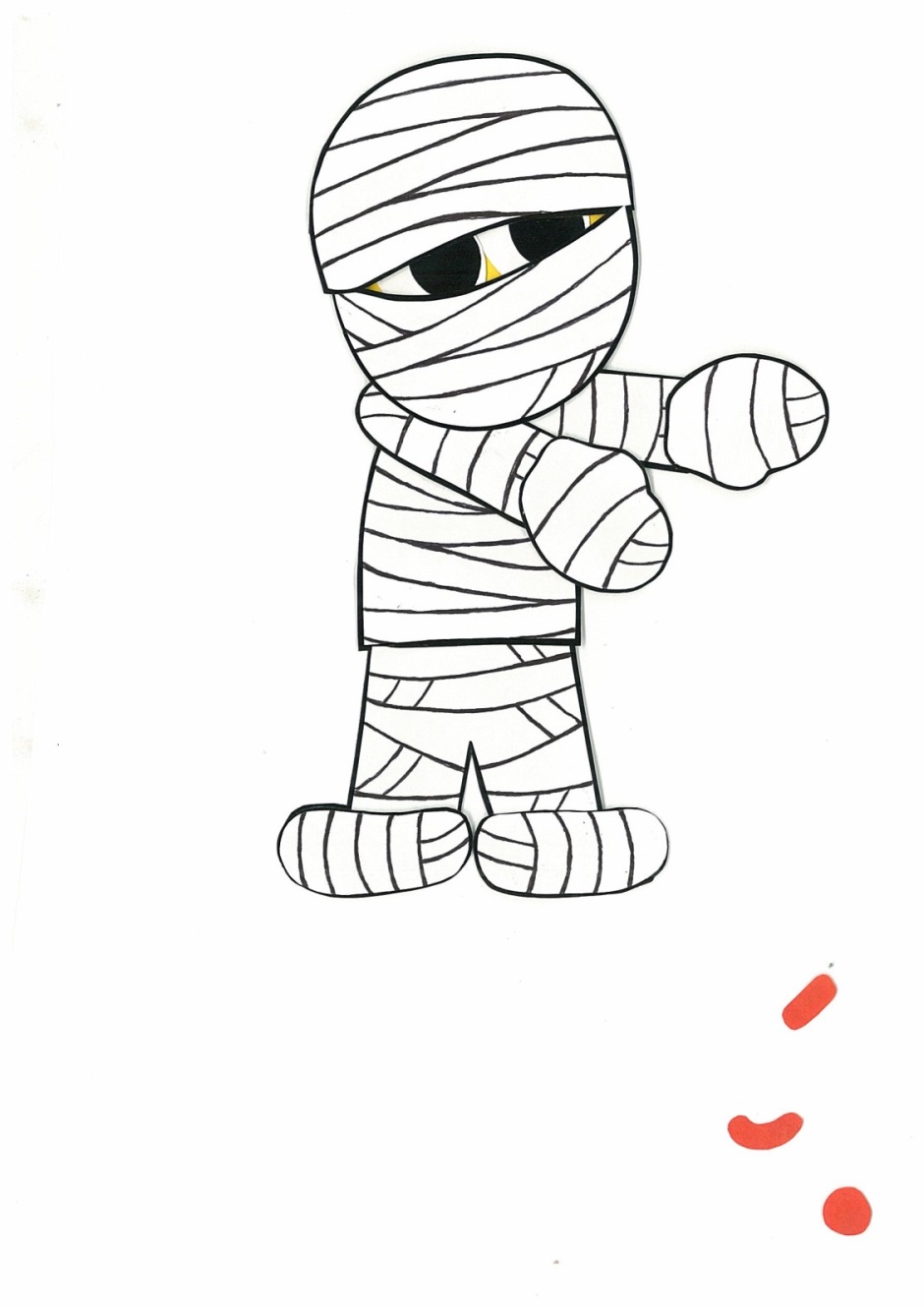 Do You Feel Better?
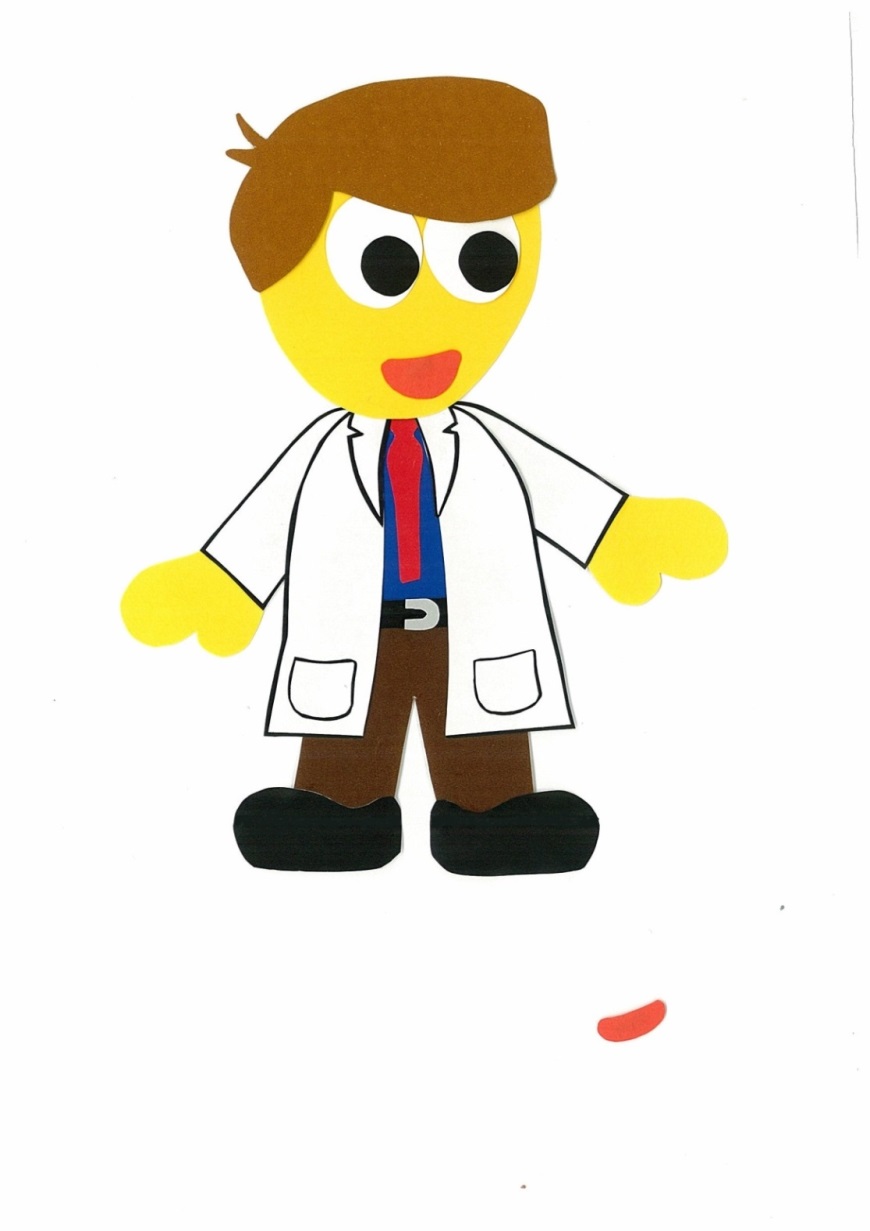 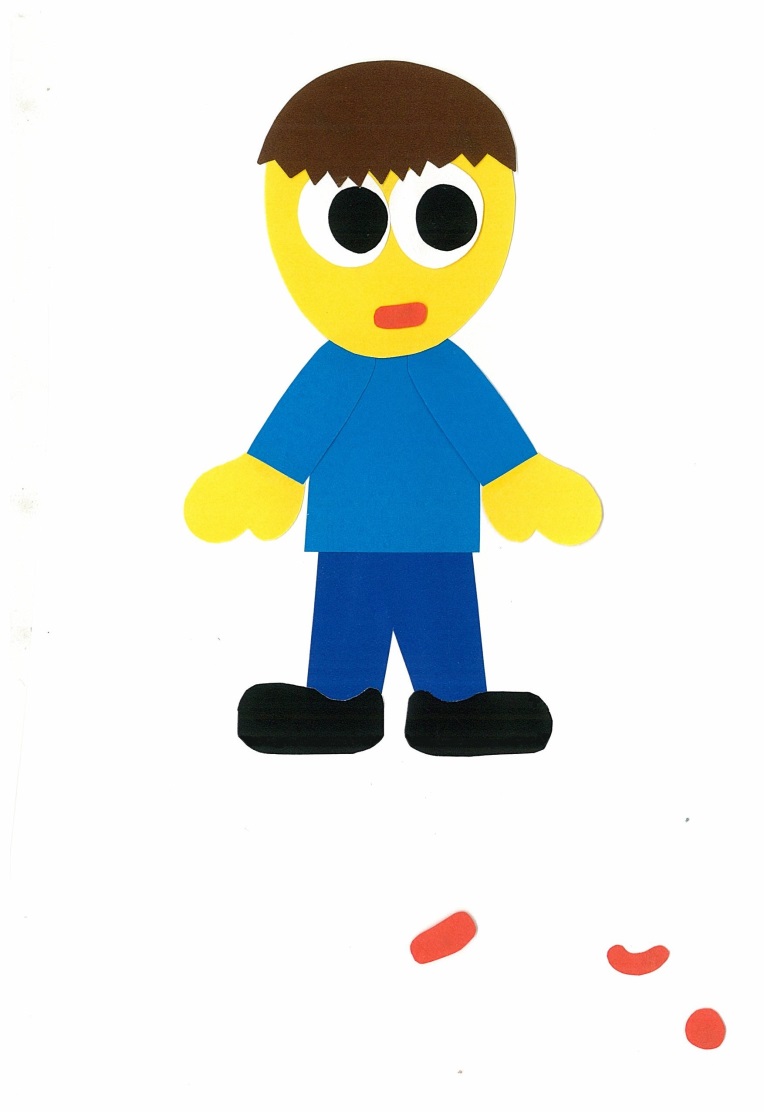 By:
Donald Joyce
WE CAN READ
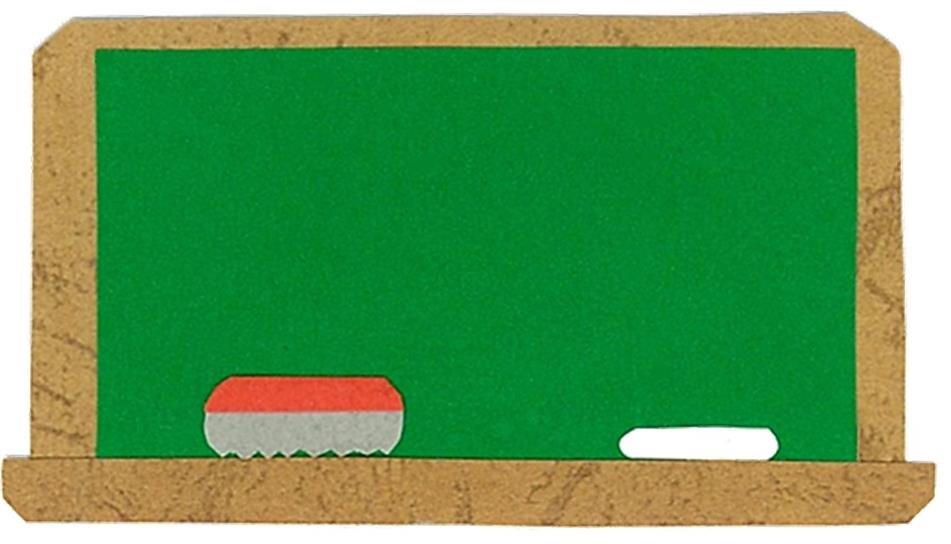 Let’s 
Review!
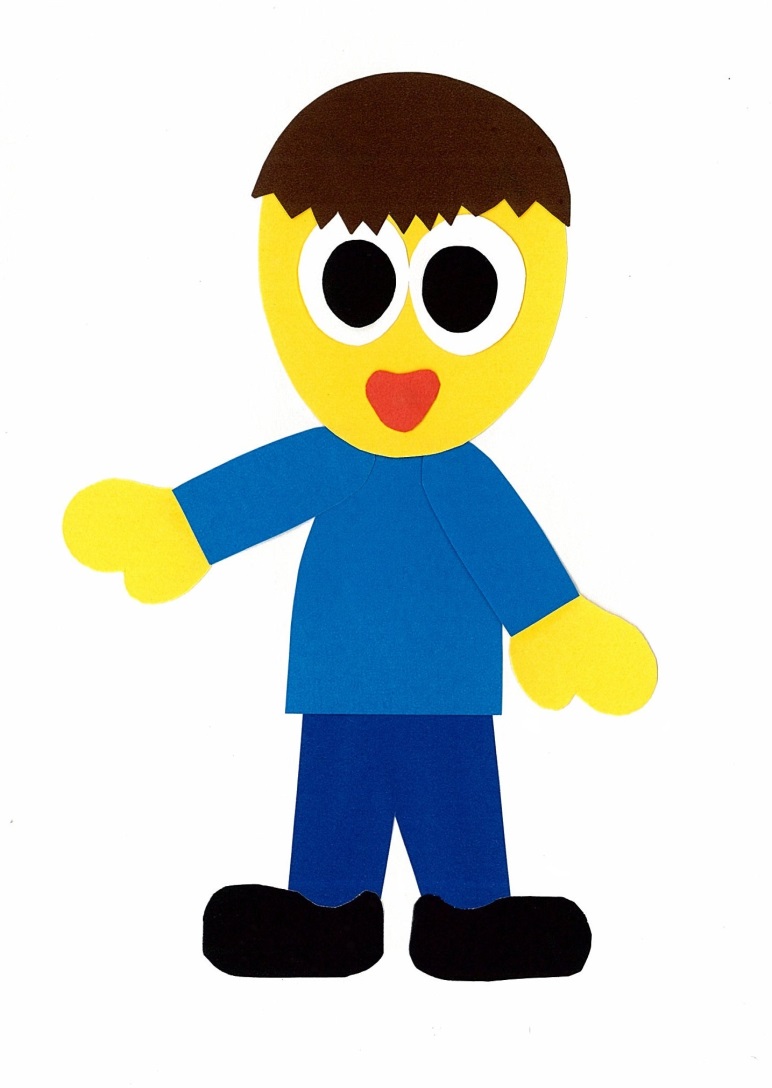 His hands hurt.
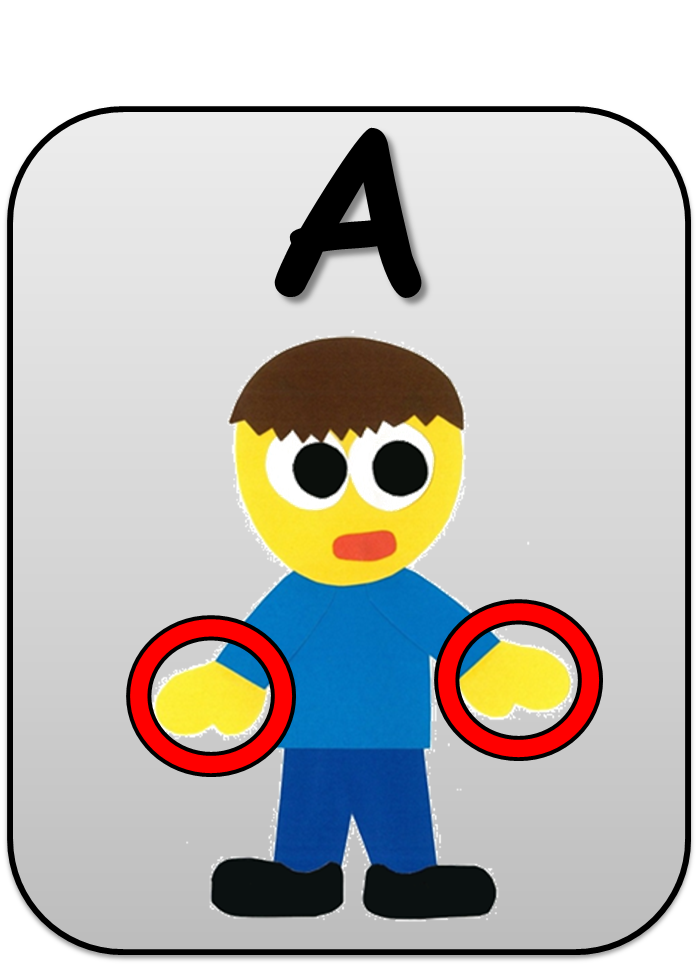 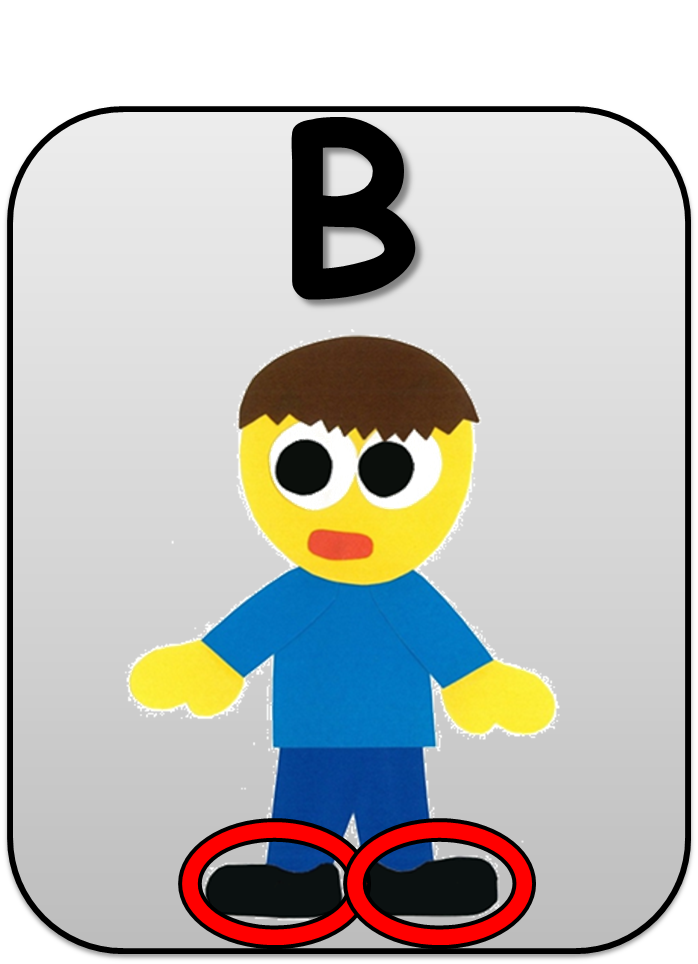 His stomach hurts.
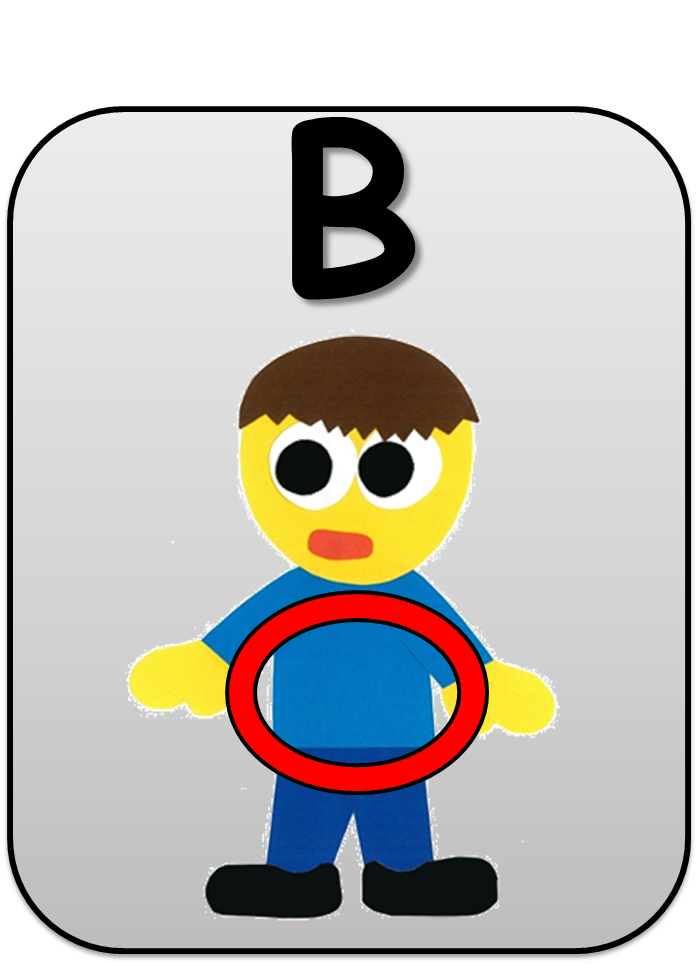 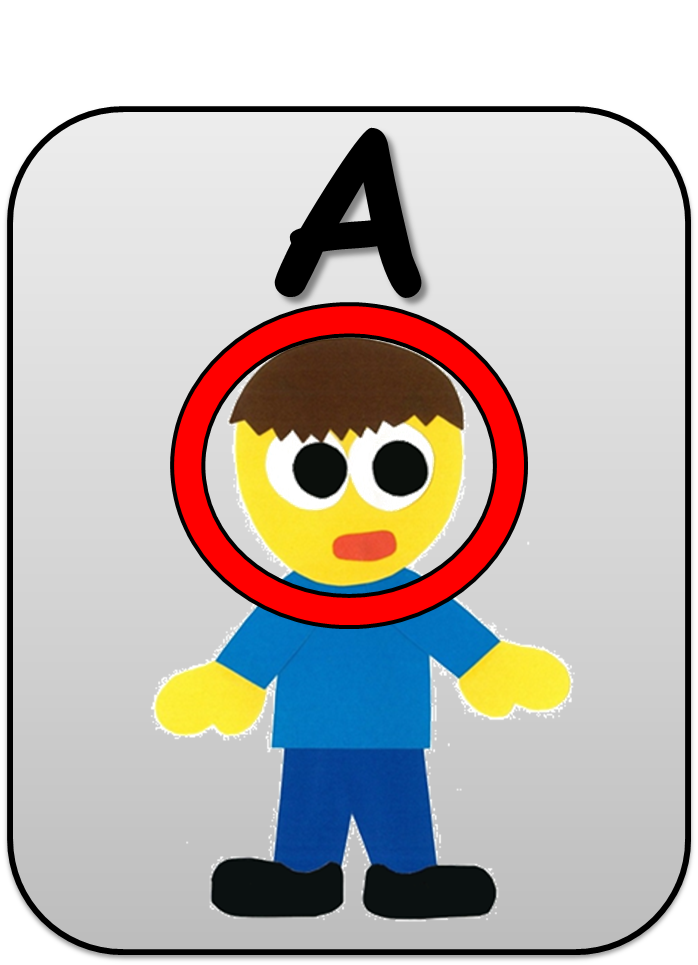 His feet hurt.
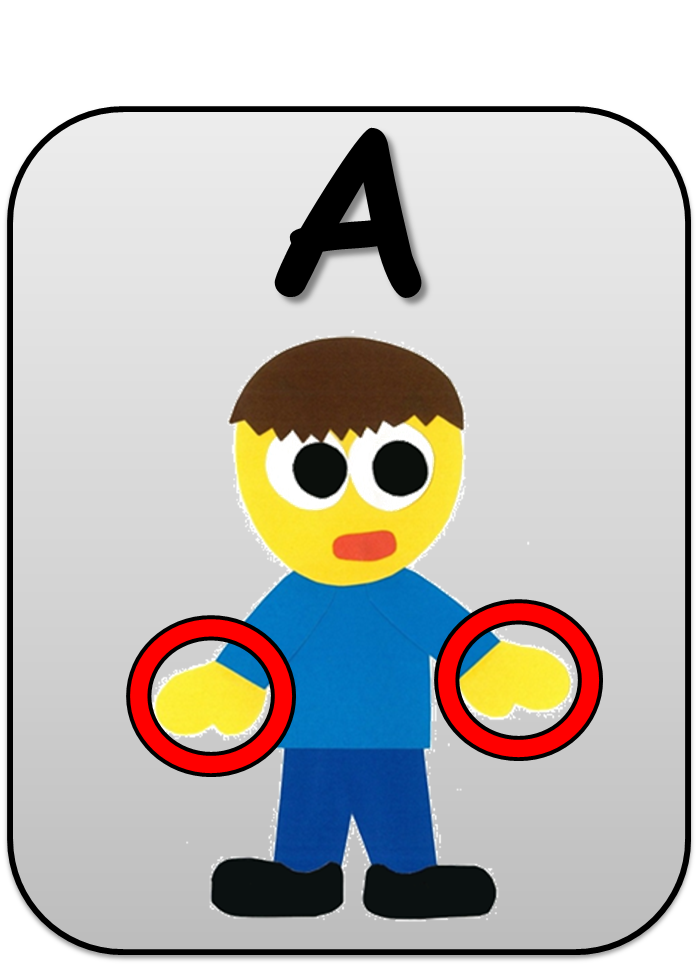 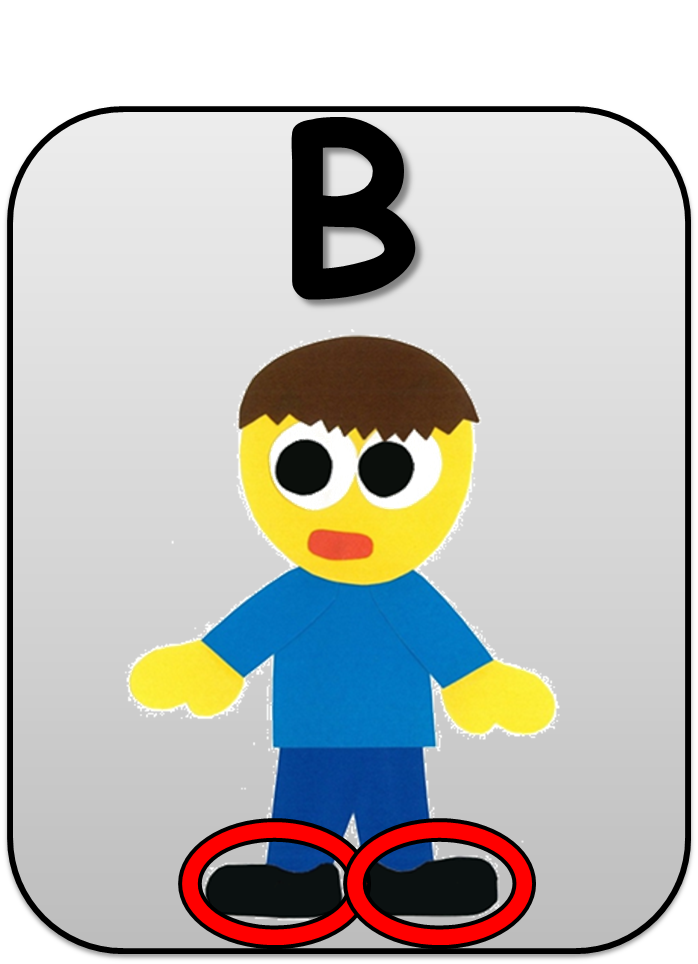 His arm hurts.
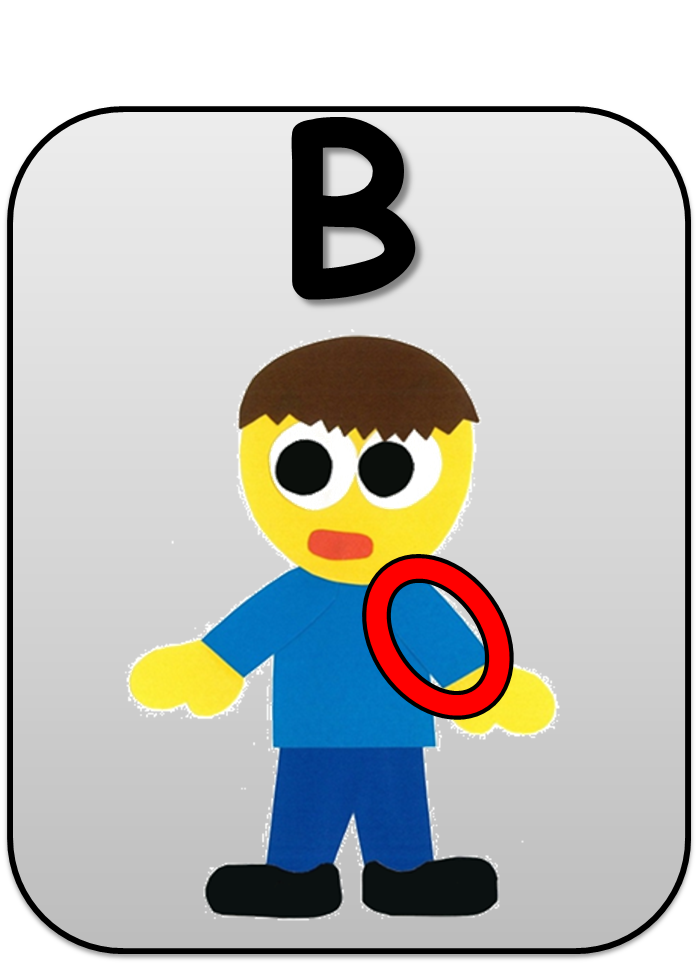 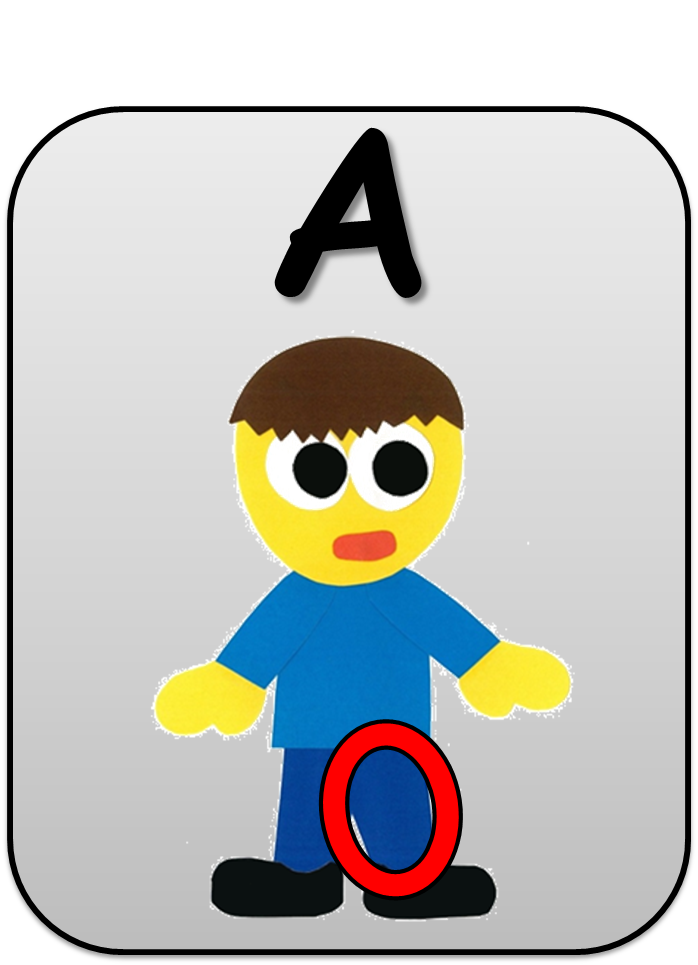 His leg hurts.
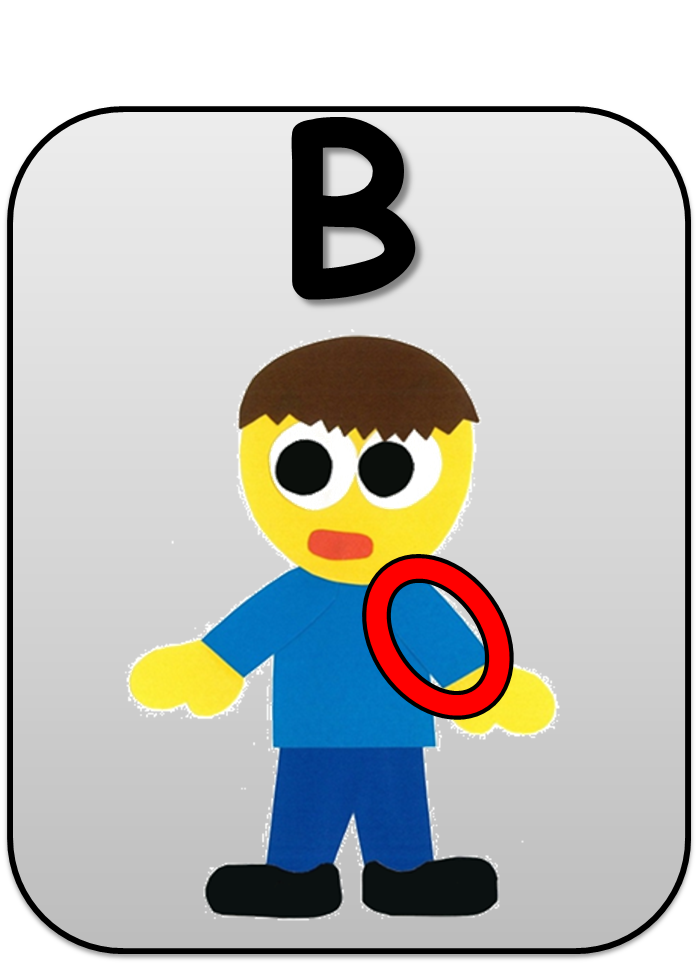 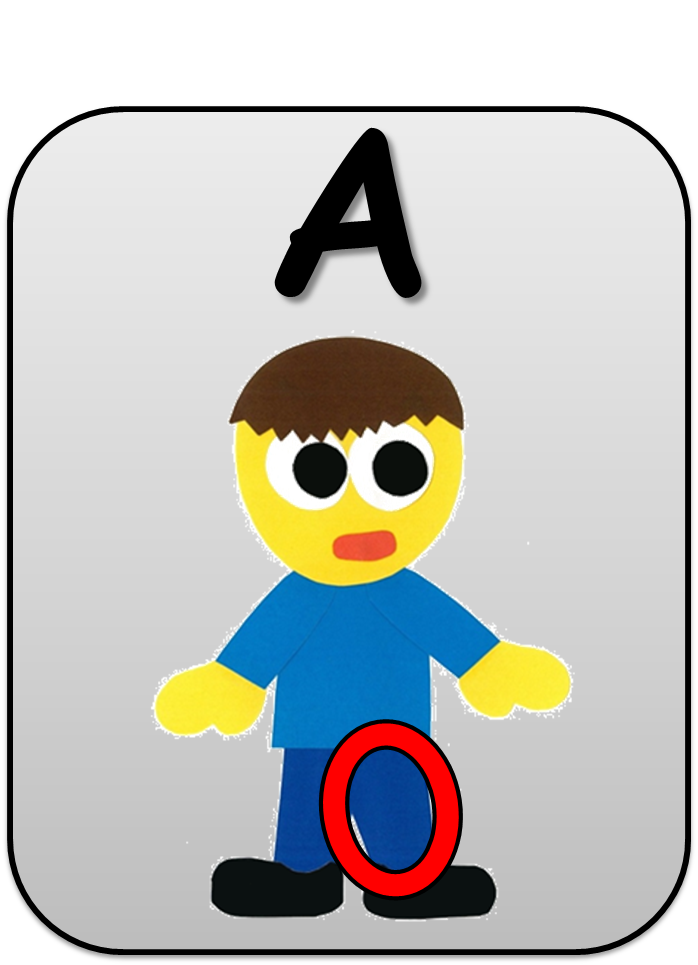 His head hurts.
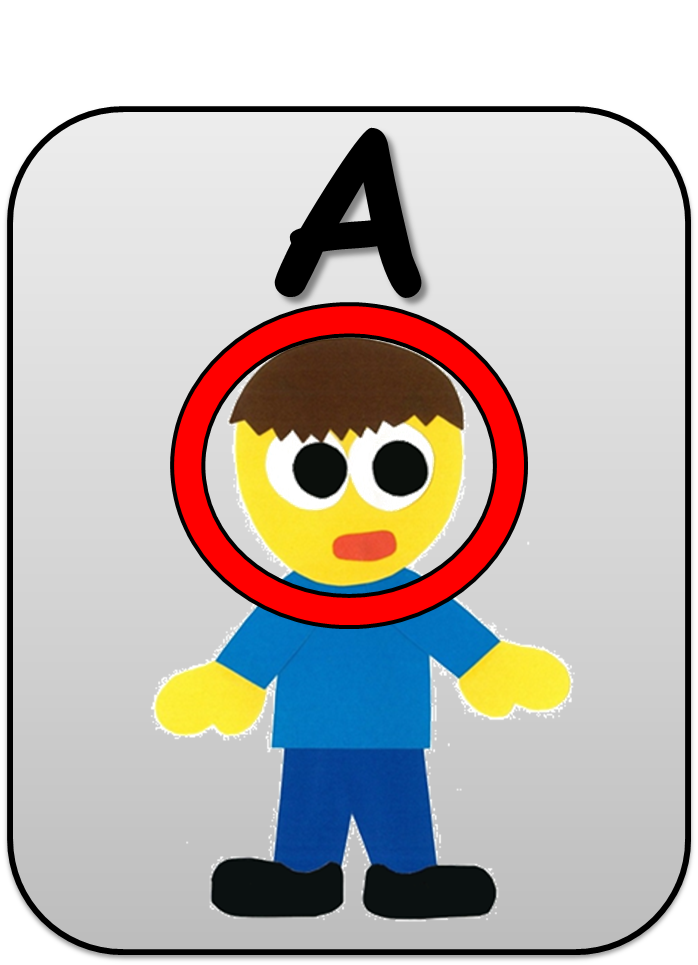 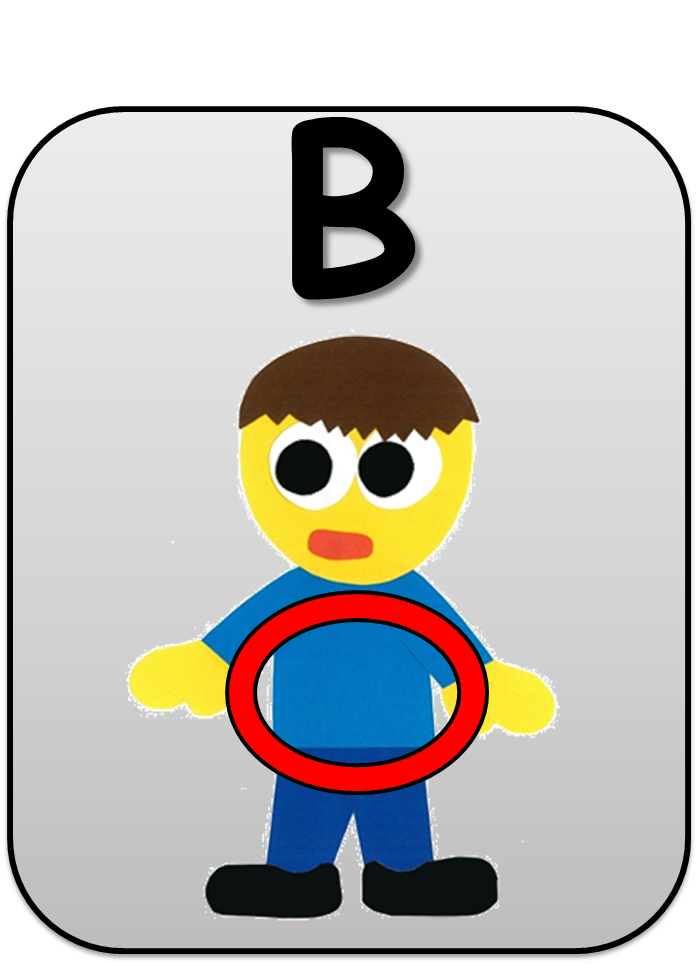 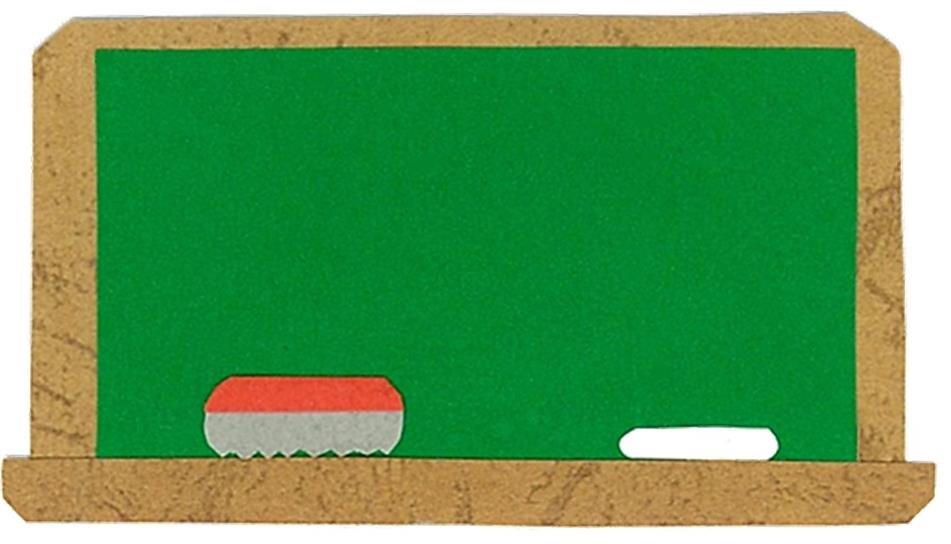 Let’s 
Connect!
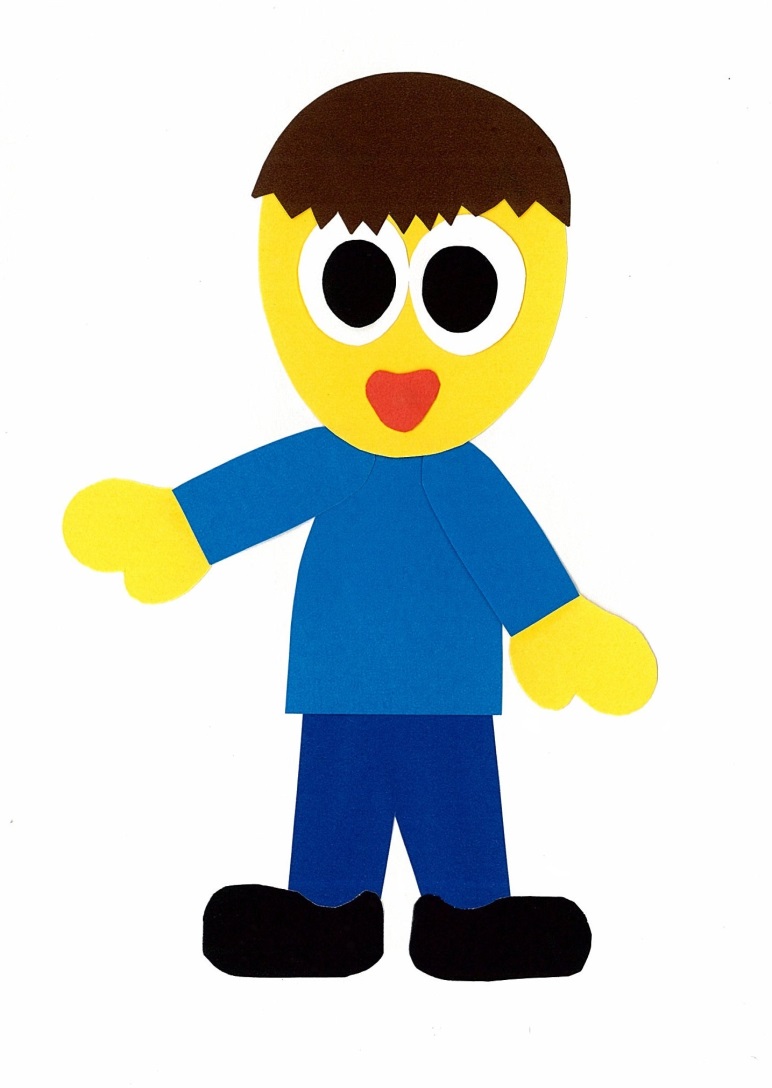 Get a pencil and paper!
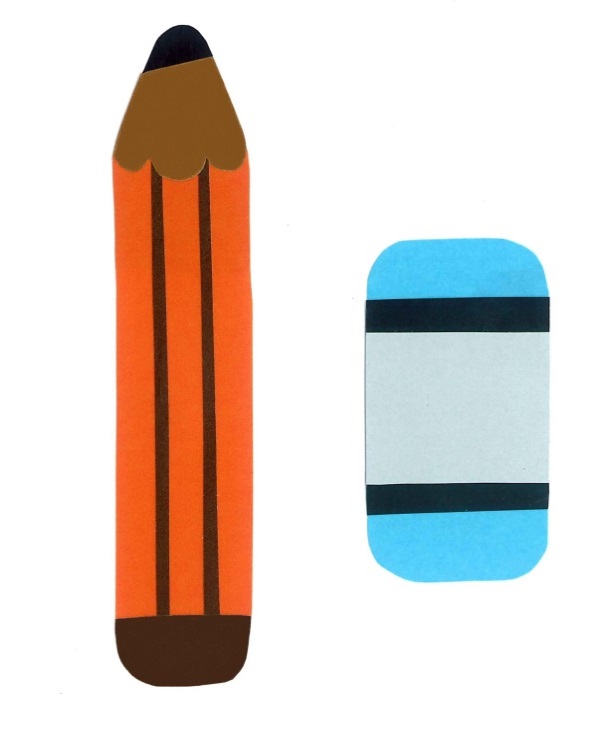 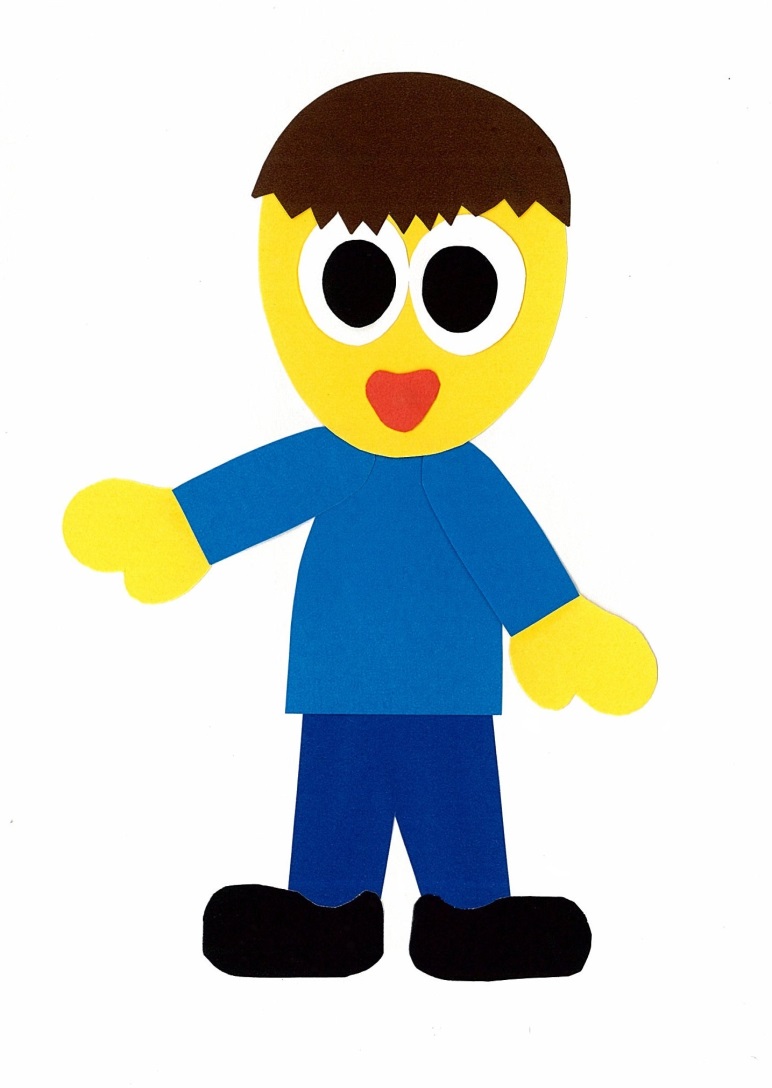 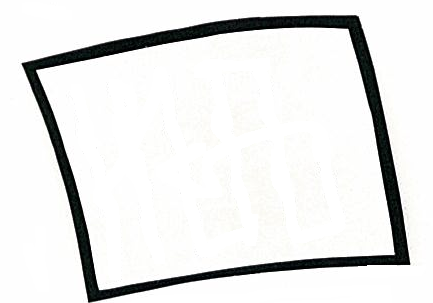 Draw a picture 
of YOU.
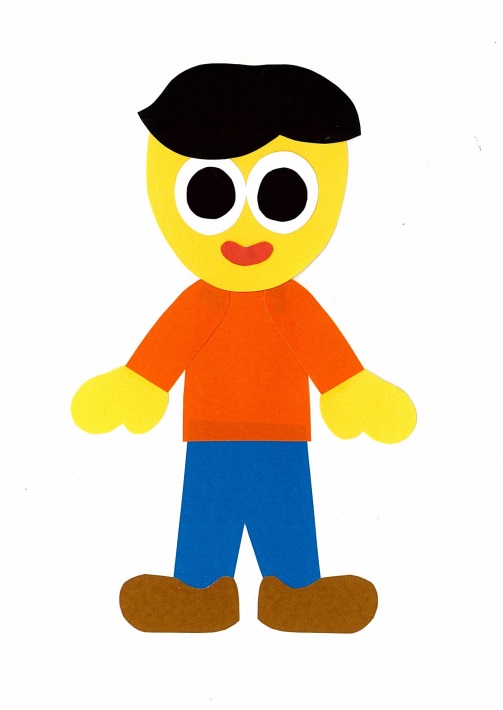 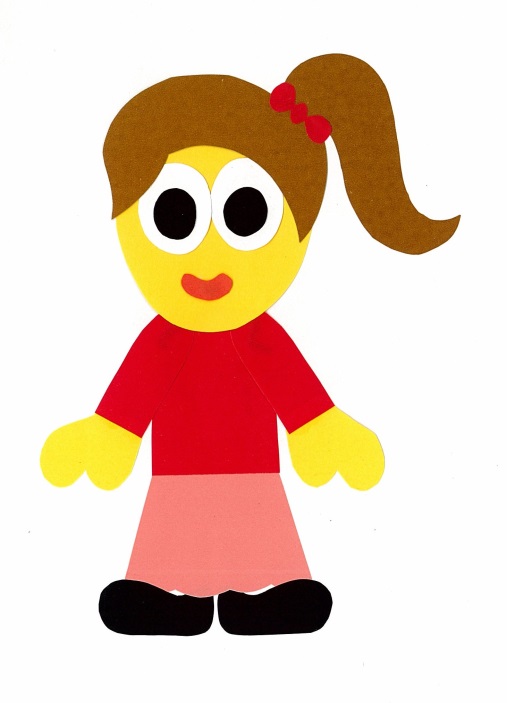 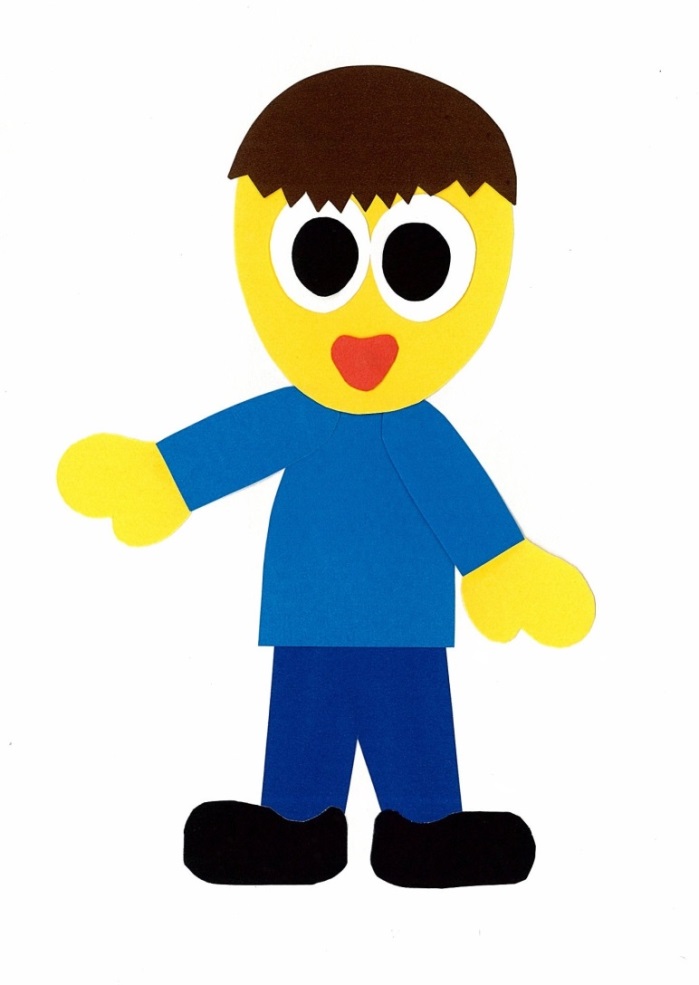 Circle 1 part of your body.
Find a friend. Play a guessing game.
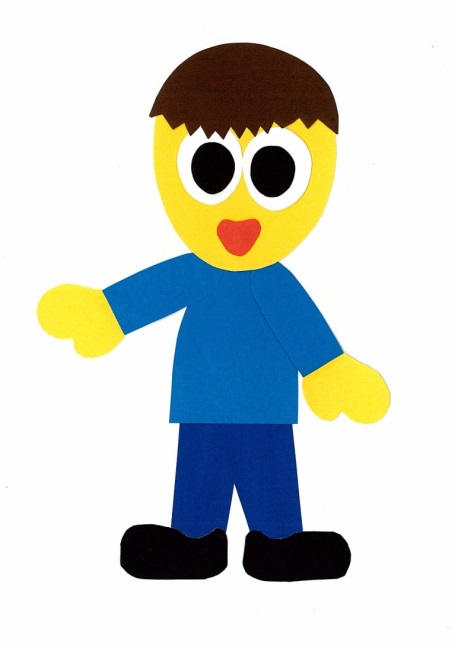 Does your foot hurt?
No, it doesn’t.
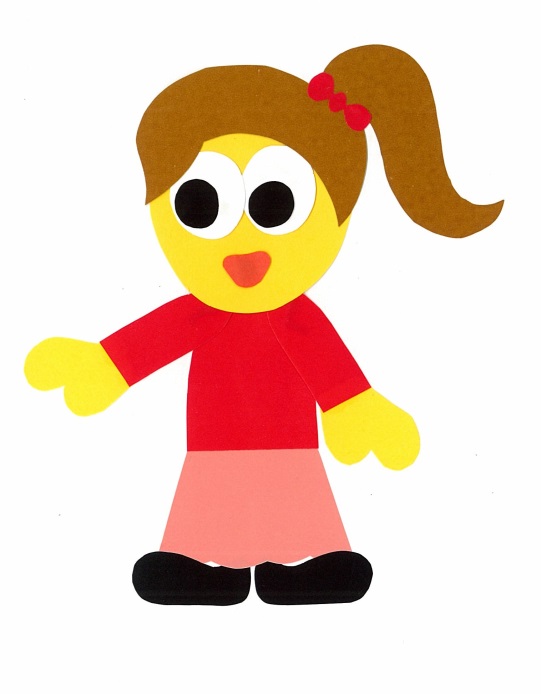 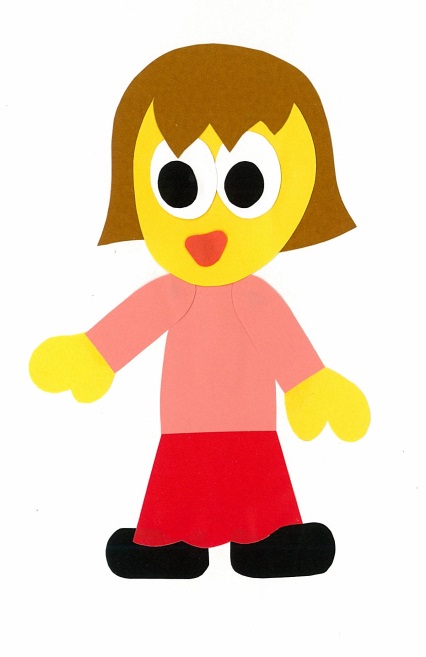 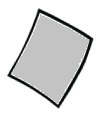 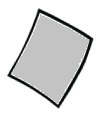 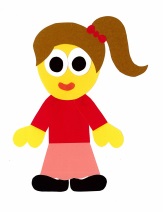 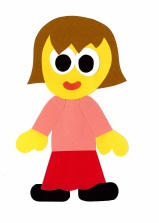 Does your __ hurt?
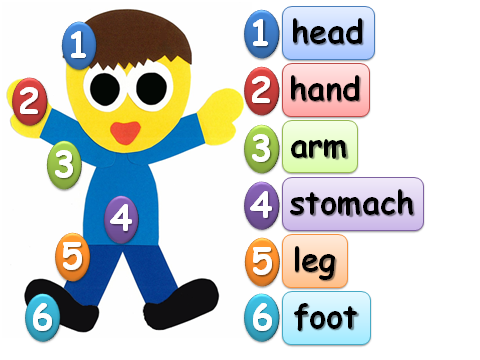 Yes, it does.
No, it doesn’t.
WE
CAN
READ
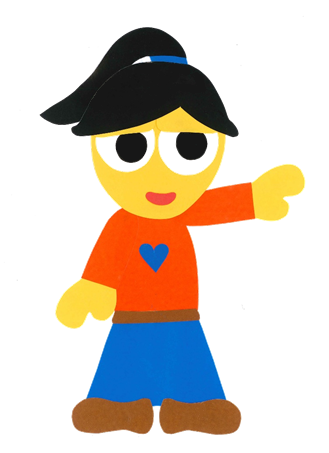 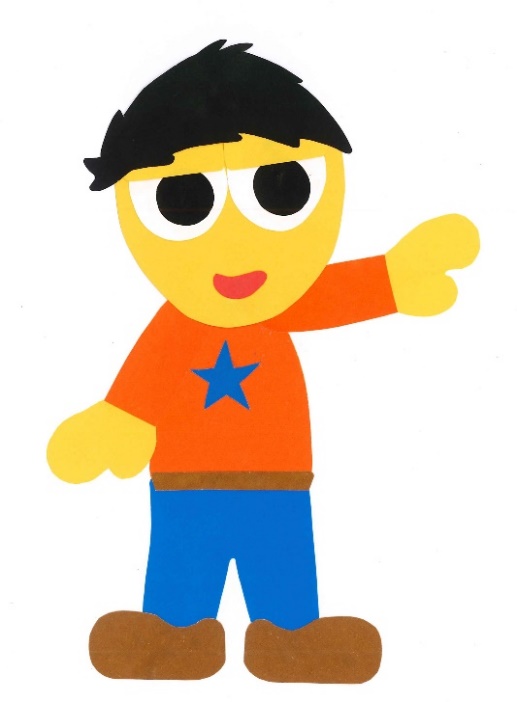 Donald Joyce
www.teacherdonald.com